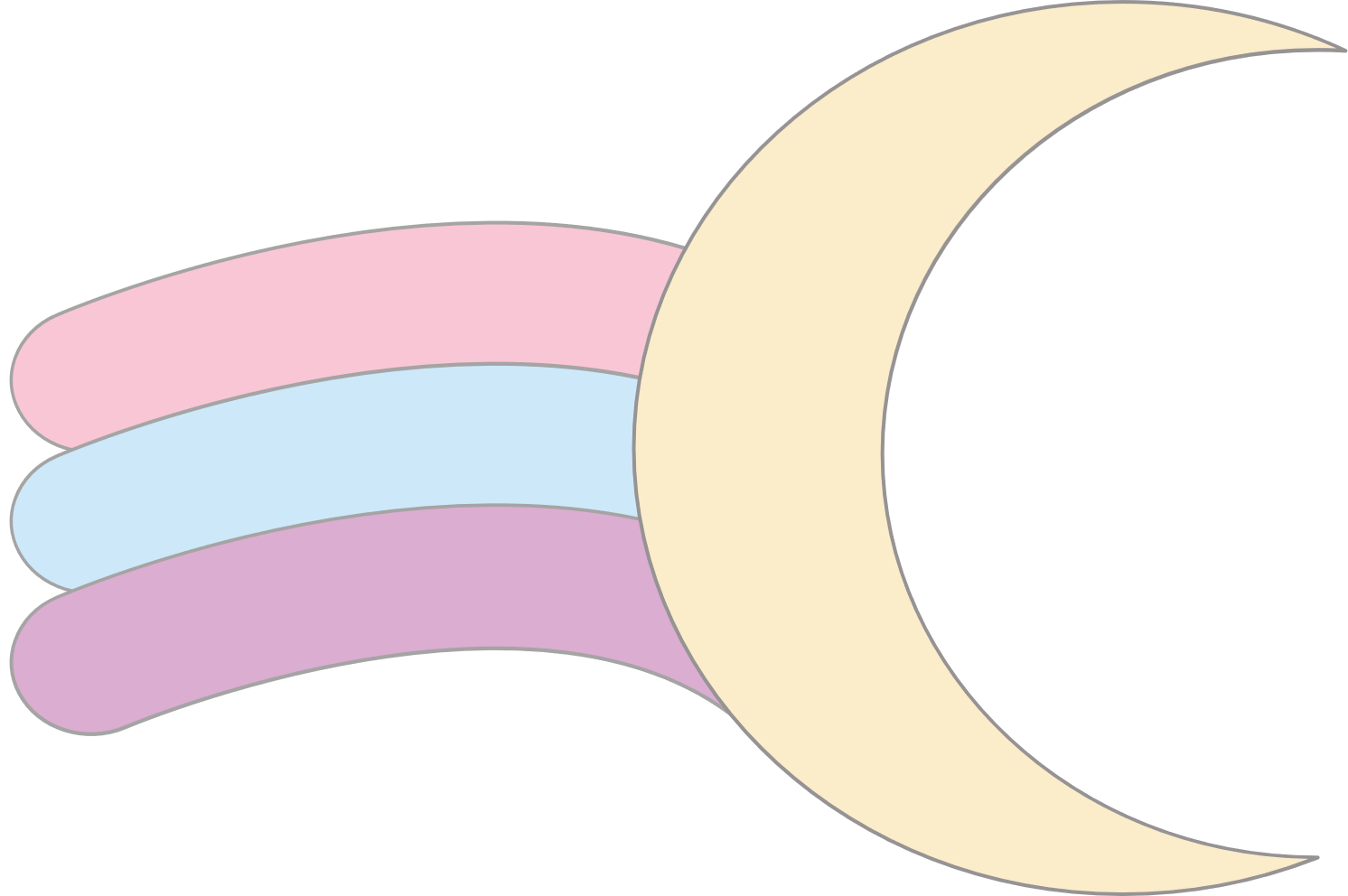 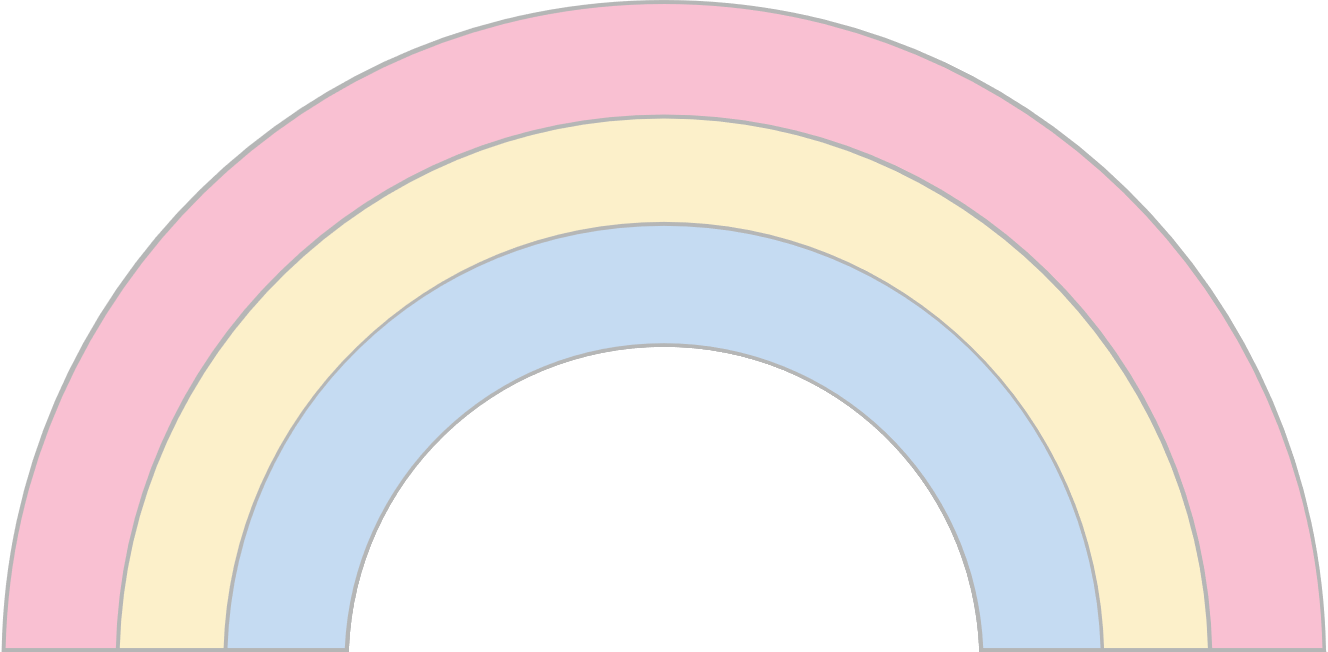 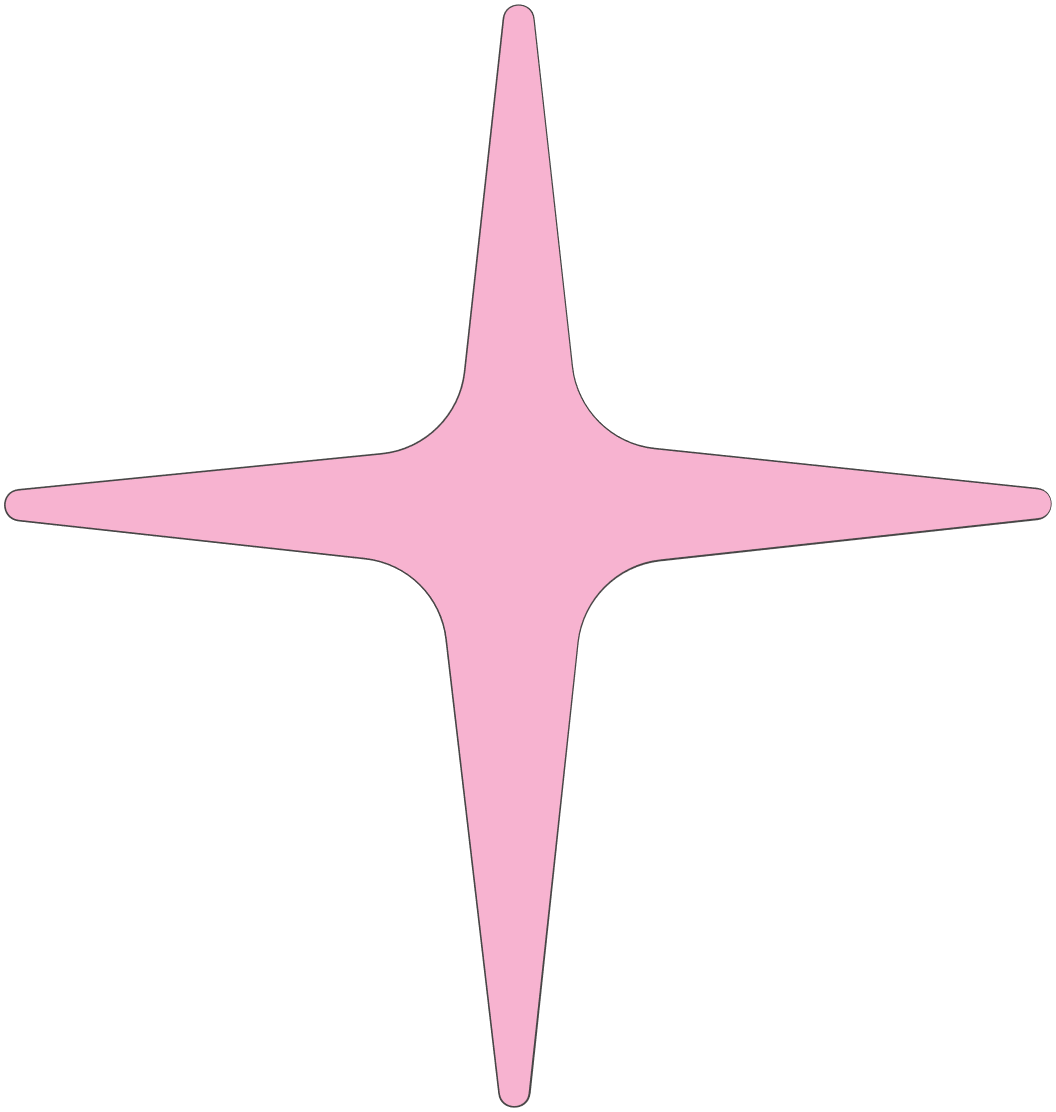 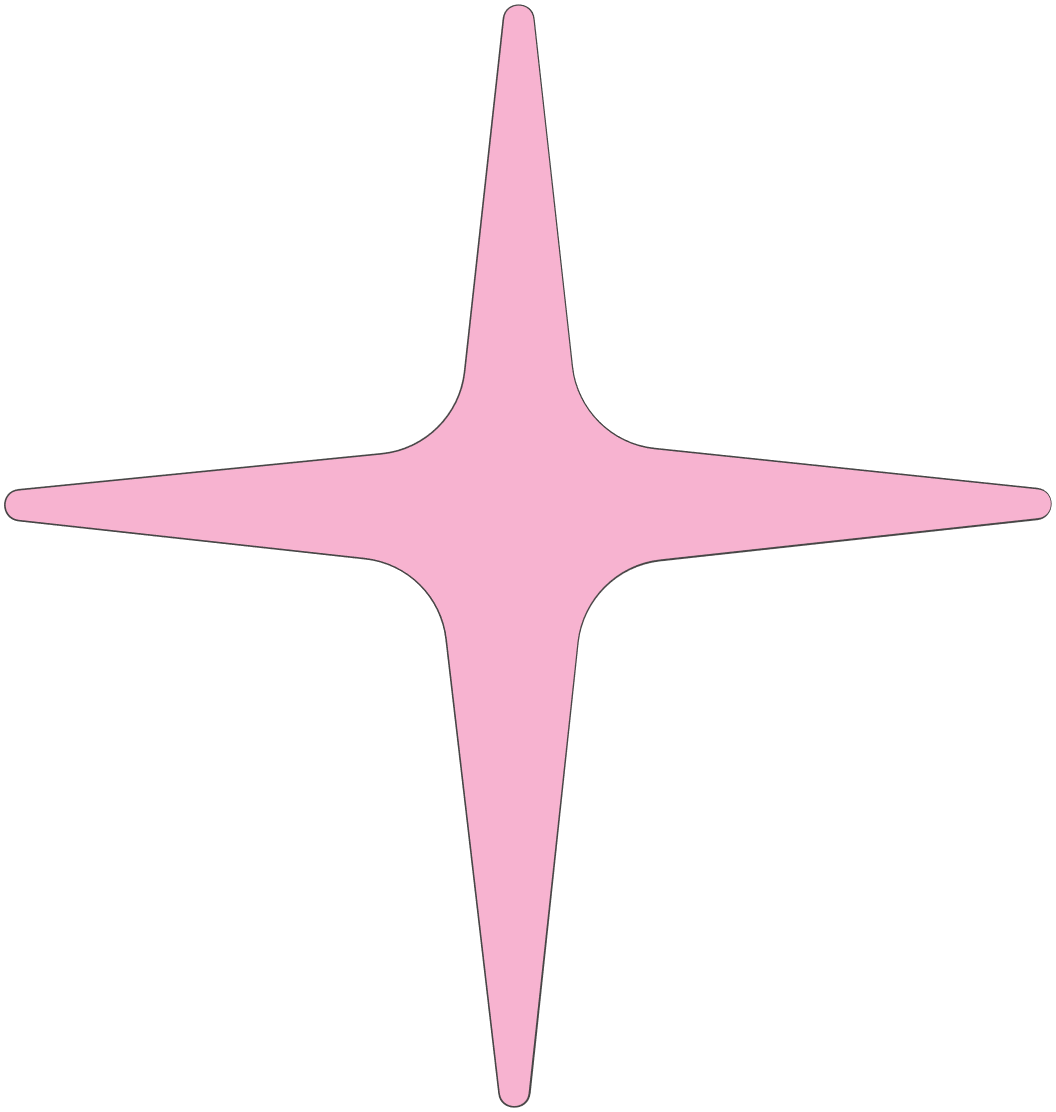 CHÀO MỪNG CÁC EM ĐẾN VỚI TIẾT HỌC NGÀY HÔM NAY!
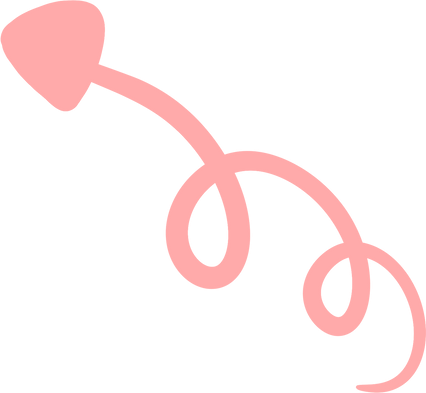 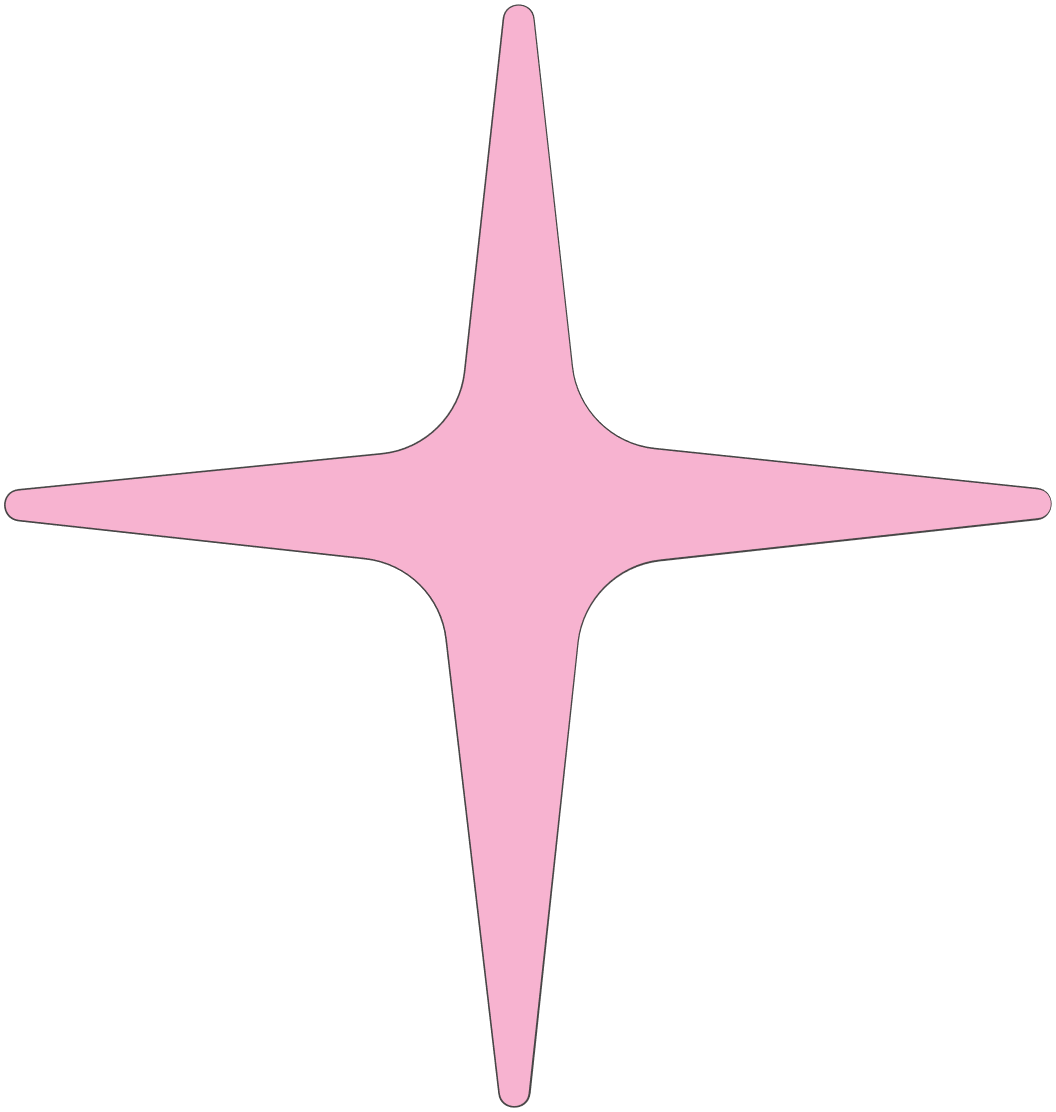 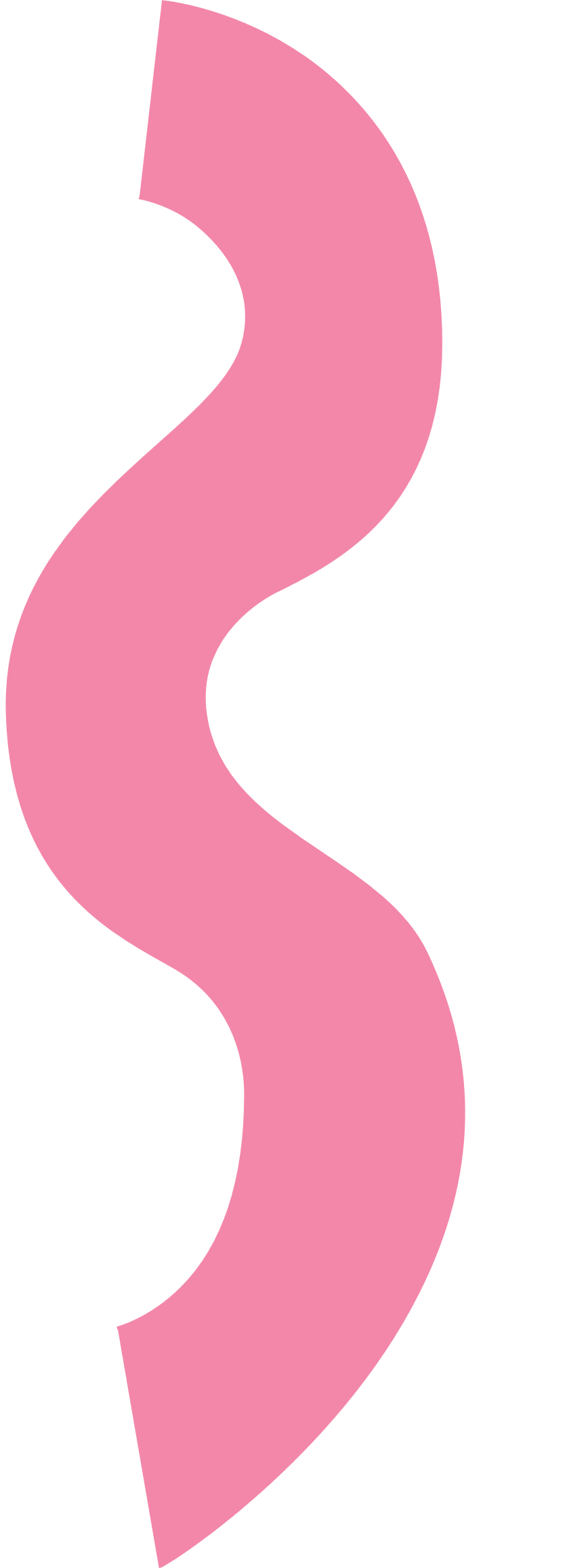 KHỞI ĐỘNG
2
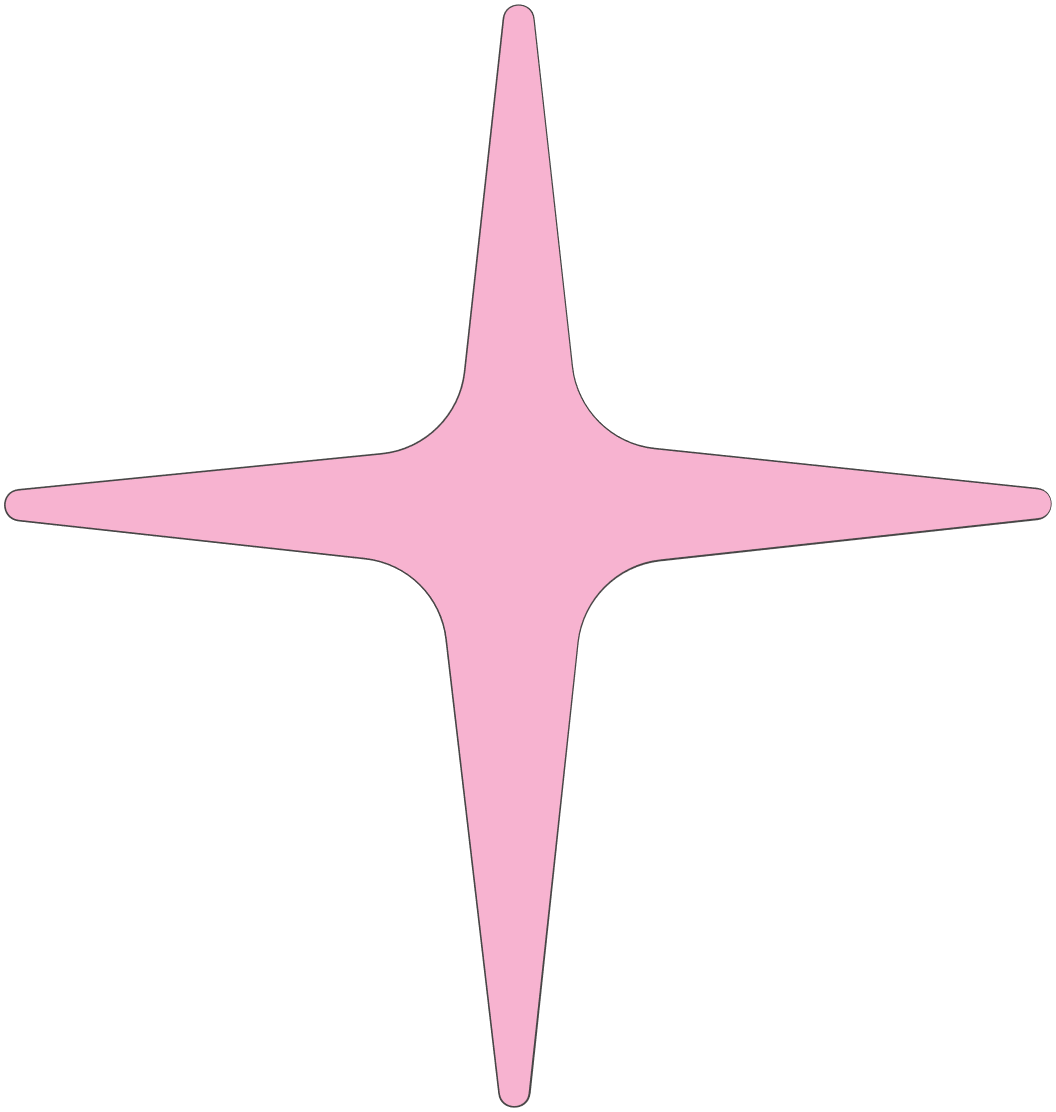 1
Trò chơi “Cánh hoa tính cách”
3
Luật chơi: Mỗi bạn trong nhóm hãy ghi vào một cánh hoa điều mình thích trong tính cách của một bạn trong nhóm.
Ví dụ: Bạn H trong nhóm nhận được những từ sau:
5
Tên
4
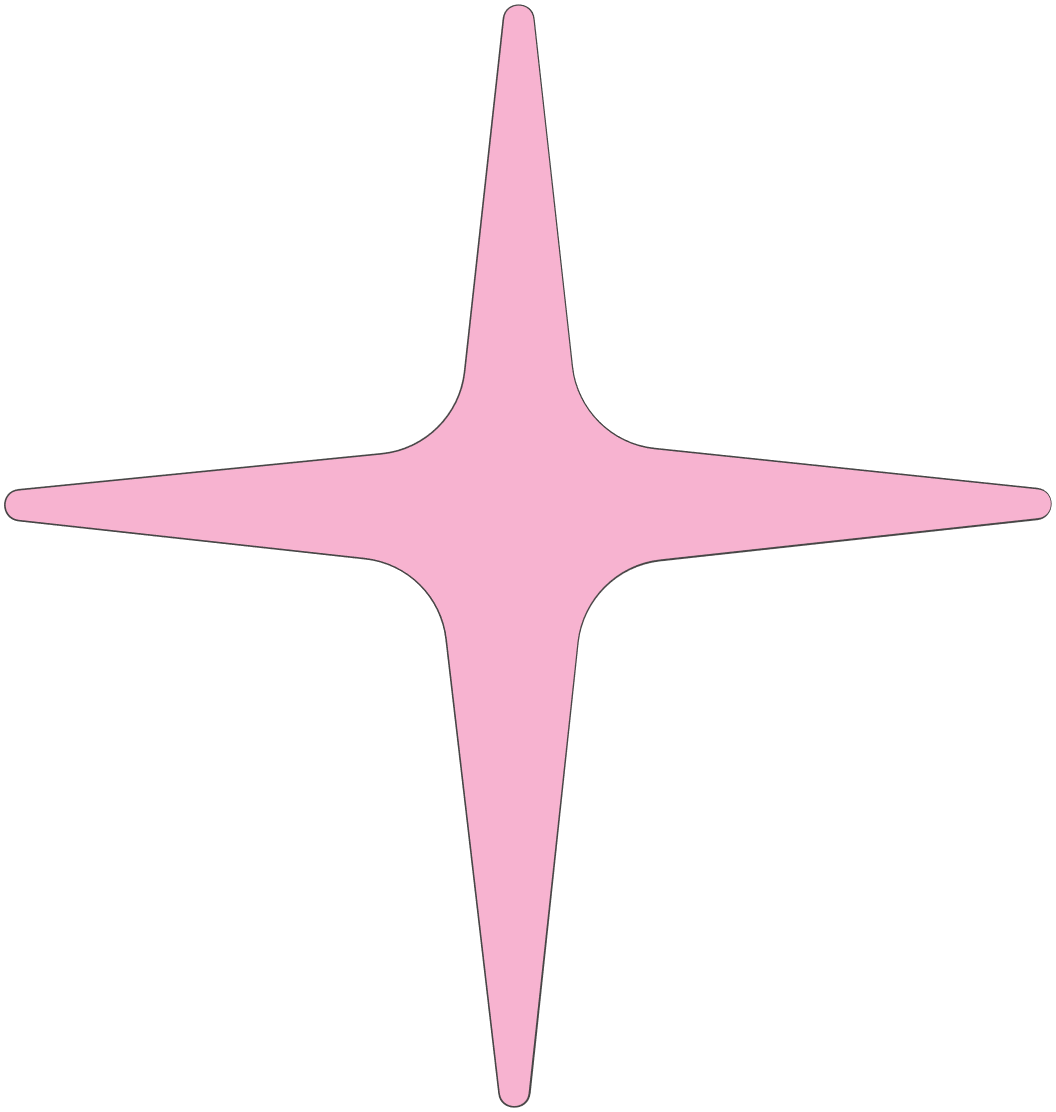 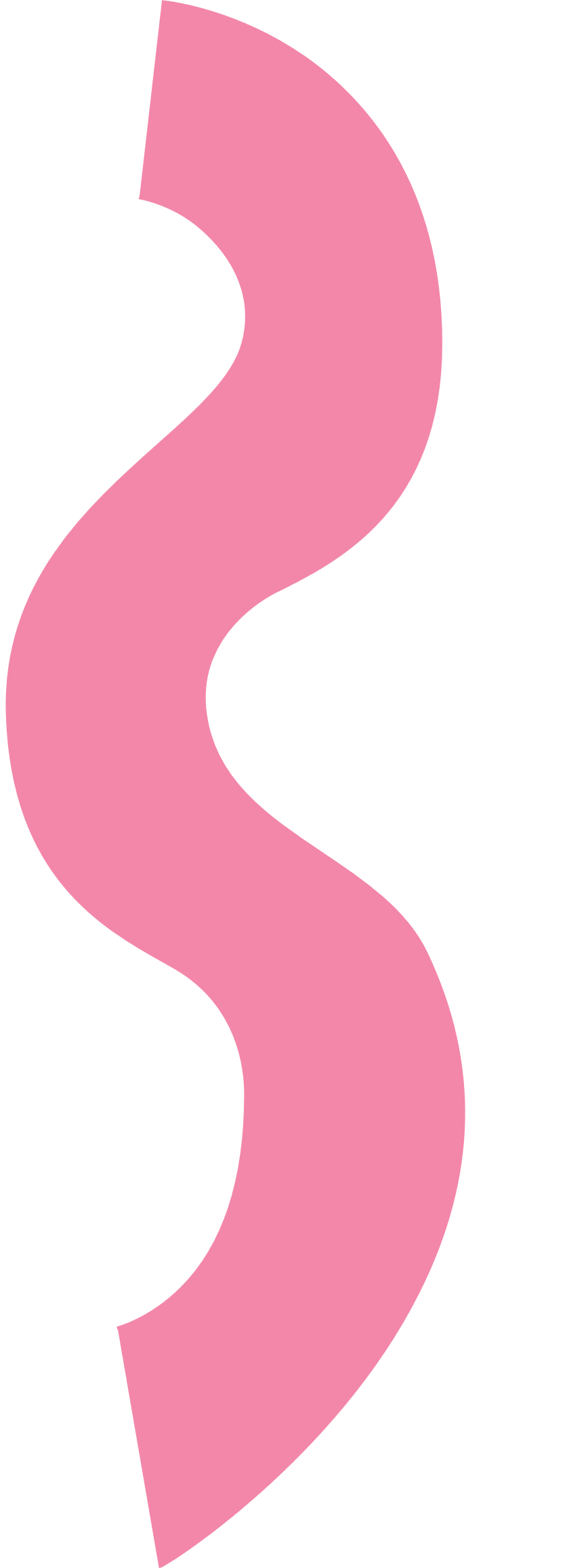 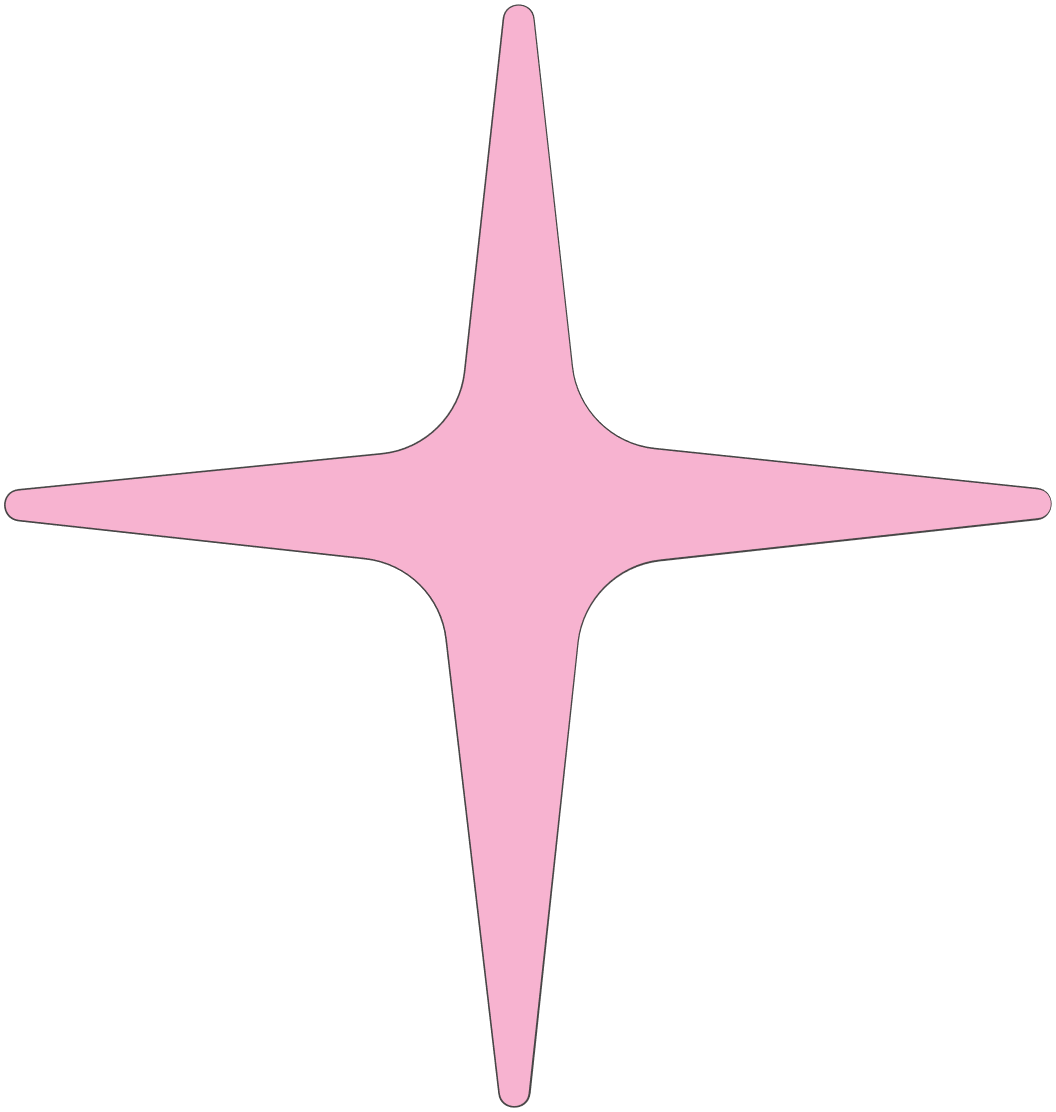 KHỞI ĐỘNG
Tính cách nào ảnh hưởng đến mối quan hệ?
Các em trao đổi với bạn
Trong nét tính cách của em:
Tính cách nào ảnh hưởng đến cuộc sống cá nhân
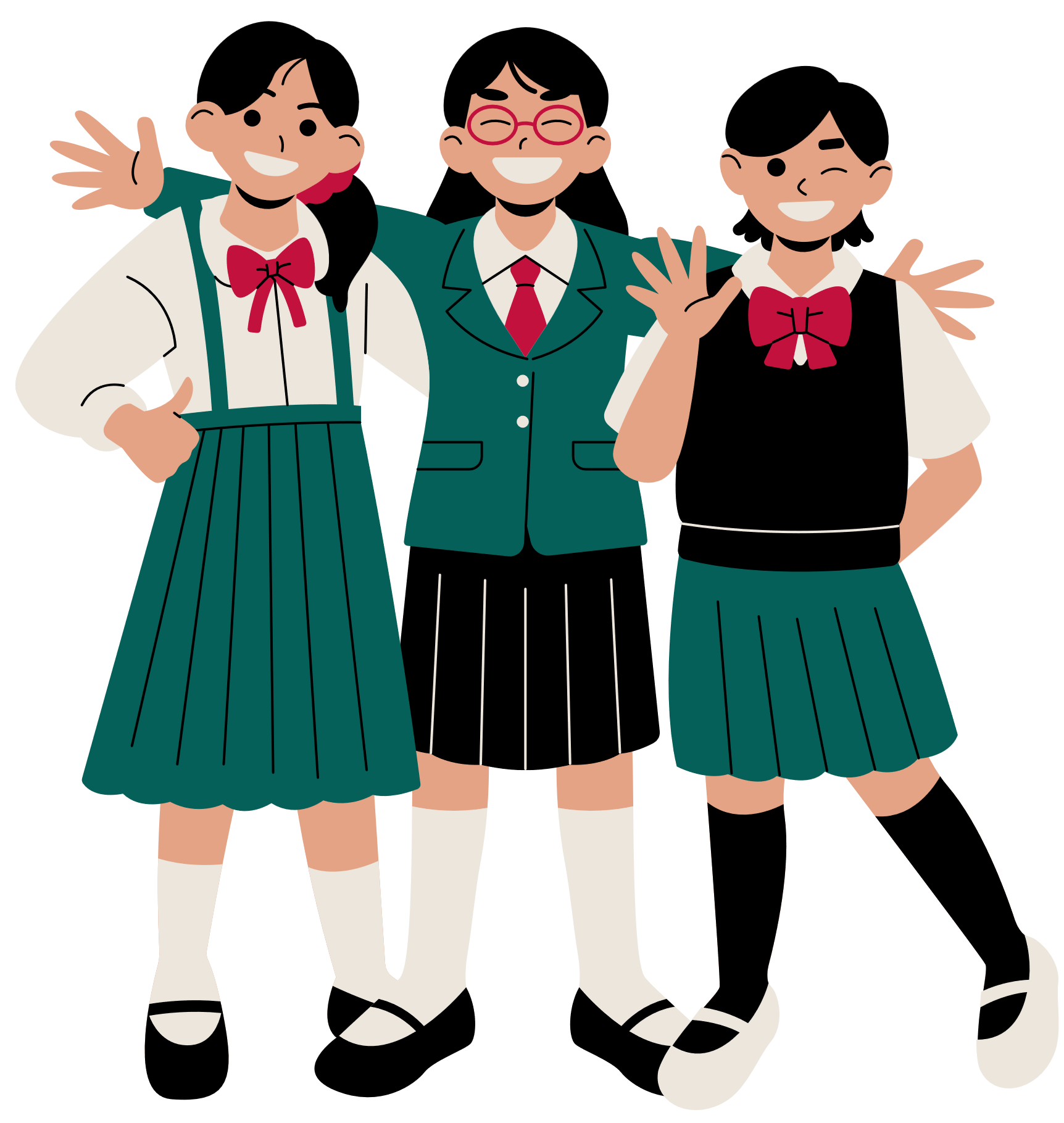 Tính cách nào nên thay đổi?
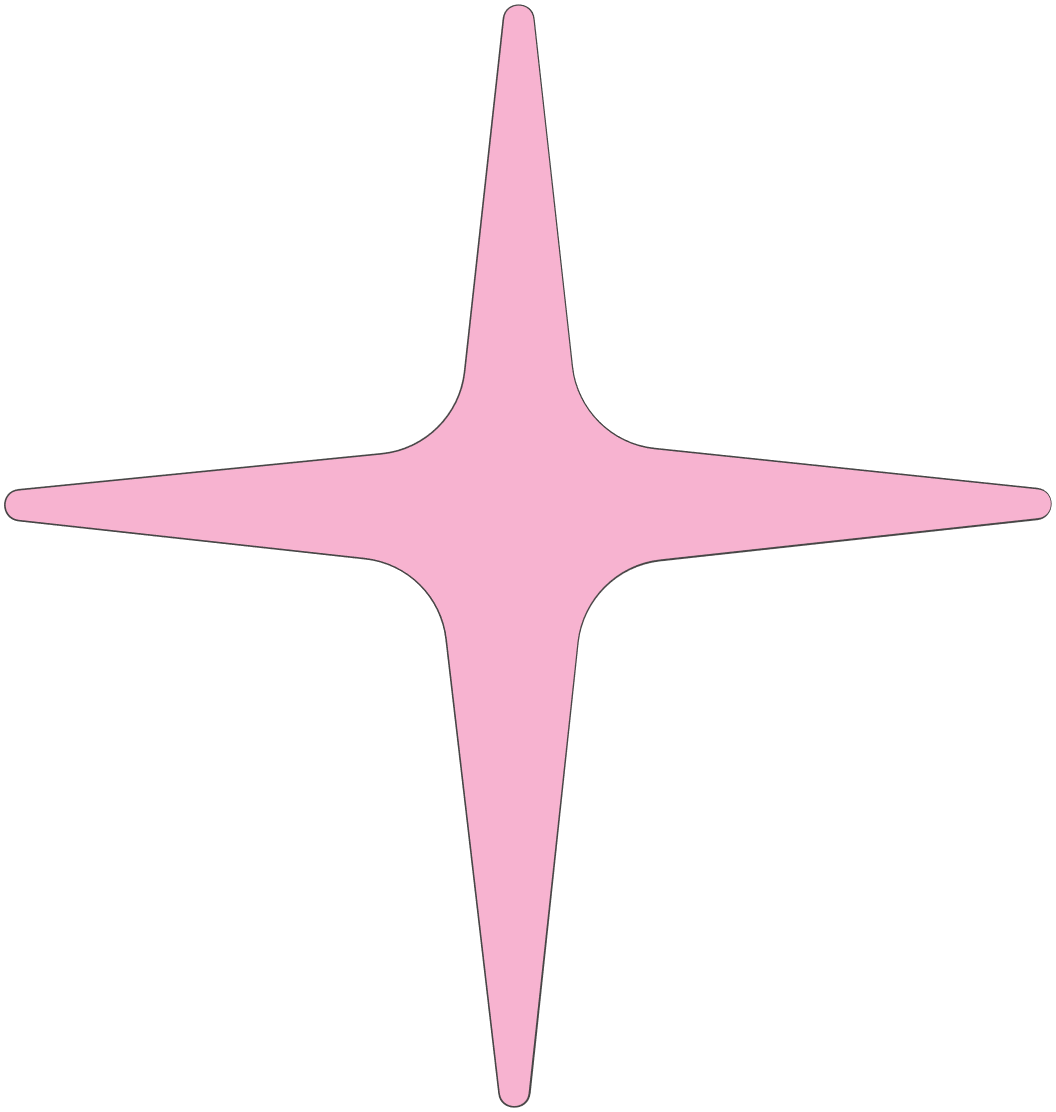 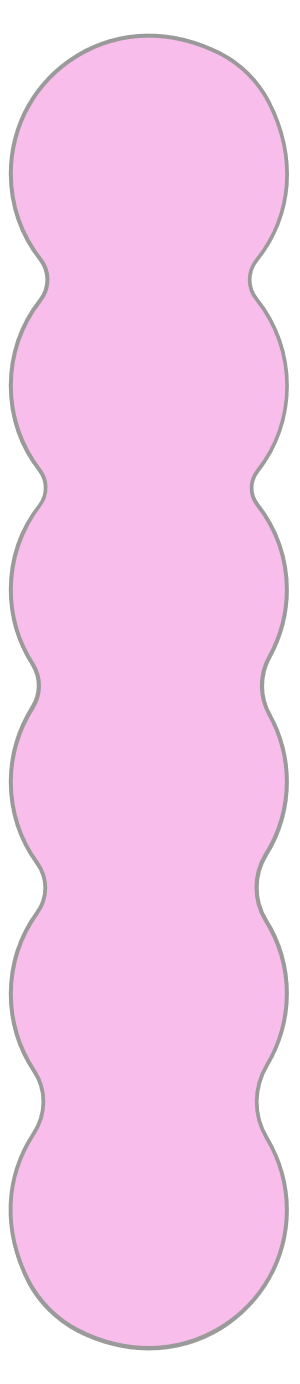 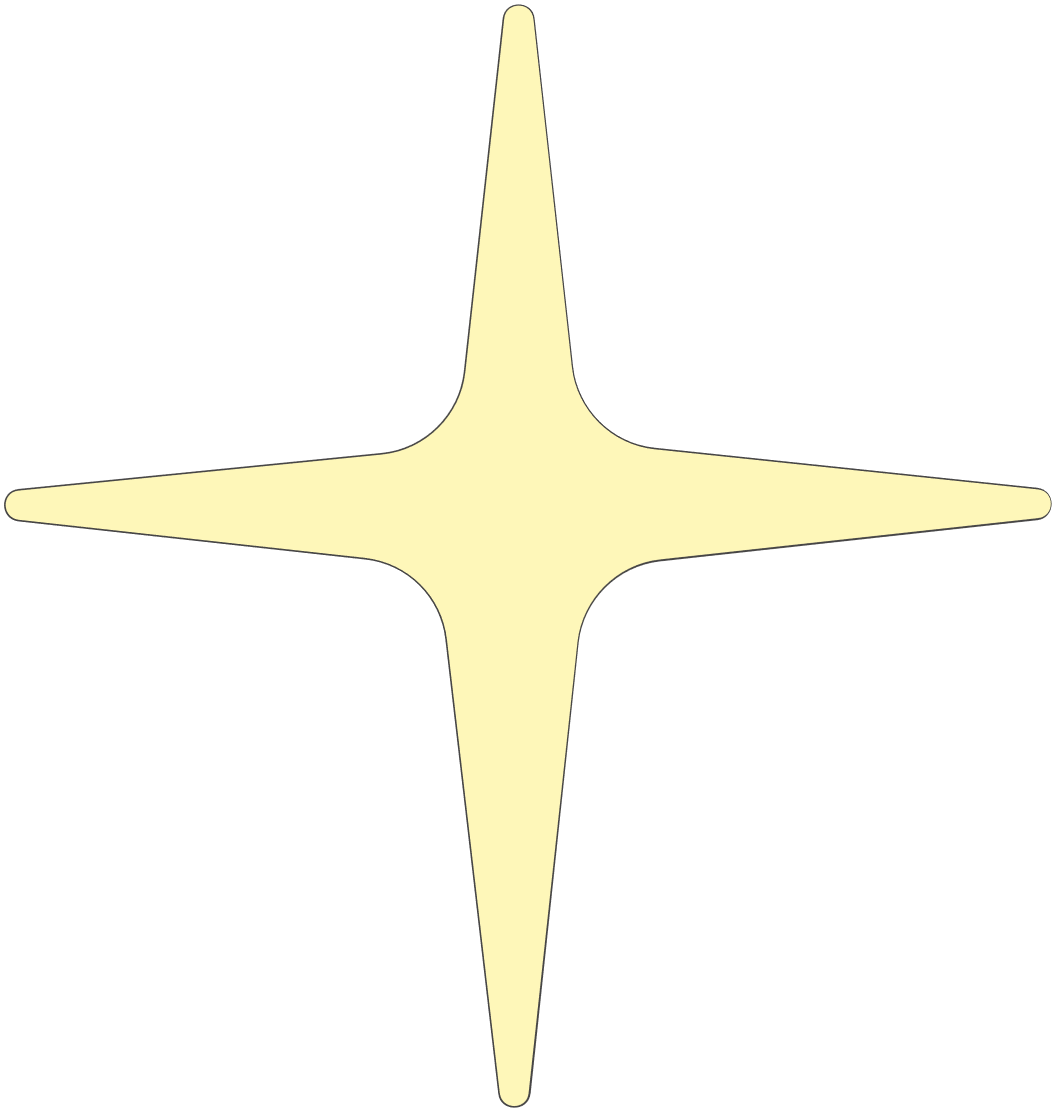 Chủ đề 1: Khám phá một số đặc điểm của bản thân
HOẠT ĐỘNG GIÁO DỤC THEO CHỦ ĐỀ: 
TUẦN 3 – NHIỆM VỤ 6
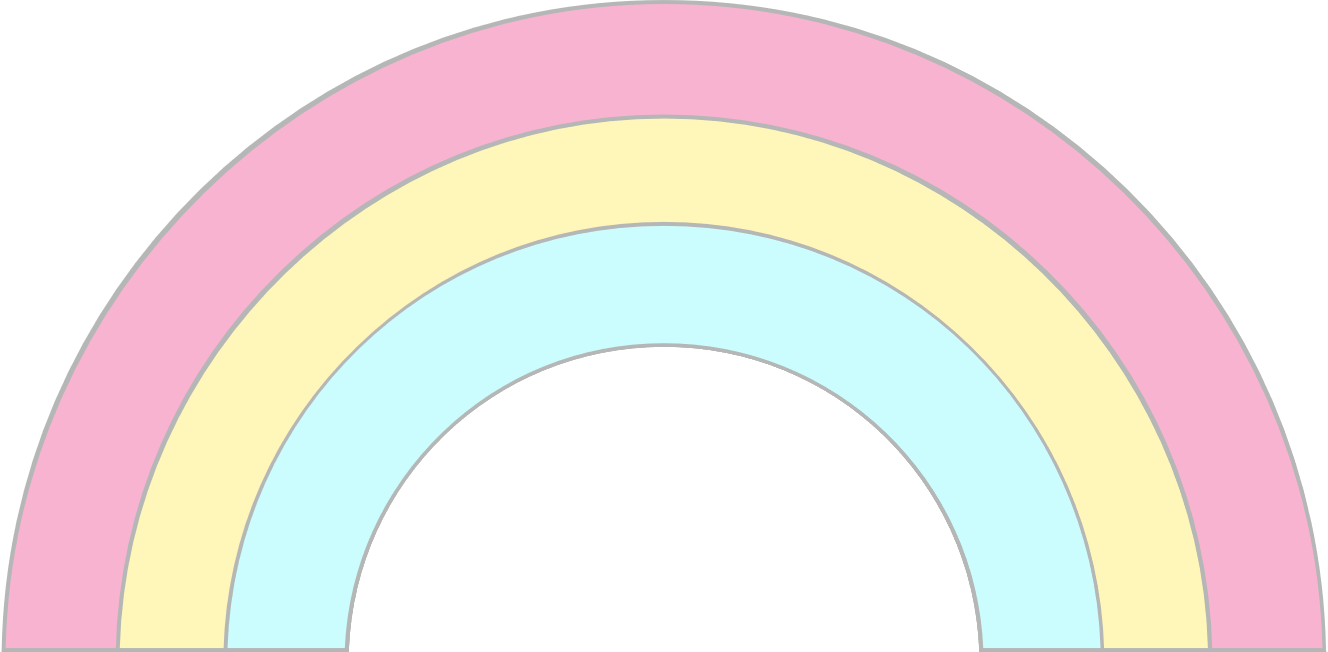 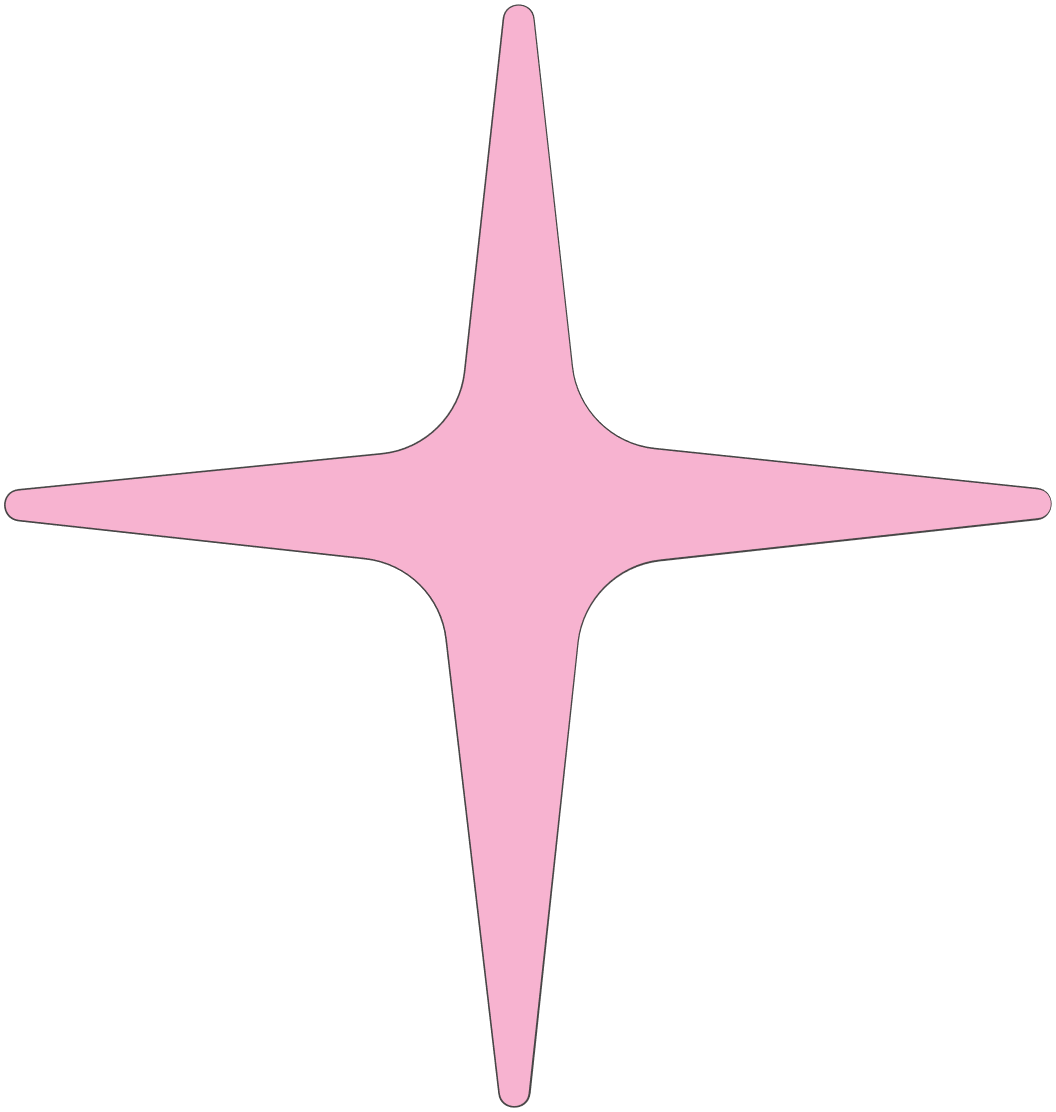 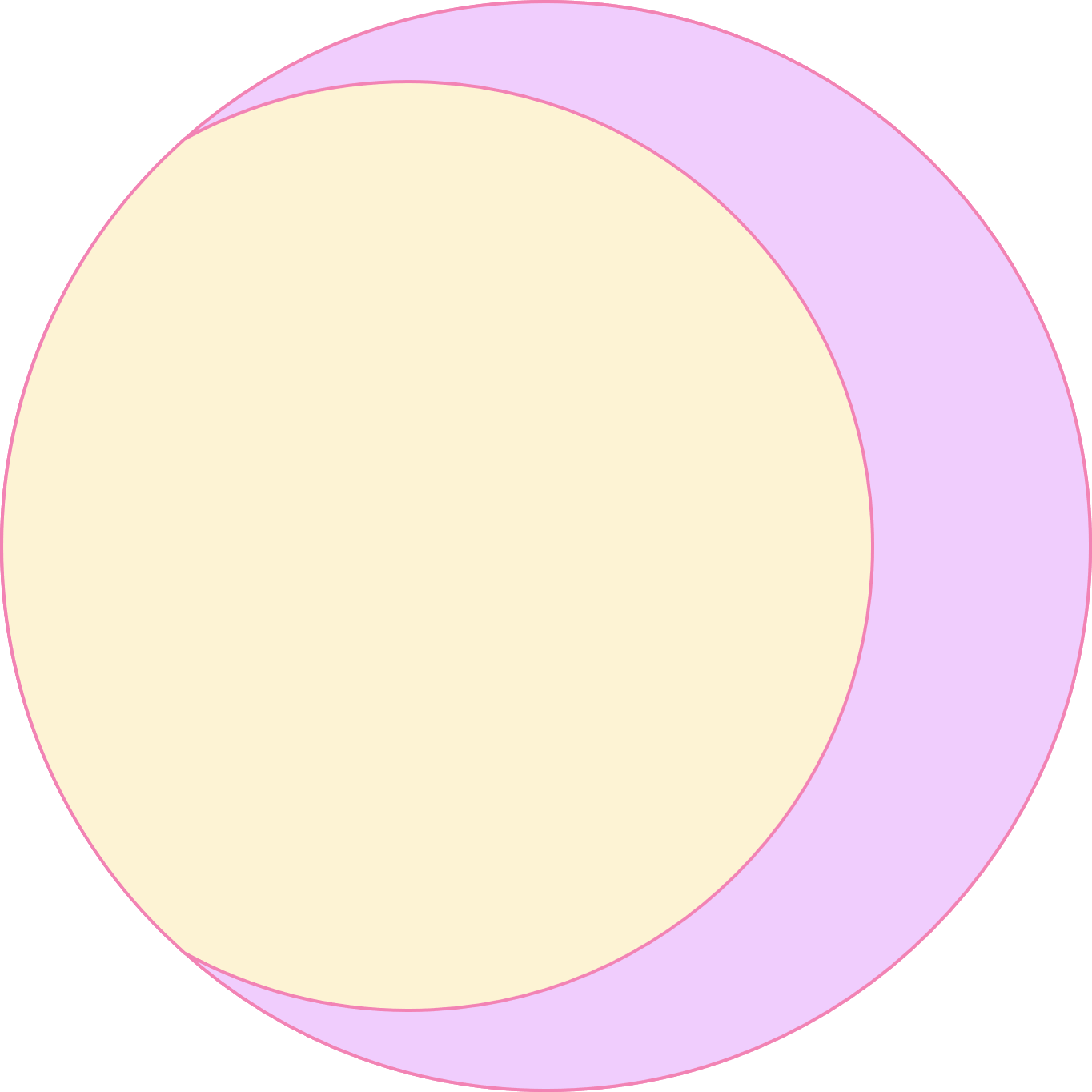 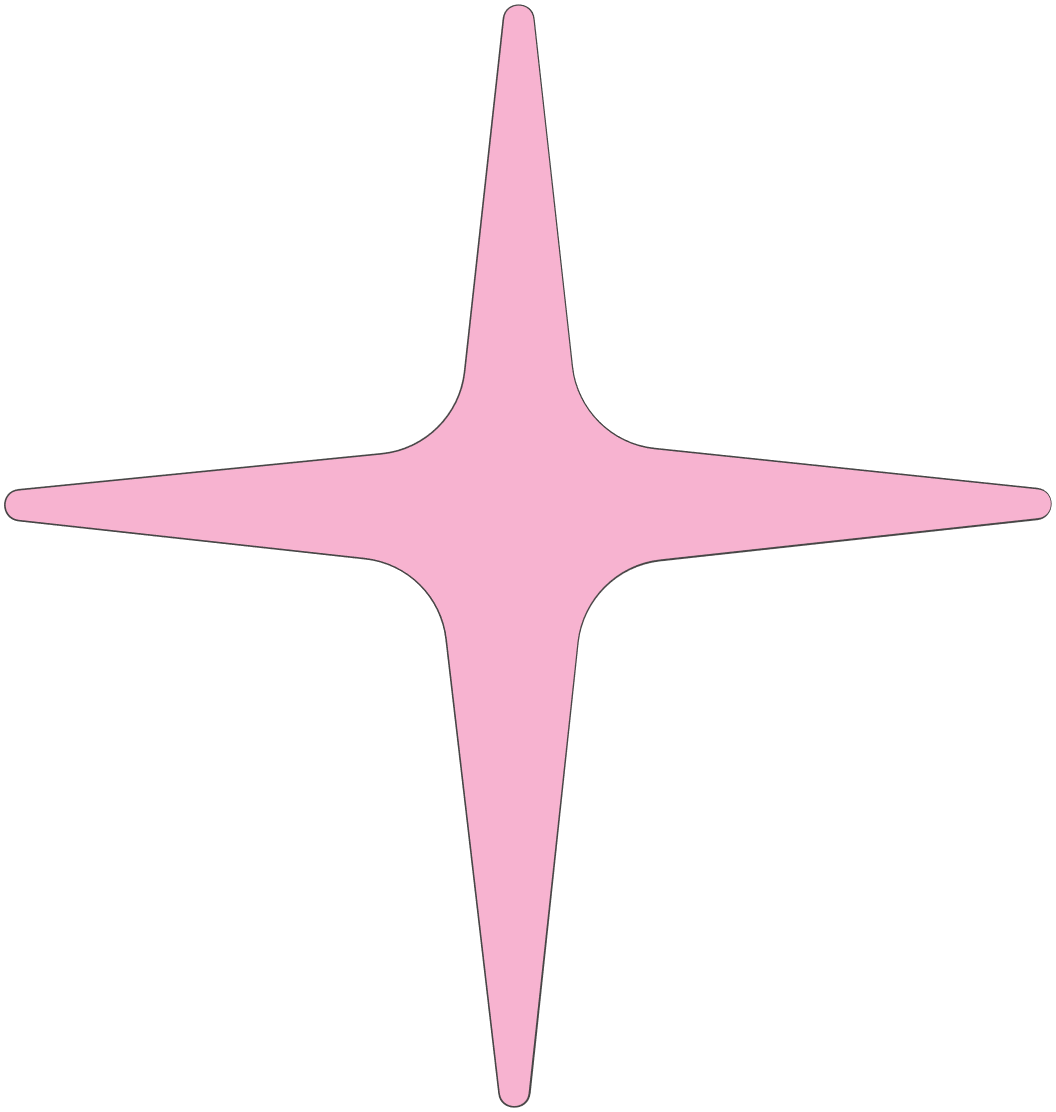 NỘI DUNG BÀI HỌC
Hoạt động 6: Định hướng kế hoạch rèn luyện một số đặc điểm cá nhân trong cuộc sống
Hoạt động 8: 
Rèn luyện tiếp theo và chuẩn bị chủ đề mới
Hoạt động 7: 
Tự đánh giá
Hoạt động:
Củng cố kiến thức – Vận dụng
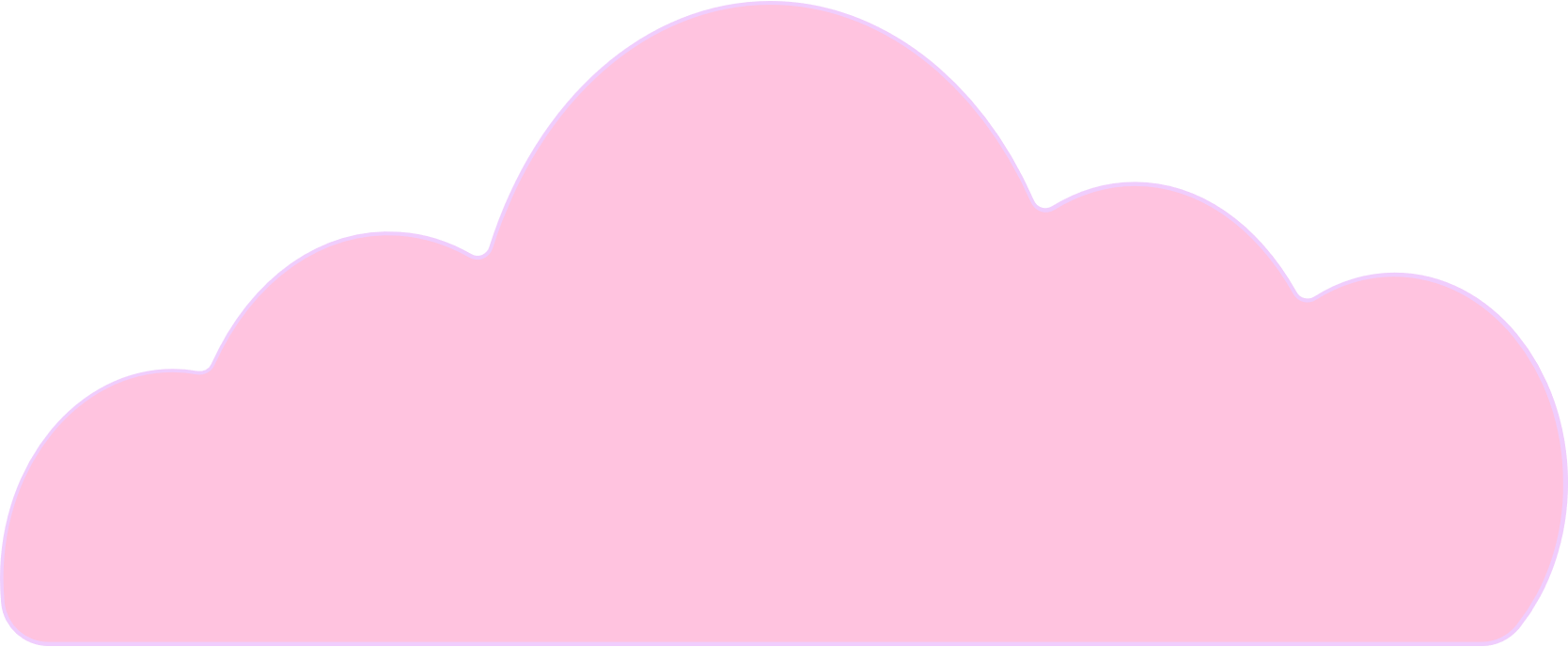 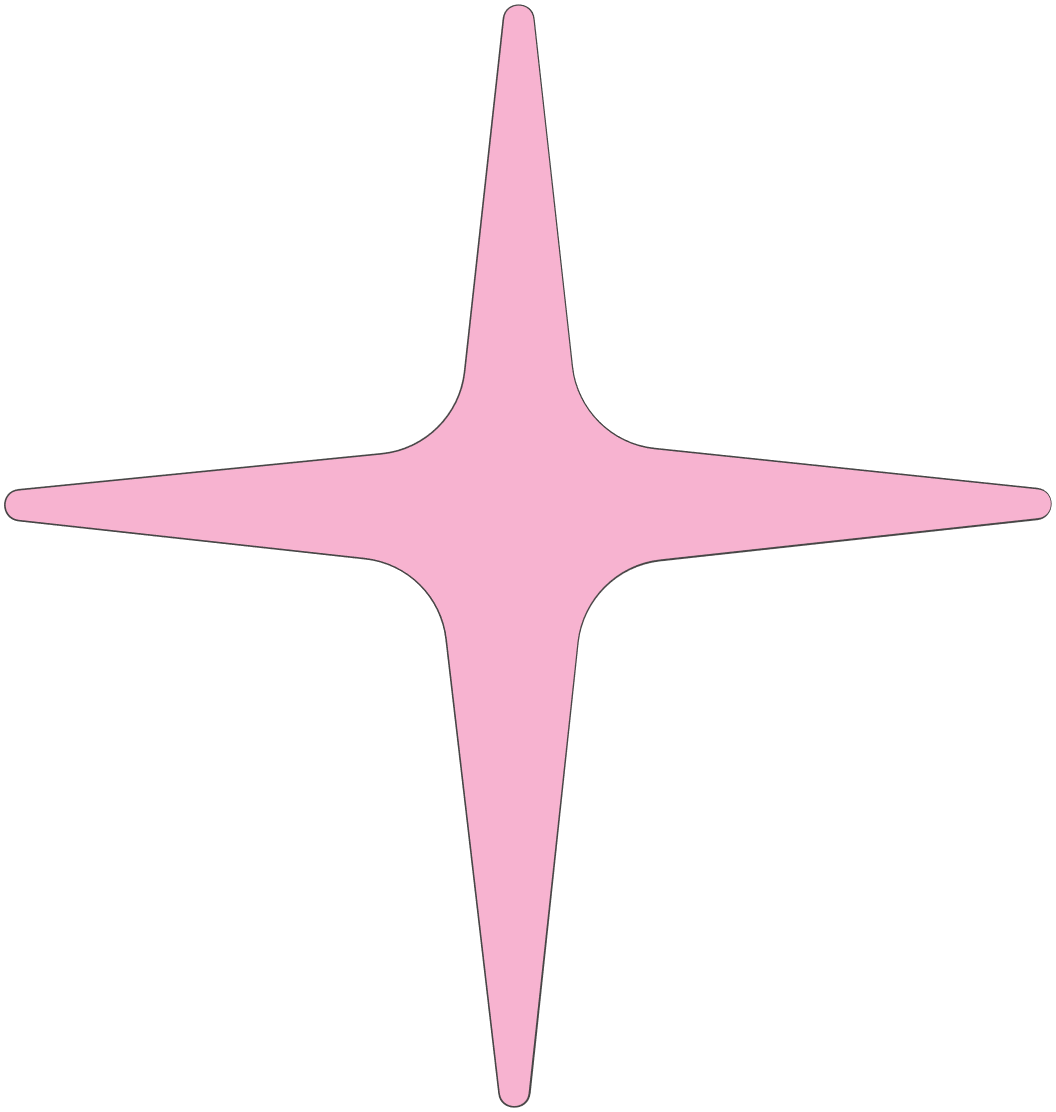 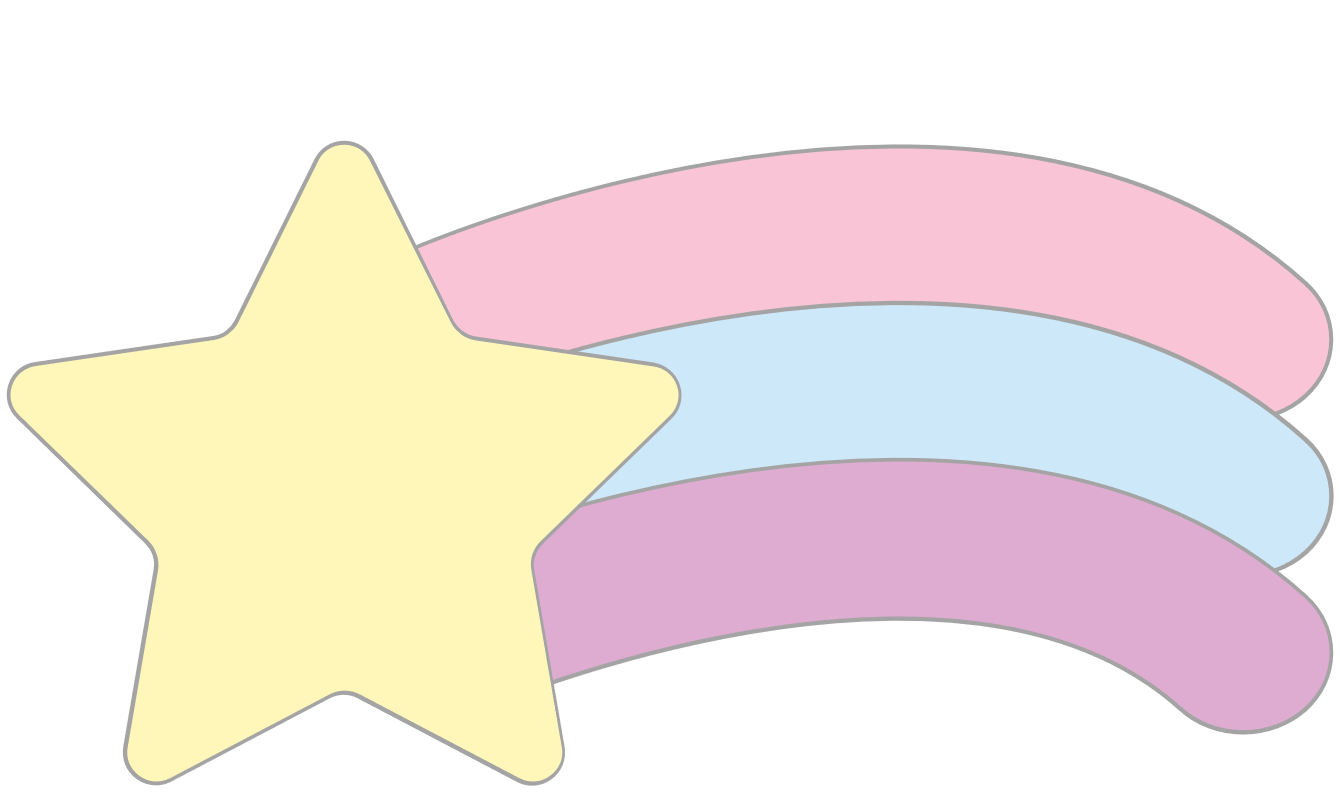 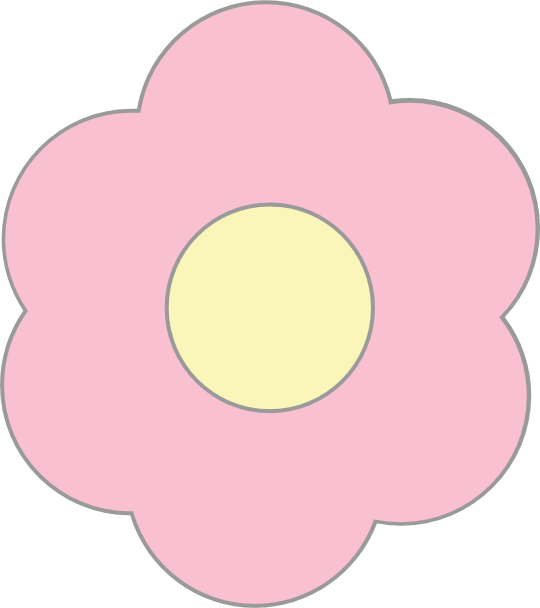 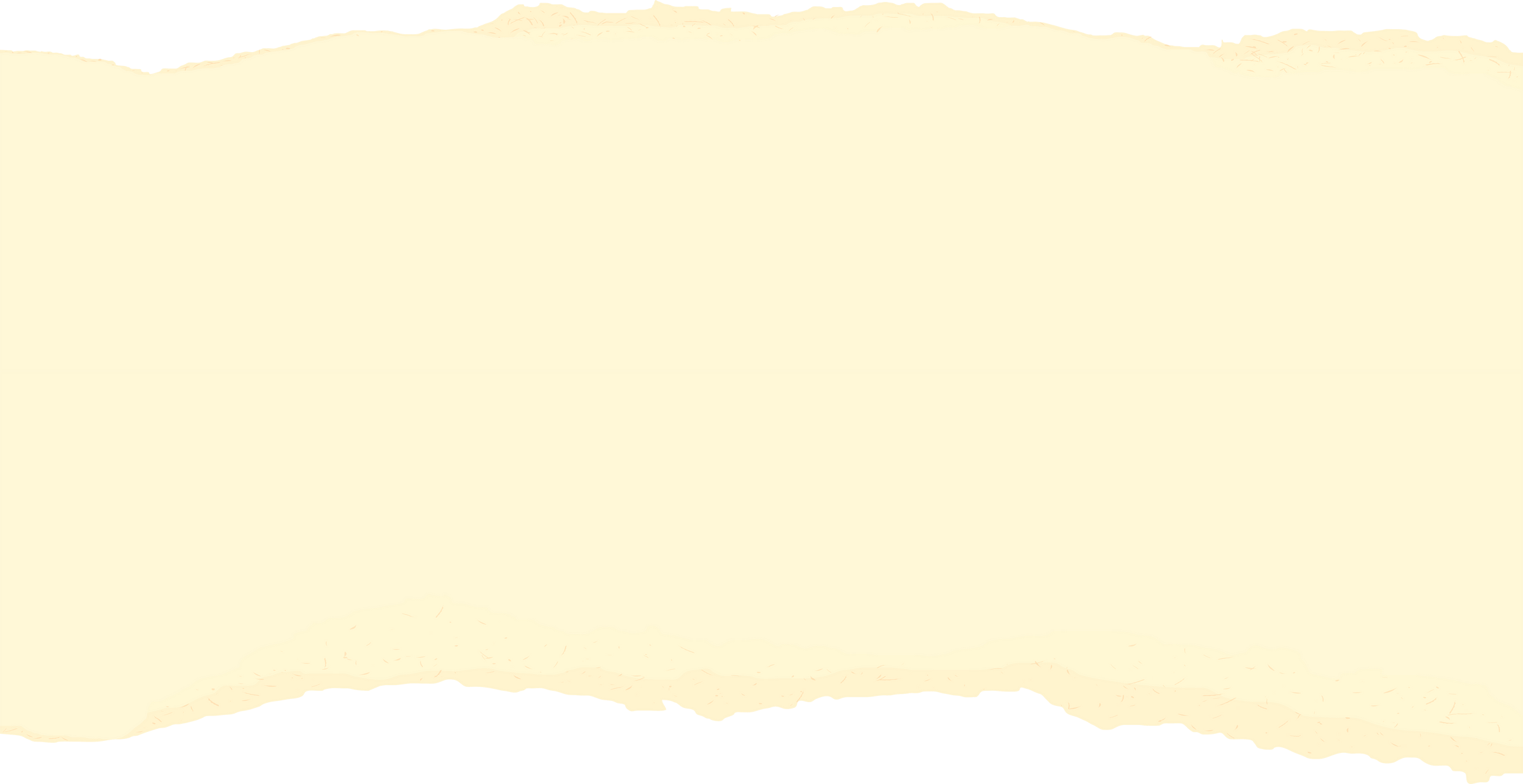 HOẠT ĐỘNG 6: 
ĐỊNH HƯỚNG KẾ HOẠCH RÈN LUYỆN MỘT SỐ ĐẶC ĐIỂM CÁ NHÂN TRONG CUỘC SỐNG
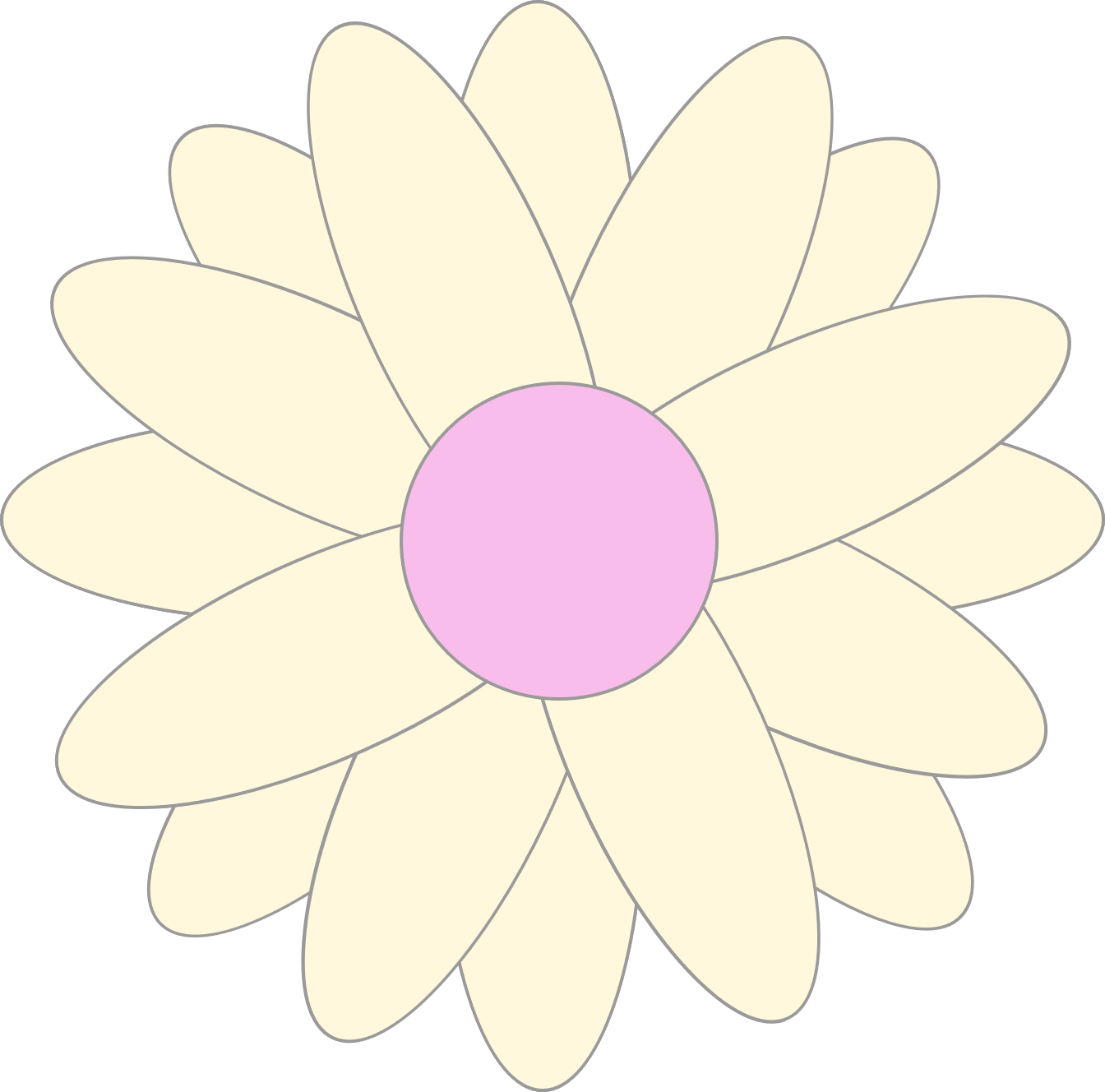 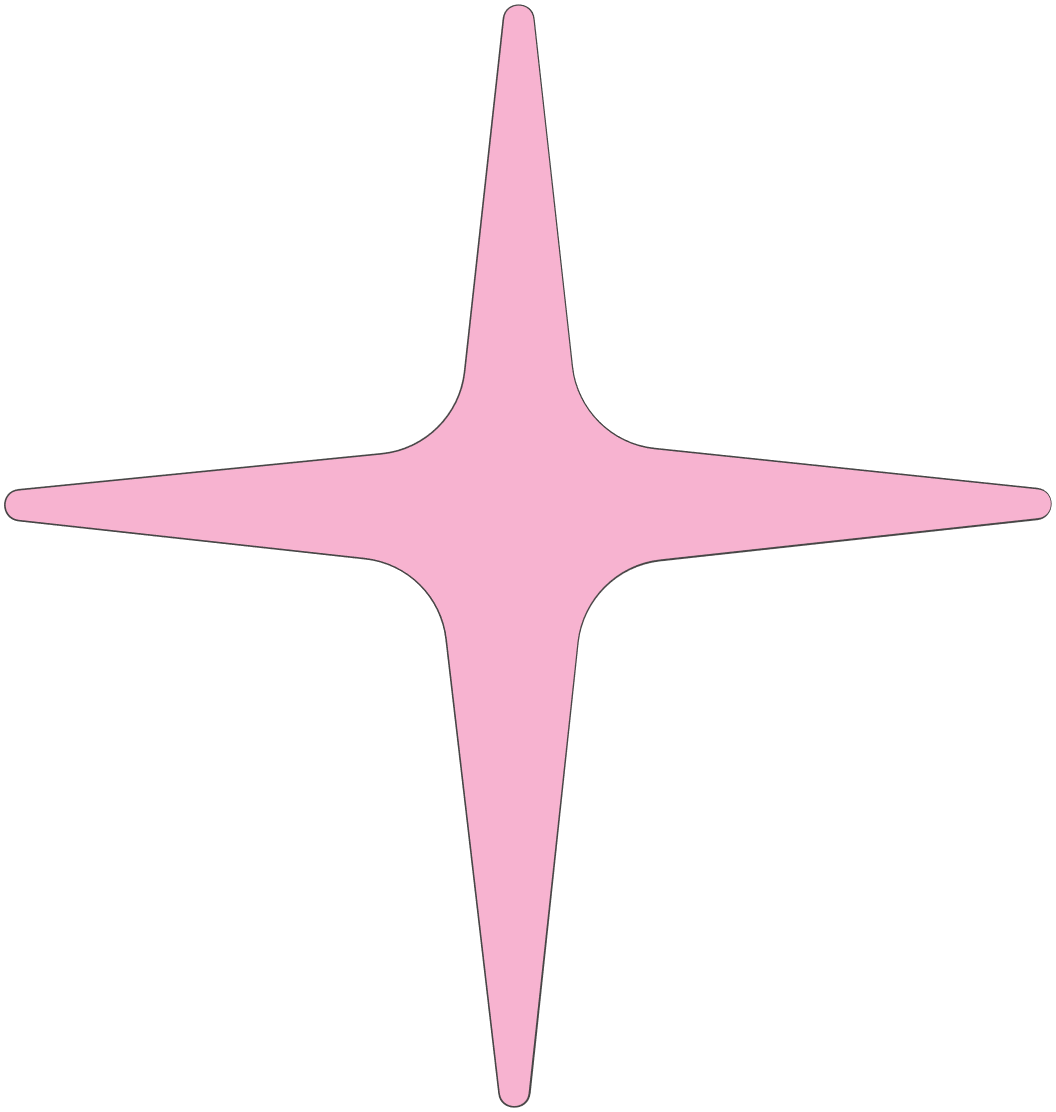 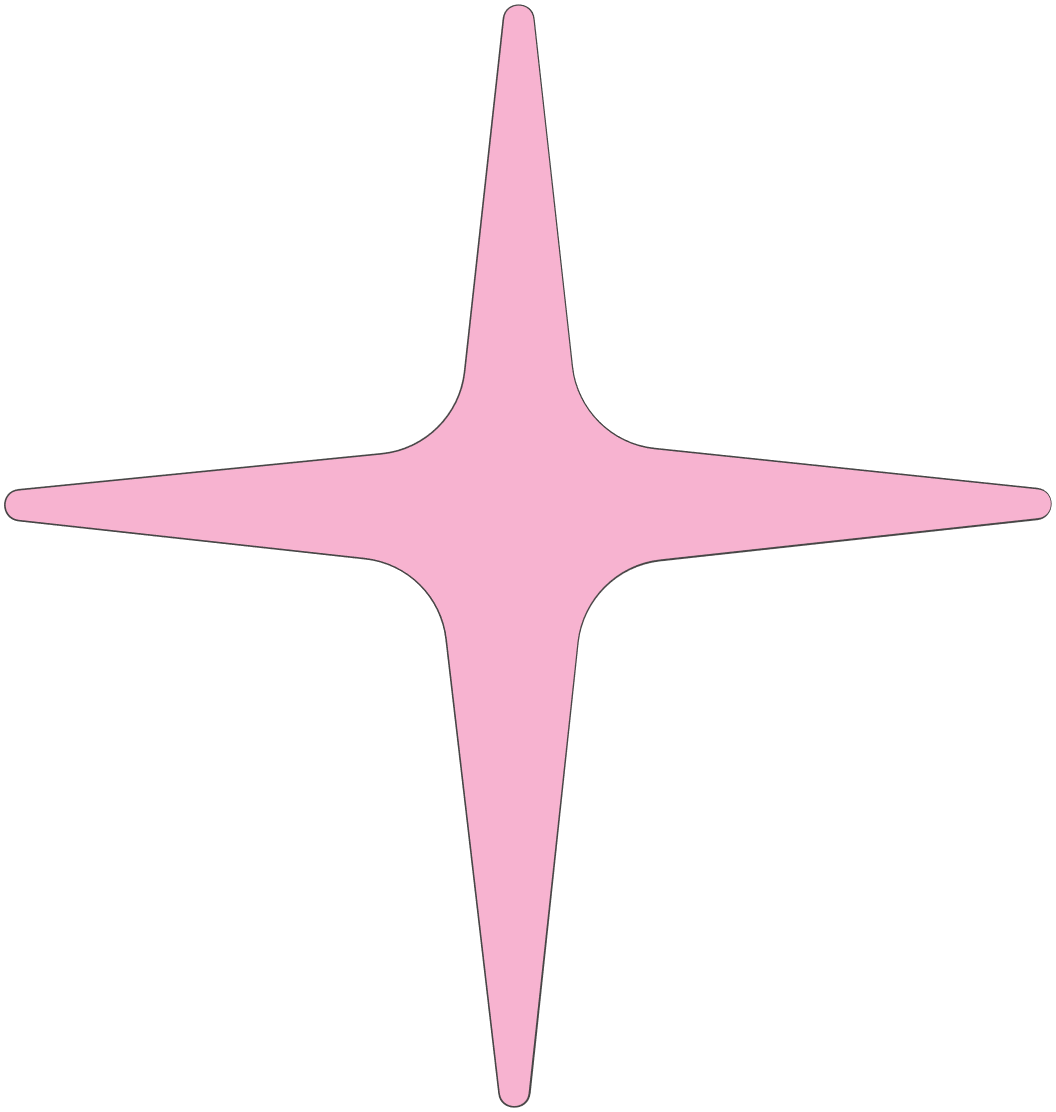 Nhiệm vụ 1: Xác định một số đặc điểm cá nhân cần rèn luyện trong cuộc sống và lập kế hoạch thực hiện
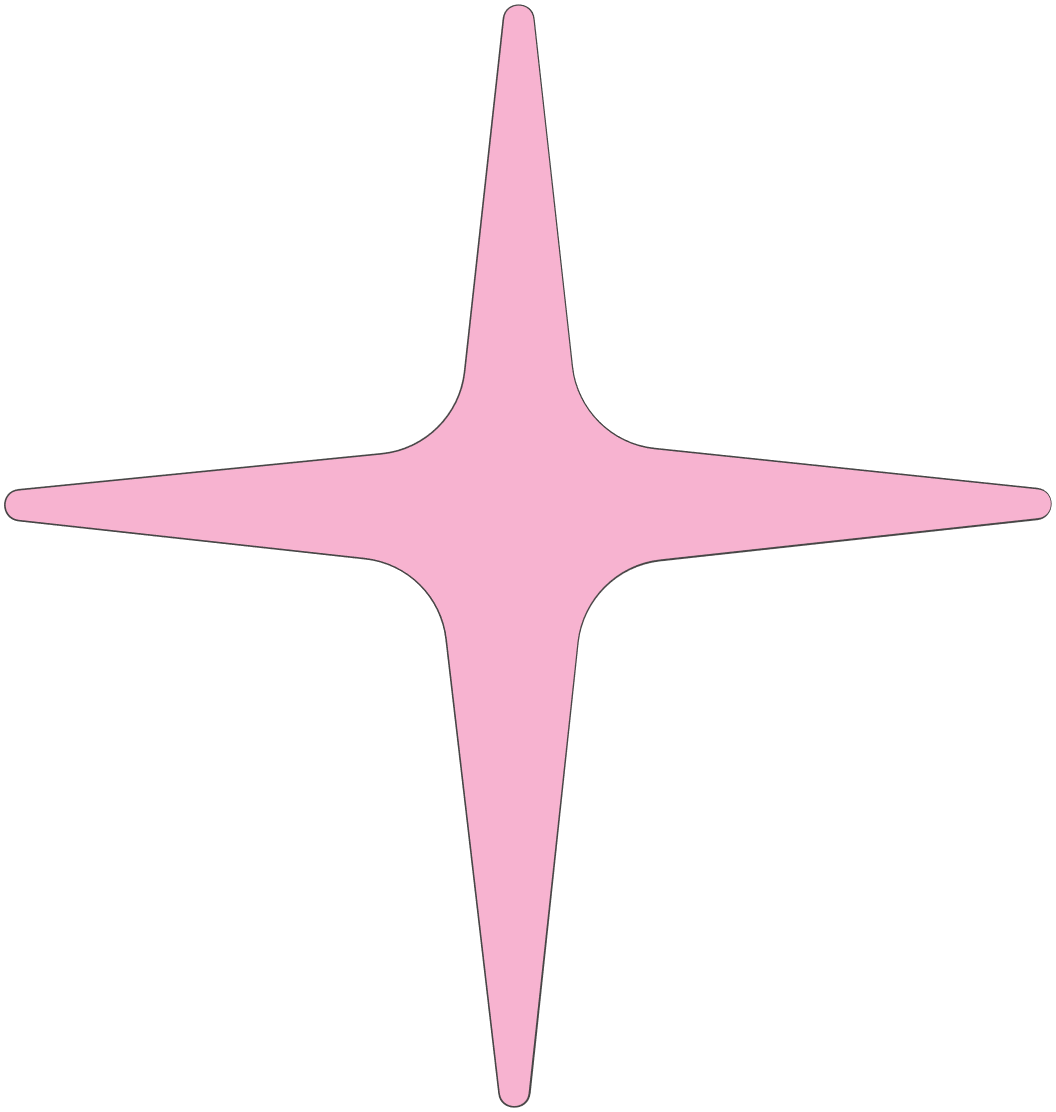 Em hãy xác định một số đặc điểm cá nhân cần rèn luyện trong kế hoạch của mình.
Em hãy lập kế hoạch để rèn luyện những đặc điểm cá nhân đó.
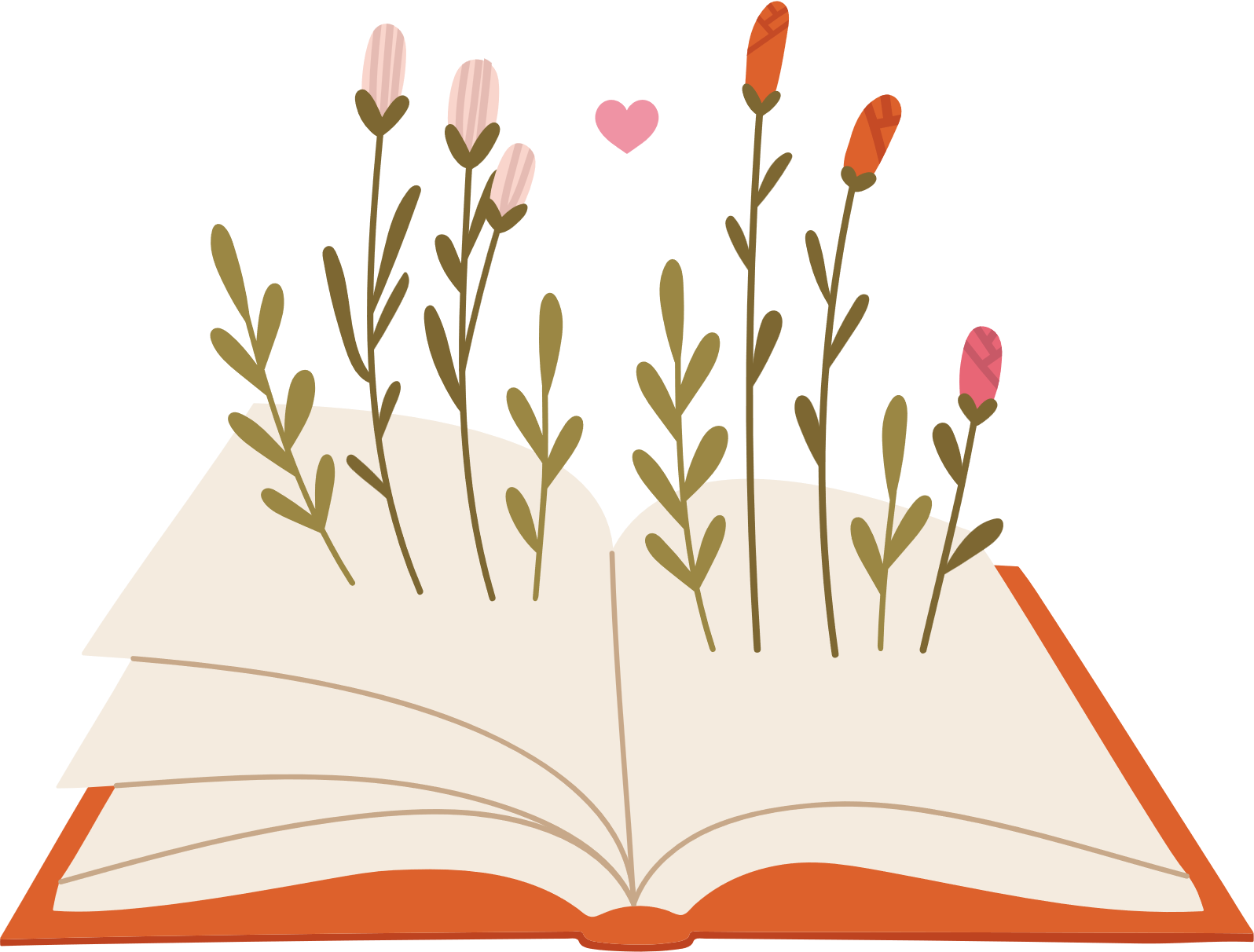 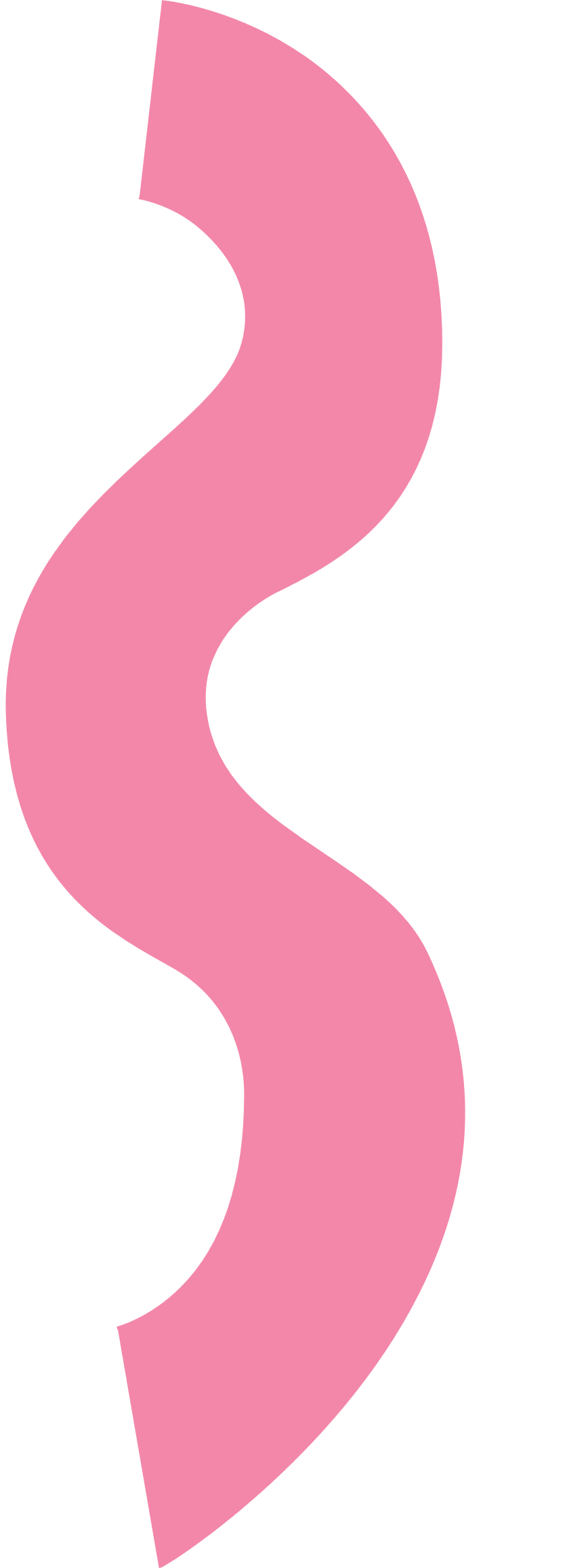 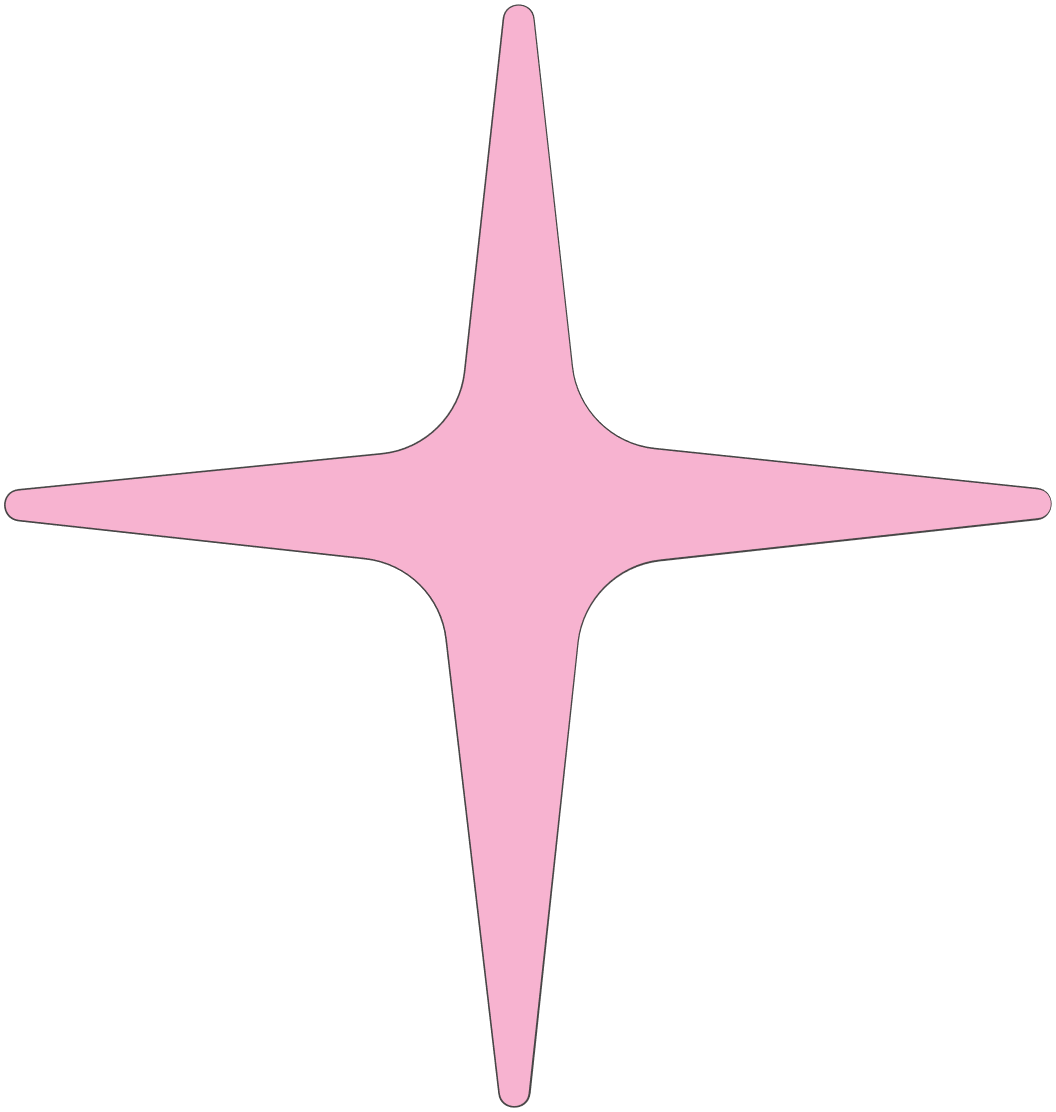 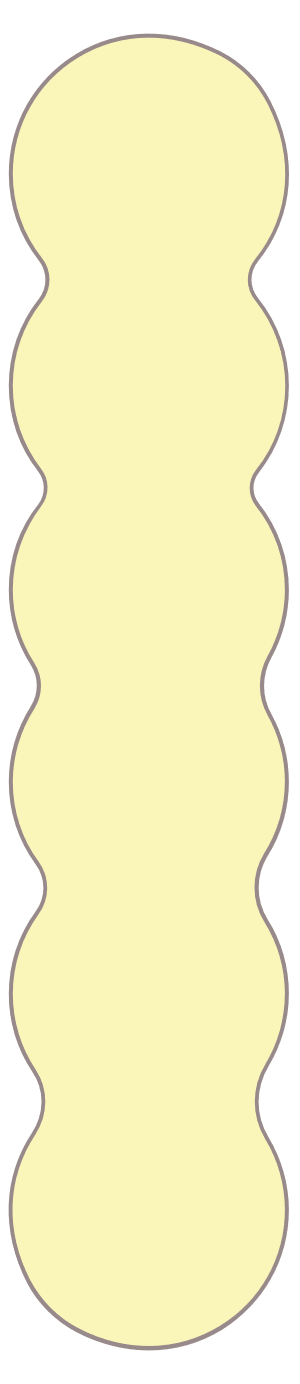 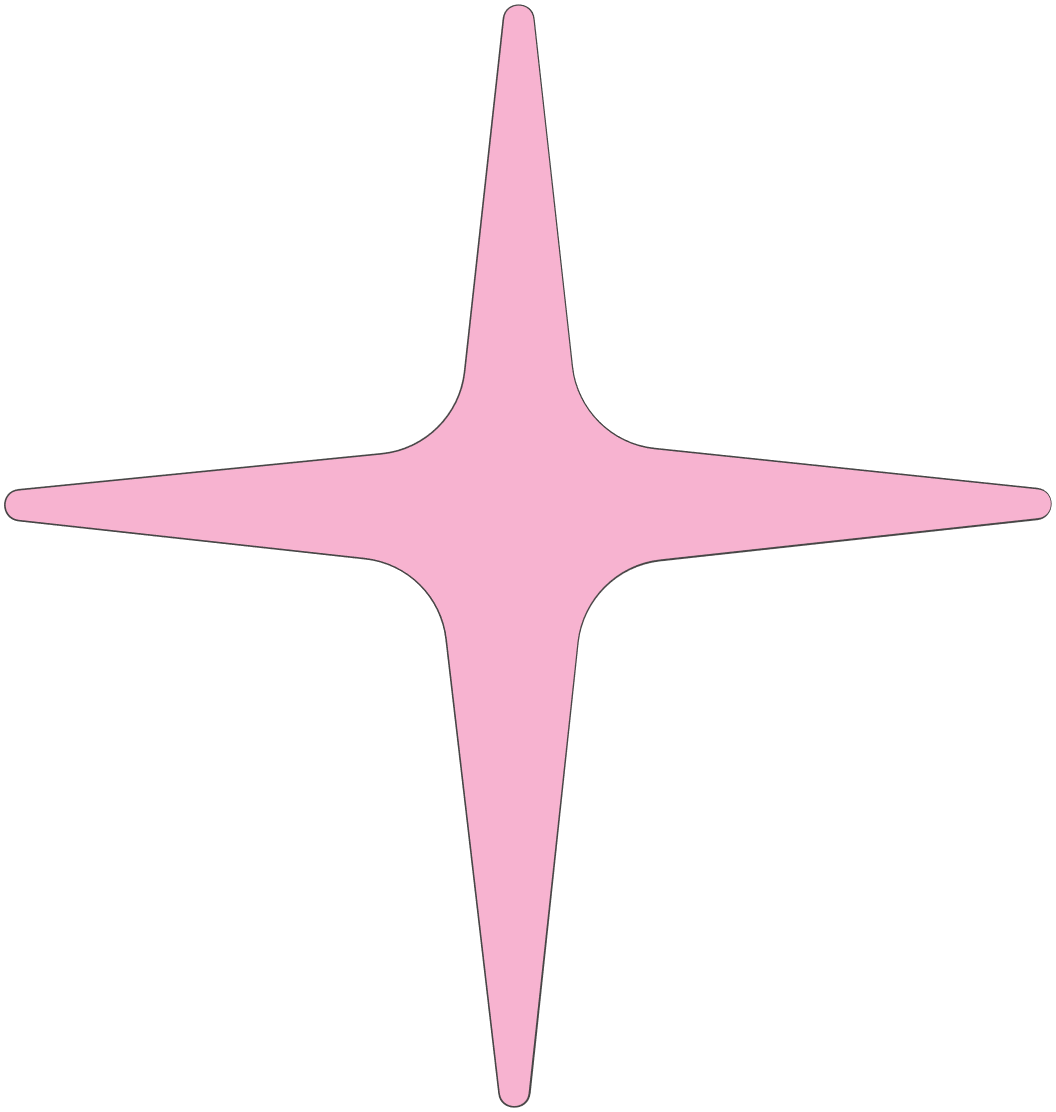 Gợi ý câu trả lời
Một số đặc điểm cá nhân cần rèn luyện trong kế hoạch
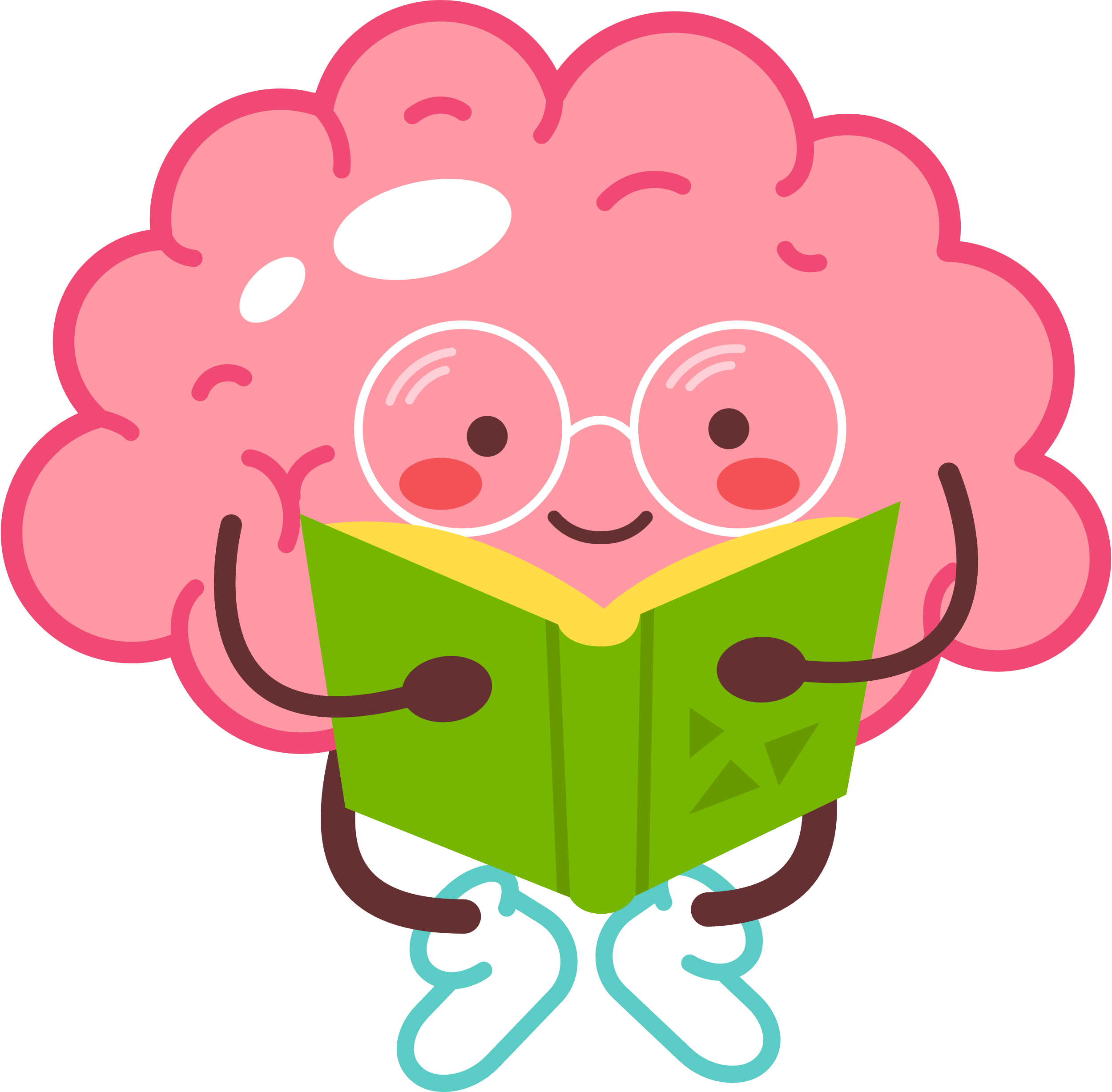 Lập luận chặt chẽ, khoa học
Kiểm soát cơn giận
Suy nghĩ tích cực
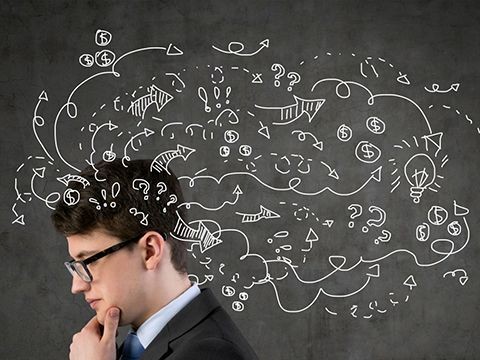 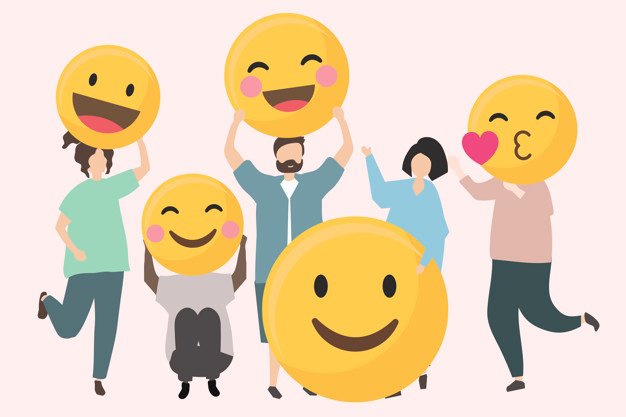 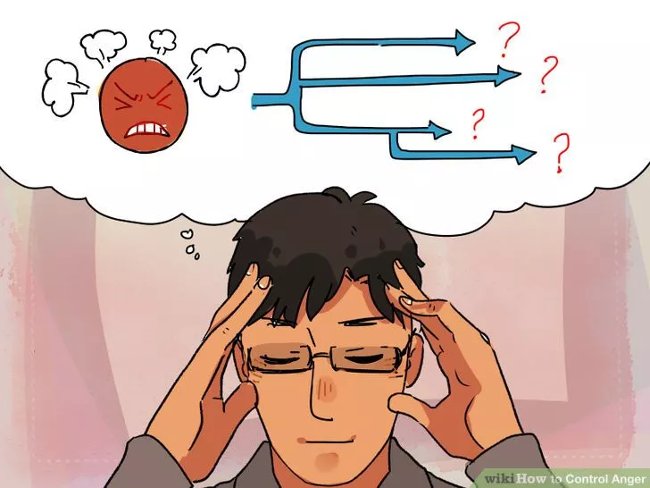 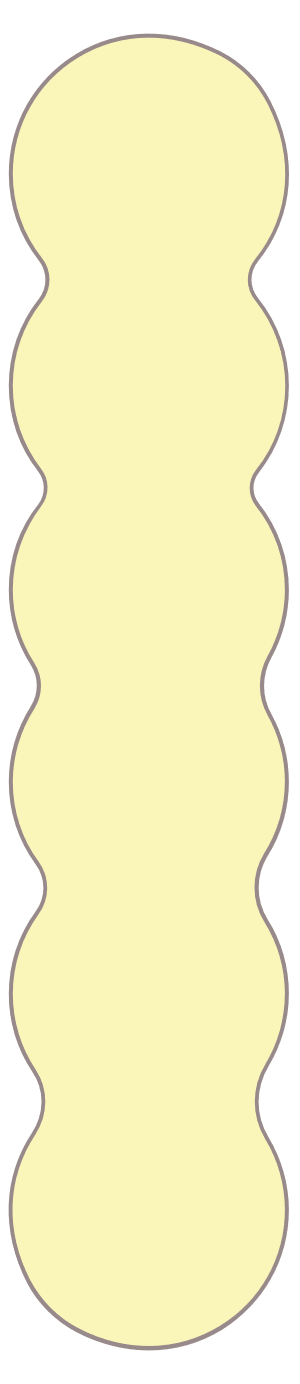 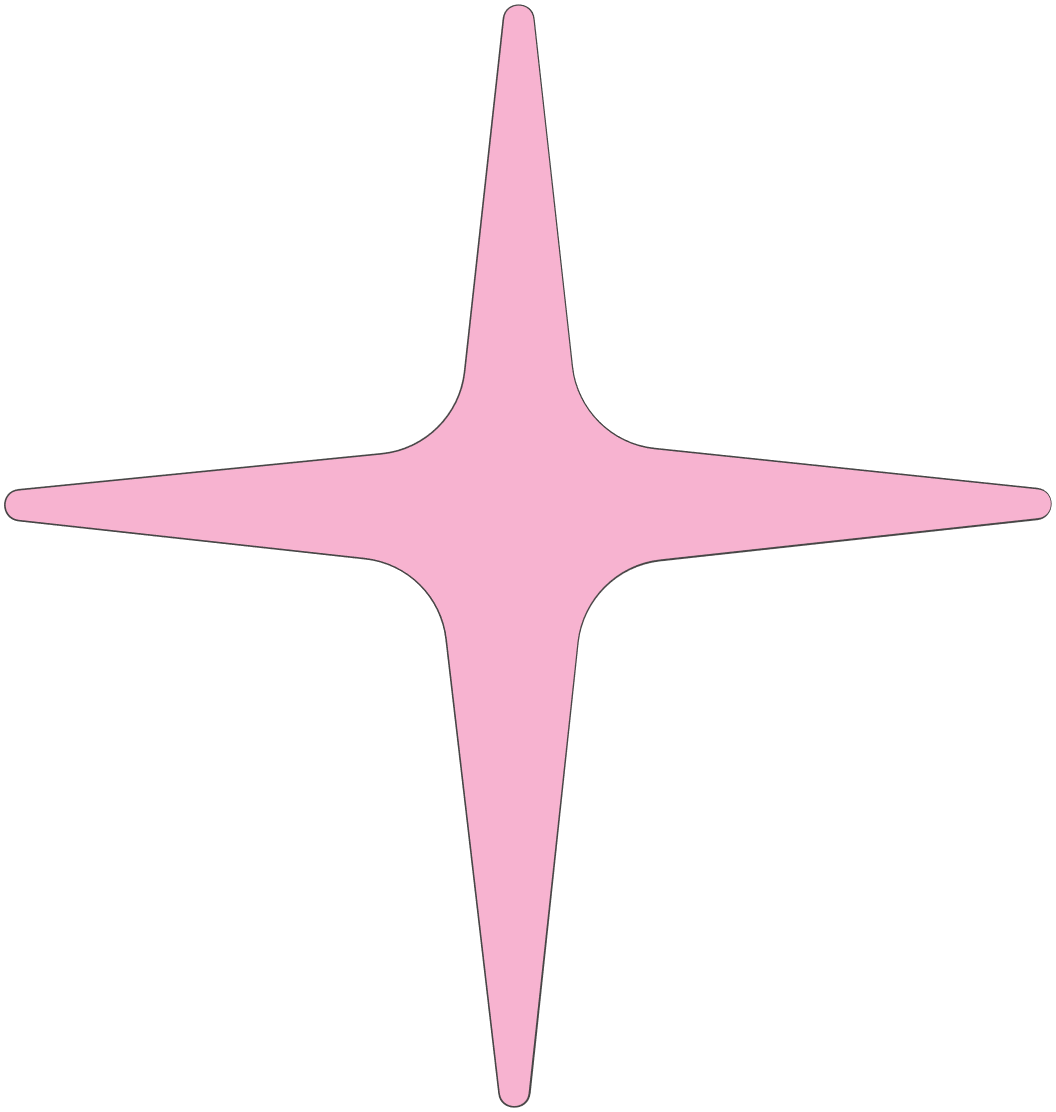 Gợi ý câu trả lời
Một số đặc điểm cá nhân cần rèn luyện trong kế hoạch
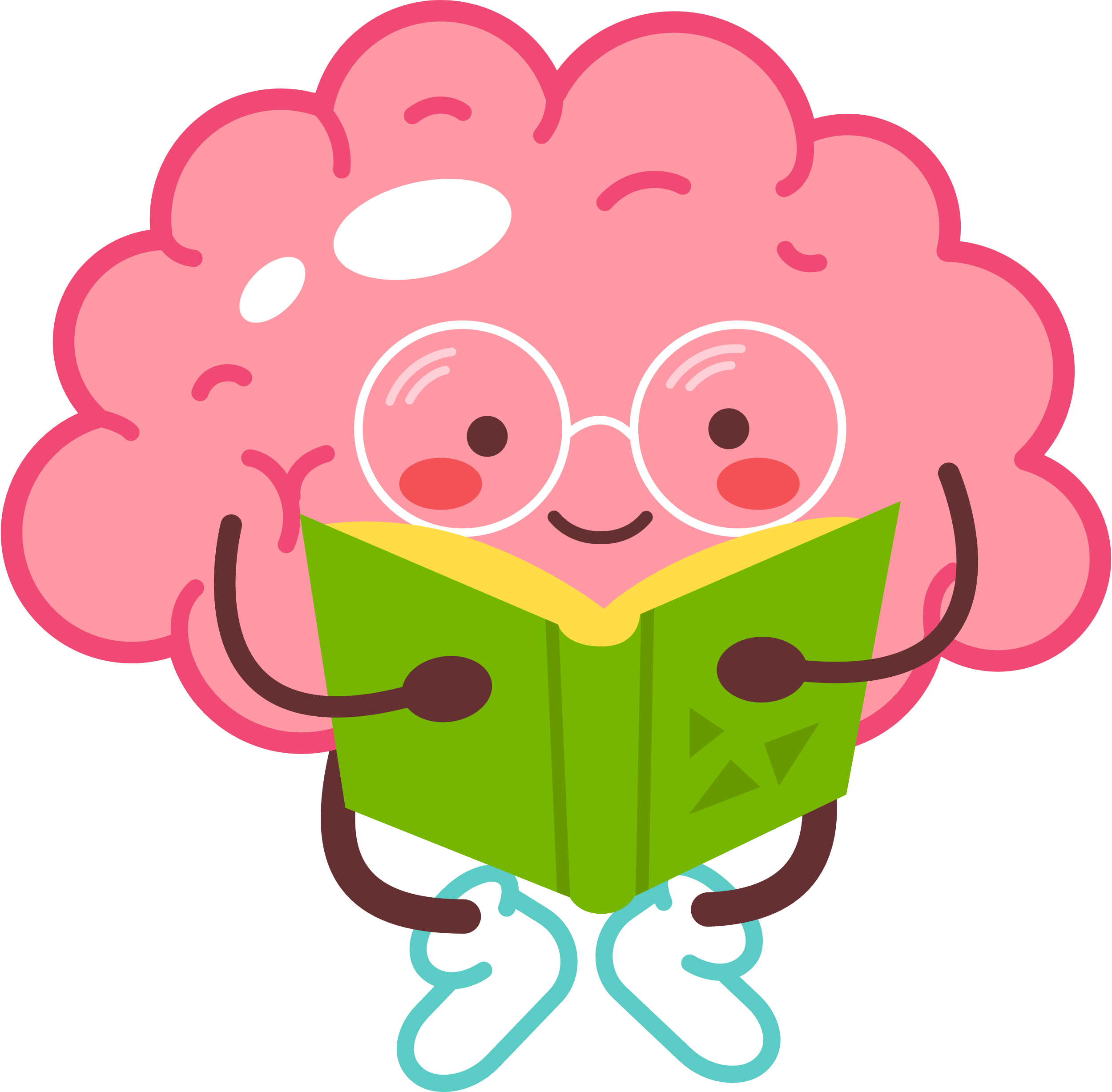 Kĩ năng giao tiếp
Sự tự tin
Thuyết trình rõ ràng, dõng dạc
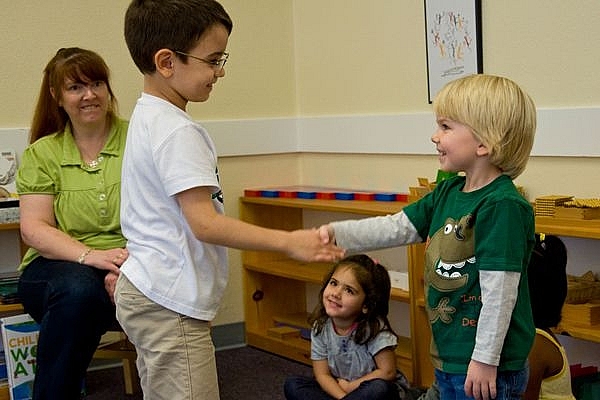 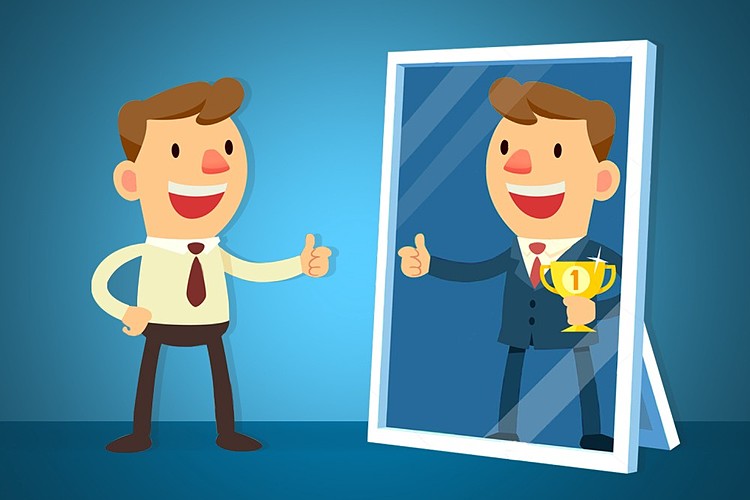 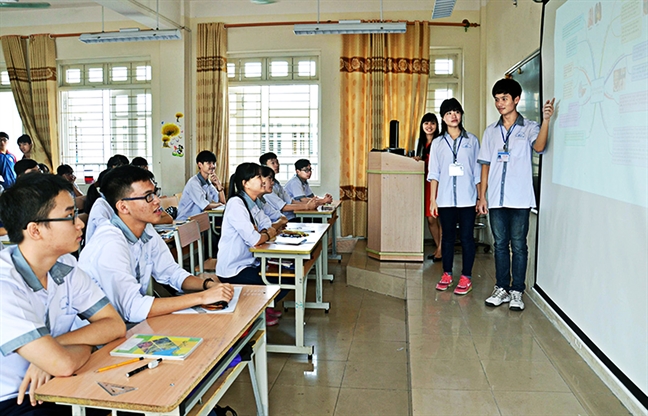 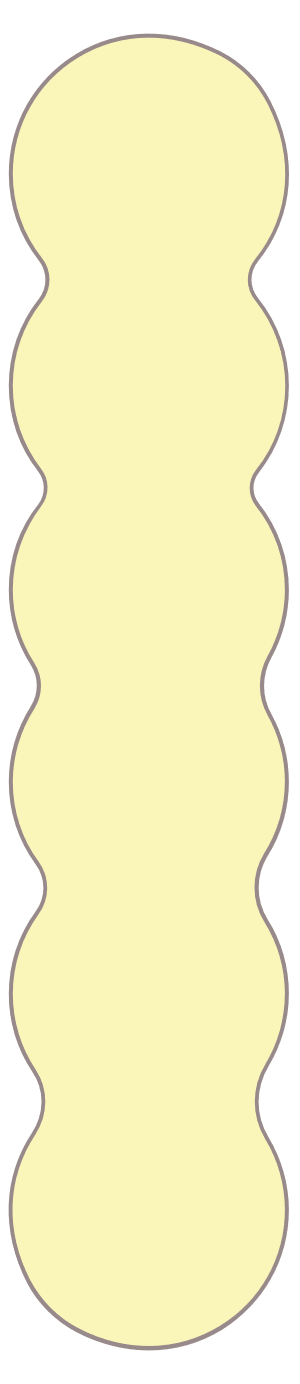 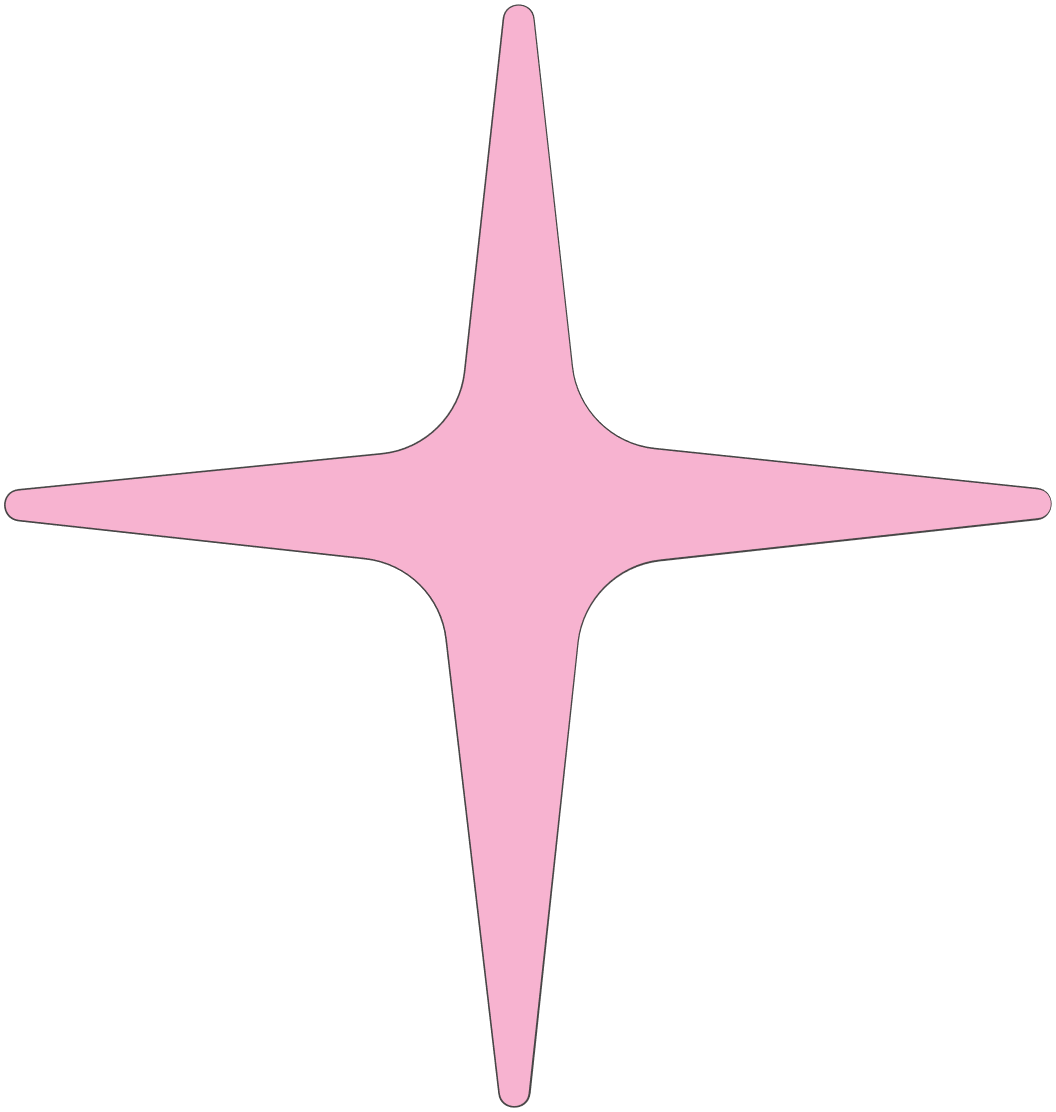 Gợi ý câu trả lời
Nhiệm vụ 2: Chia sẻ về kế hoạch rèn luyện của em
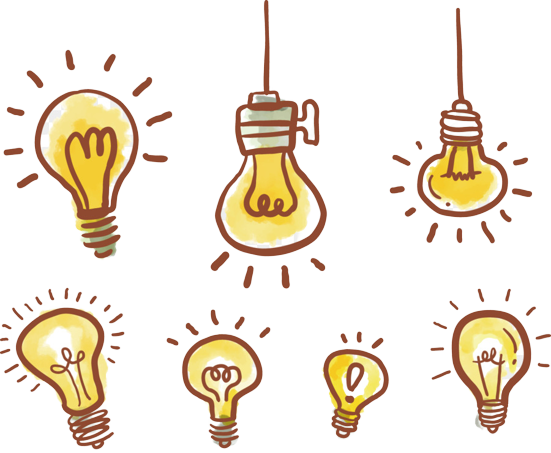 HOẠT ĐỘNG NHÓM: 
Các nhóm thuyết trình về kế hoạch rèn luyện bản thân mà em đã xây dựng.
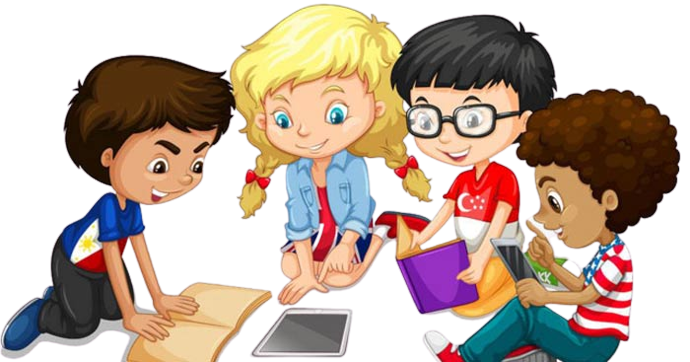 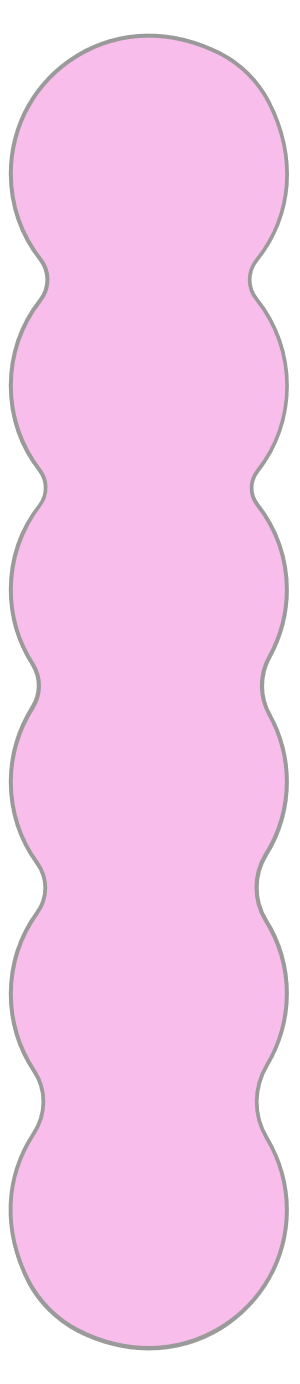 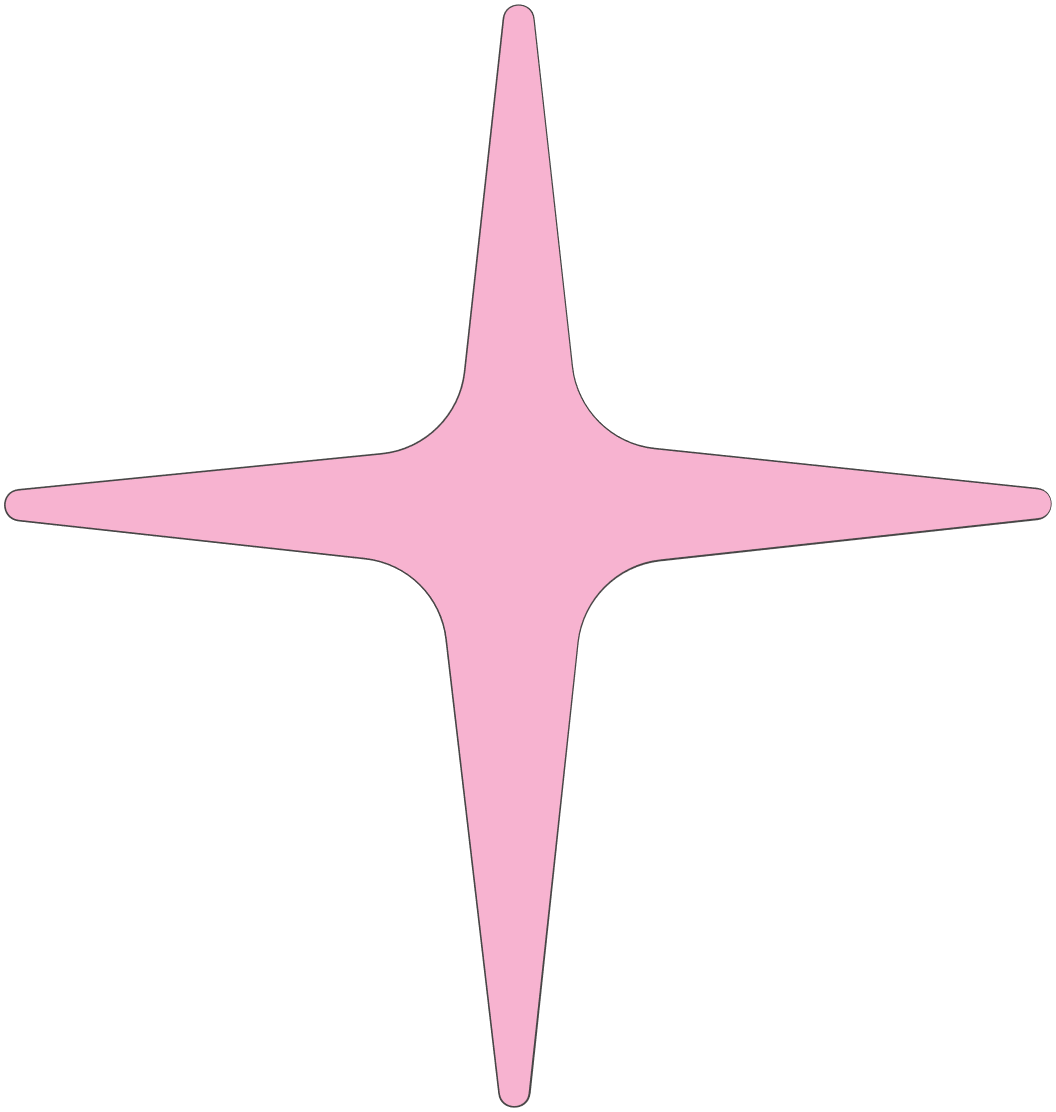 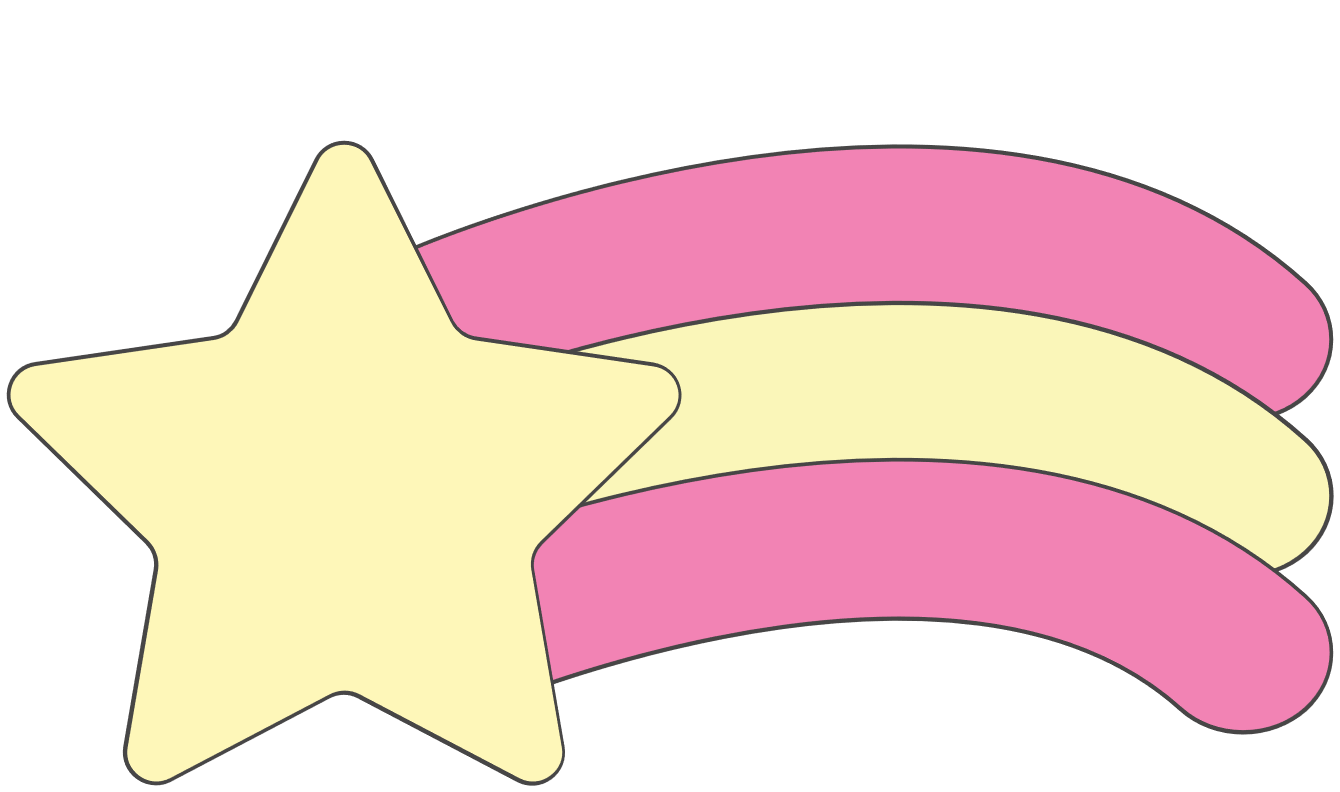 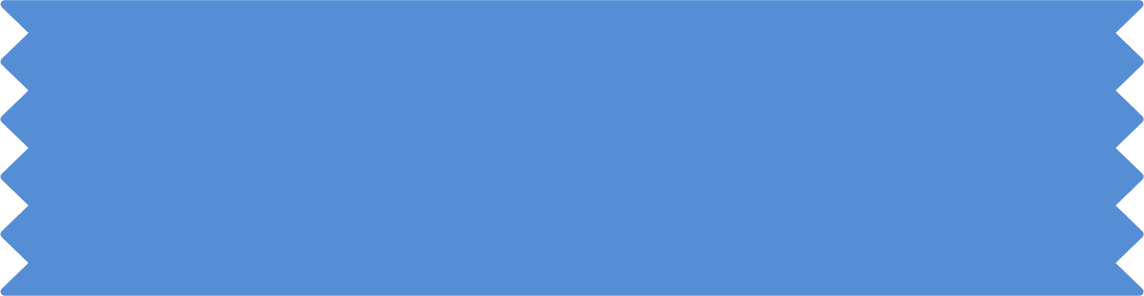 KẾT LUẬN
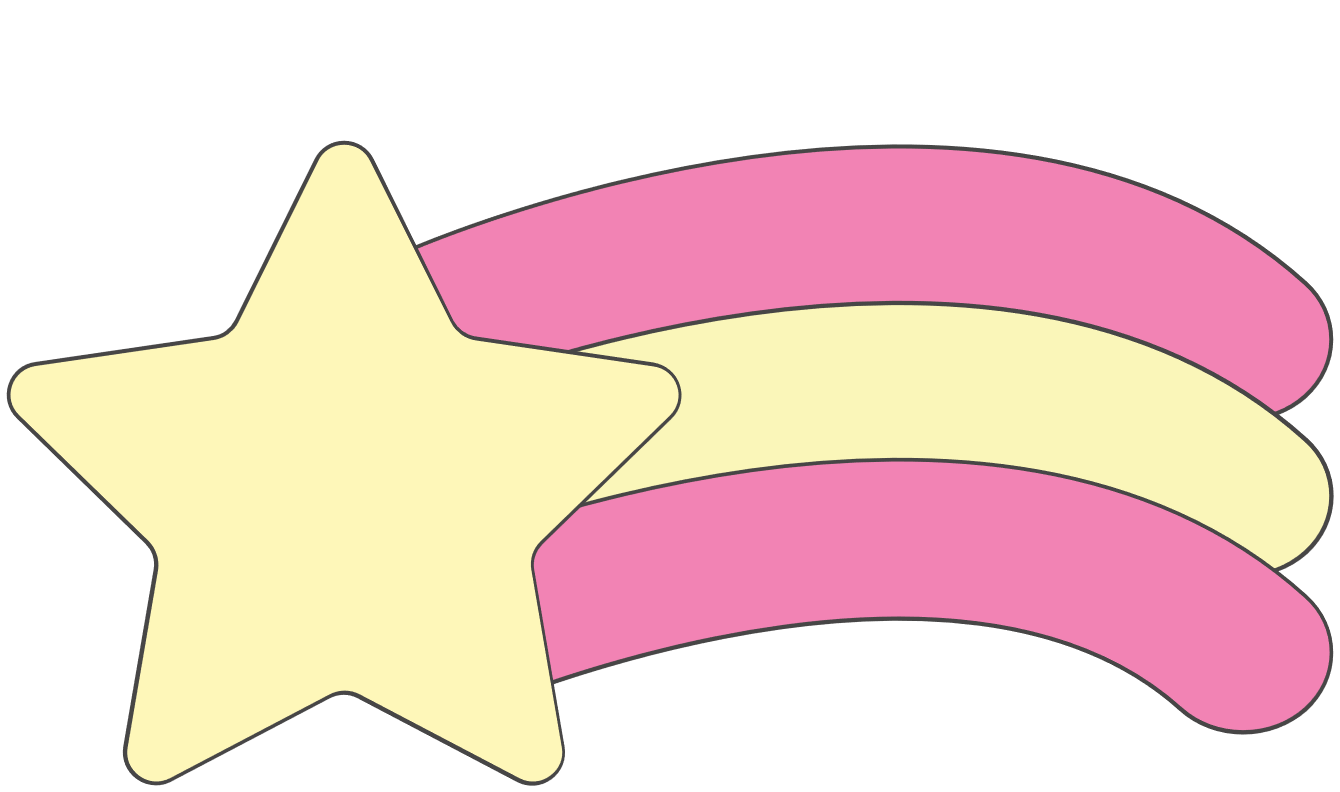 Ý nghĩa của việc xây dựng kế hoạch rèn luyện bản thân: 
Giúp bản thân xác định rõ ràng mục tiêu của mình.
Giúp bản thân nghiêm túc thực hiện theo kế hoạch.
Giúp bản thân định lượng được những công việc cần làm trong kế hoạch rèn luyện bản thân.
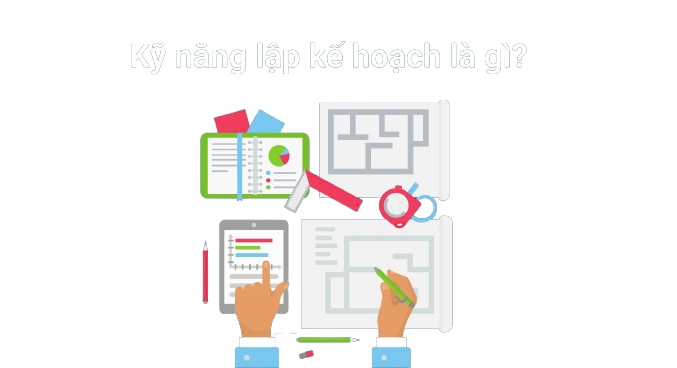 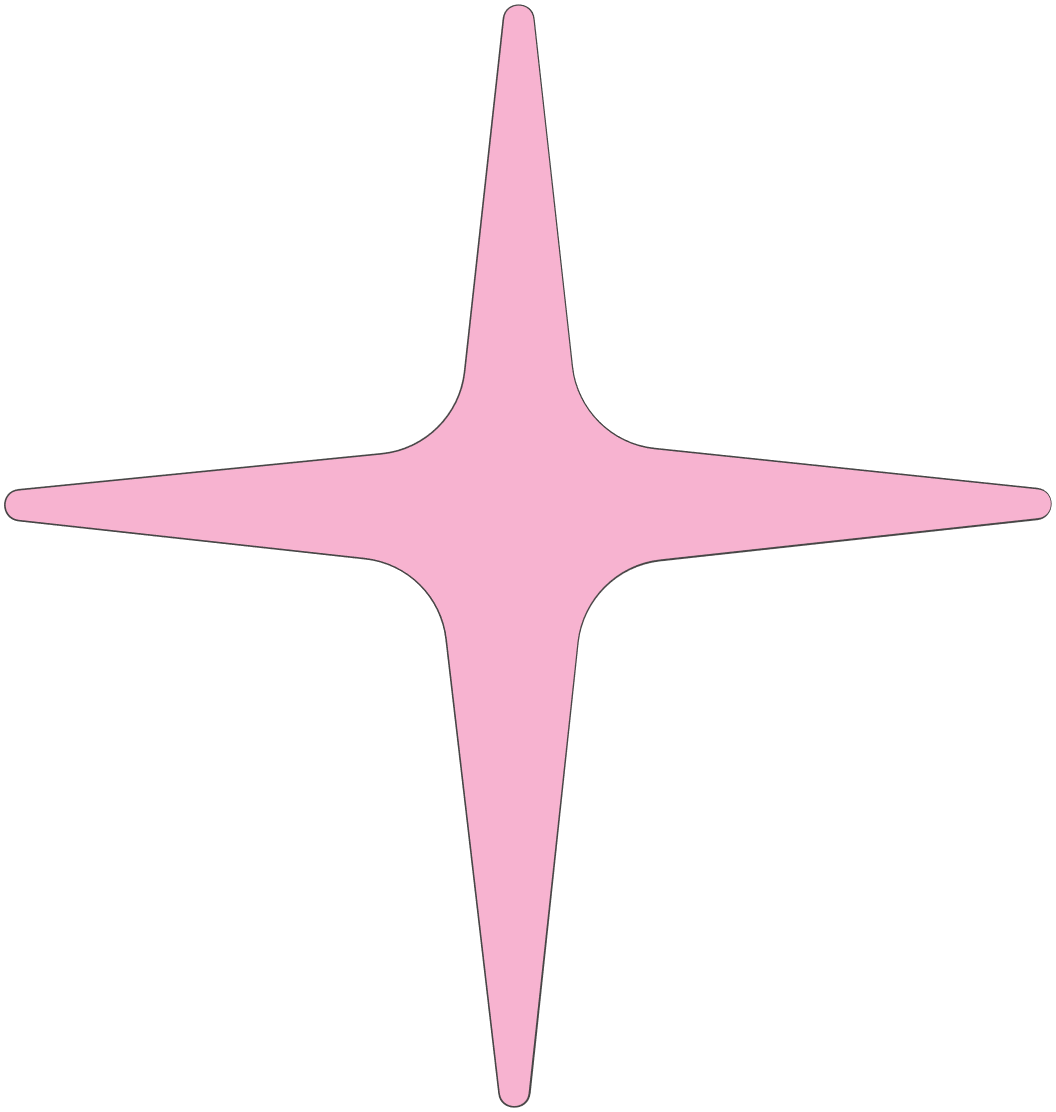 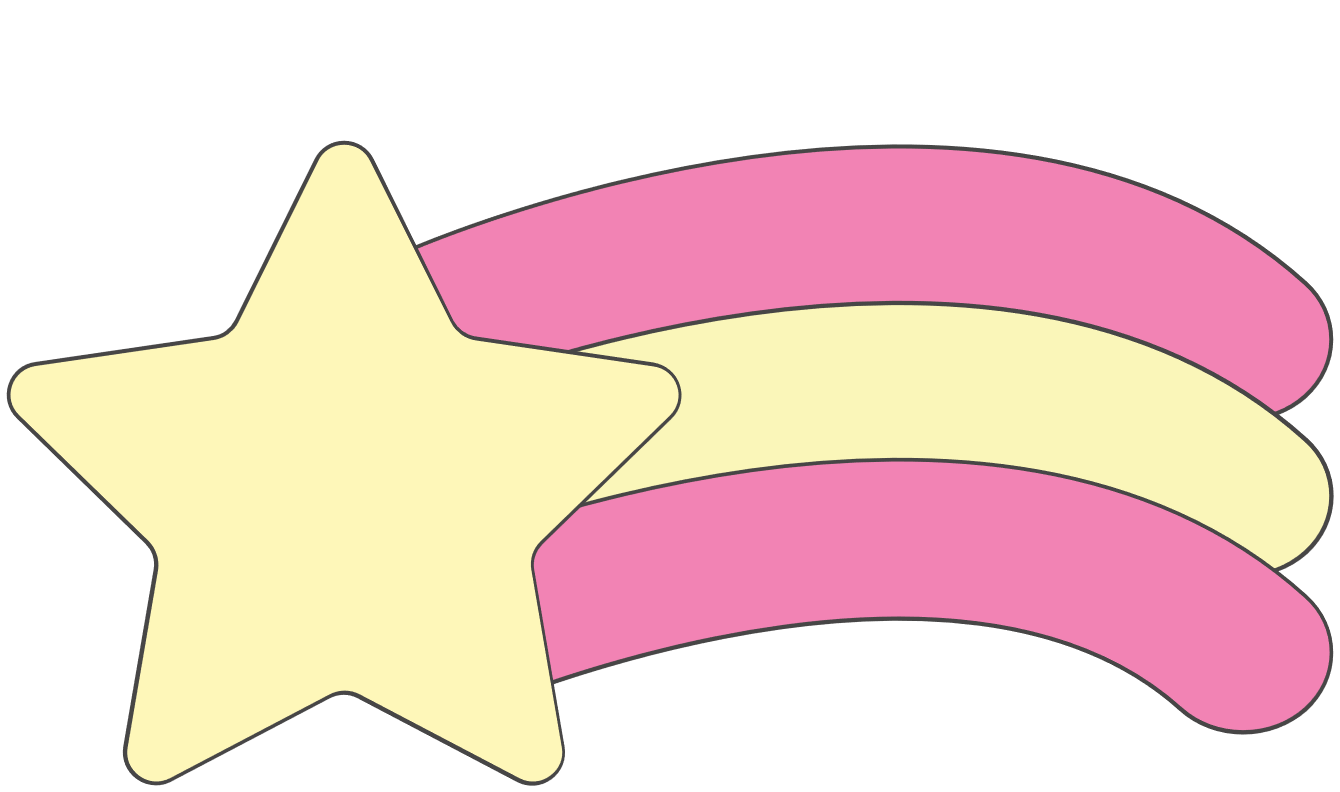 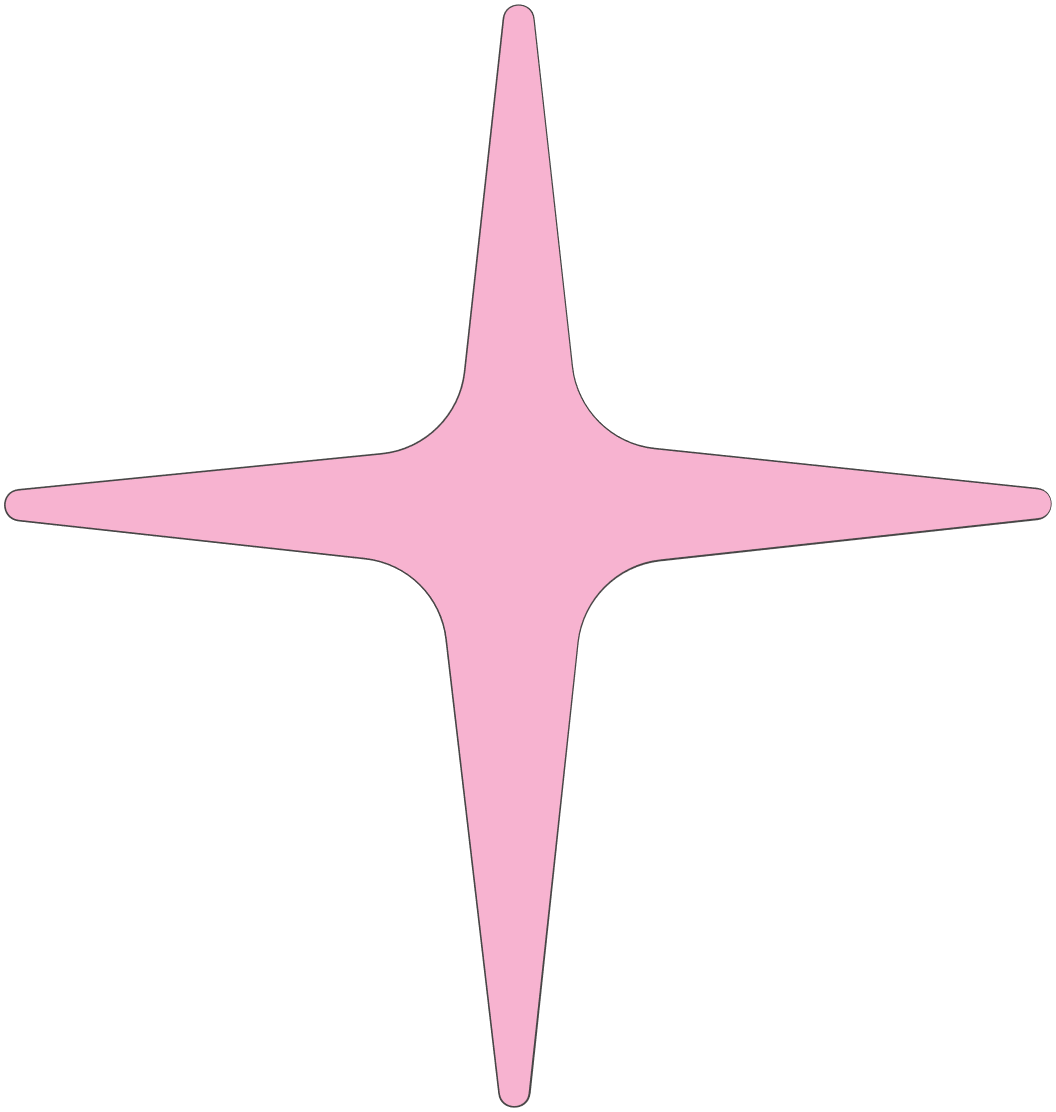 Nhiệm vụ 3: Thực hiện kế hoạch đã đề ra
1. Em hãy trình bày lại kế hoạch đã đặt ra và đánh giá mức độ thực hiện kế hoạch phát triển phẩm chất của bản thân.
Các em thực hiện những yêu cầu sau:
2. Em hãy chỉ ra những điểm mà bạn mình đã thay đổi và phát triển.
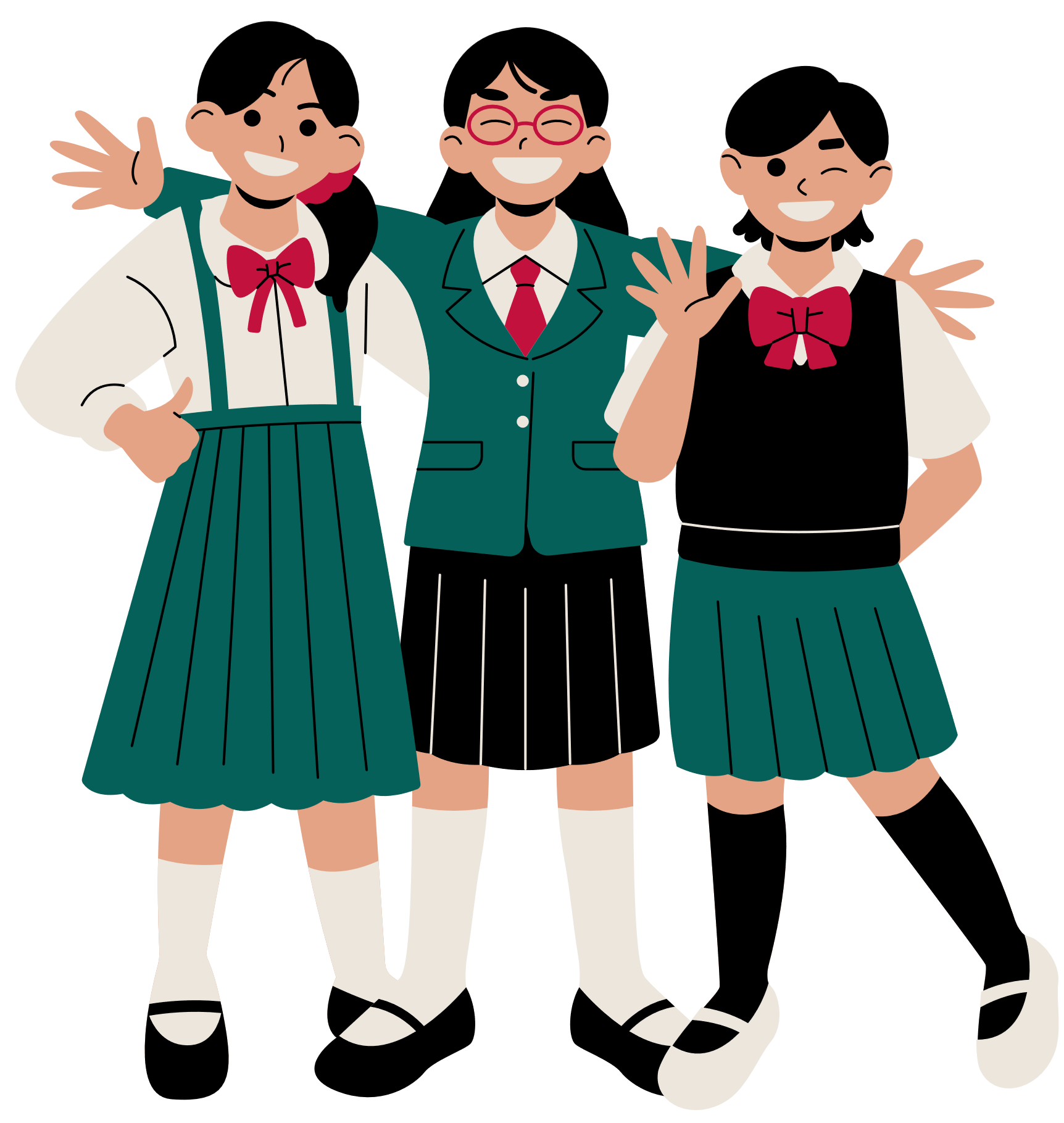 3. Em thực hiện kế hoạch rèn luyện thường xuyên, ghi lại kết quả rèn luyện để quan sát sự tiến bộ của bản thân.
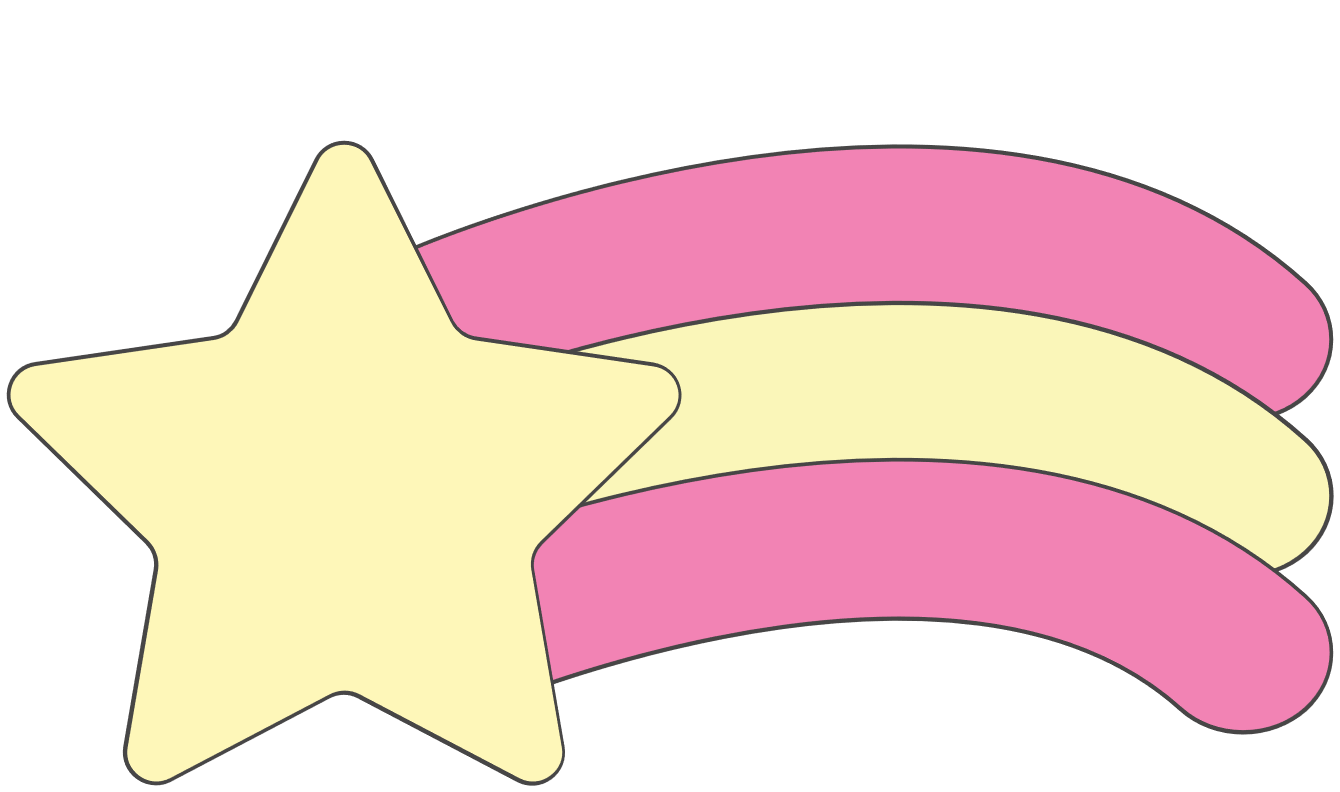 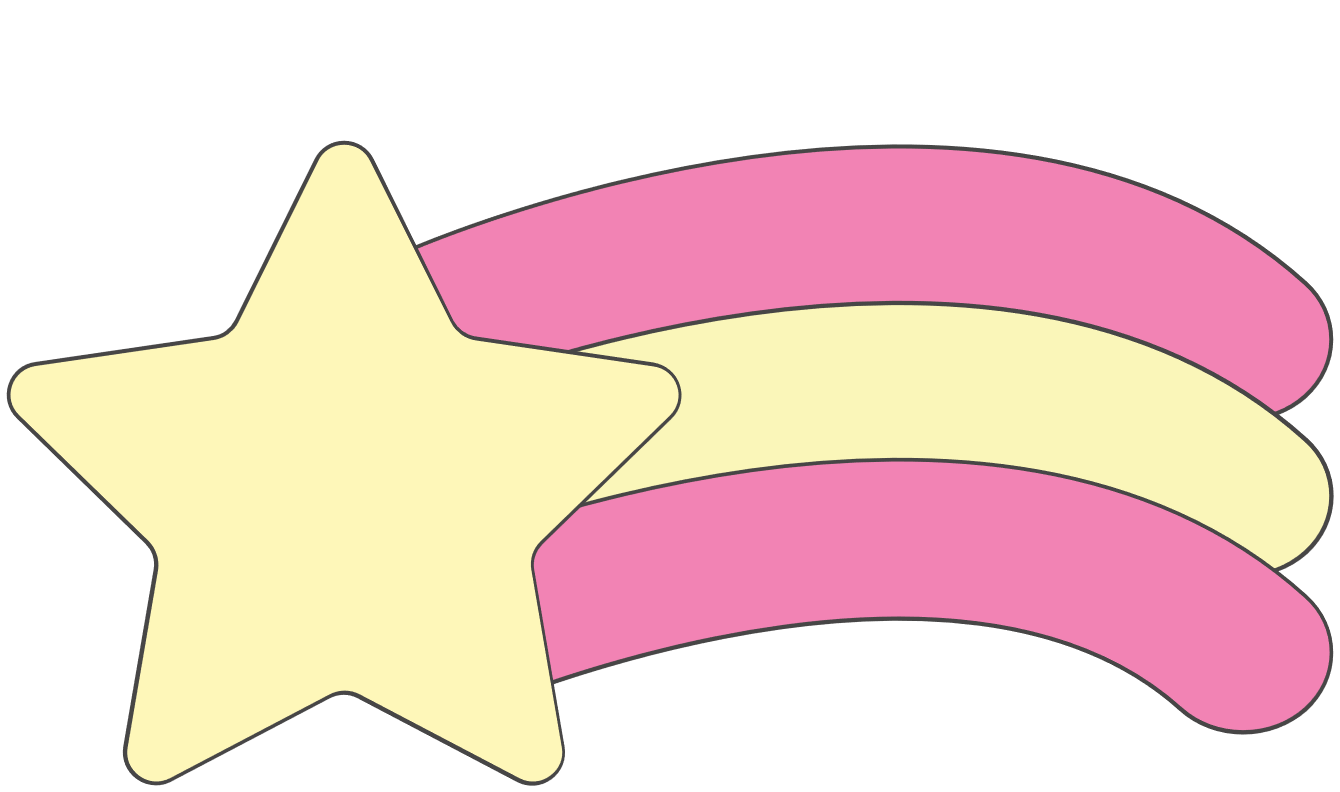 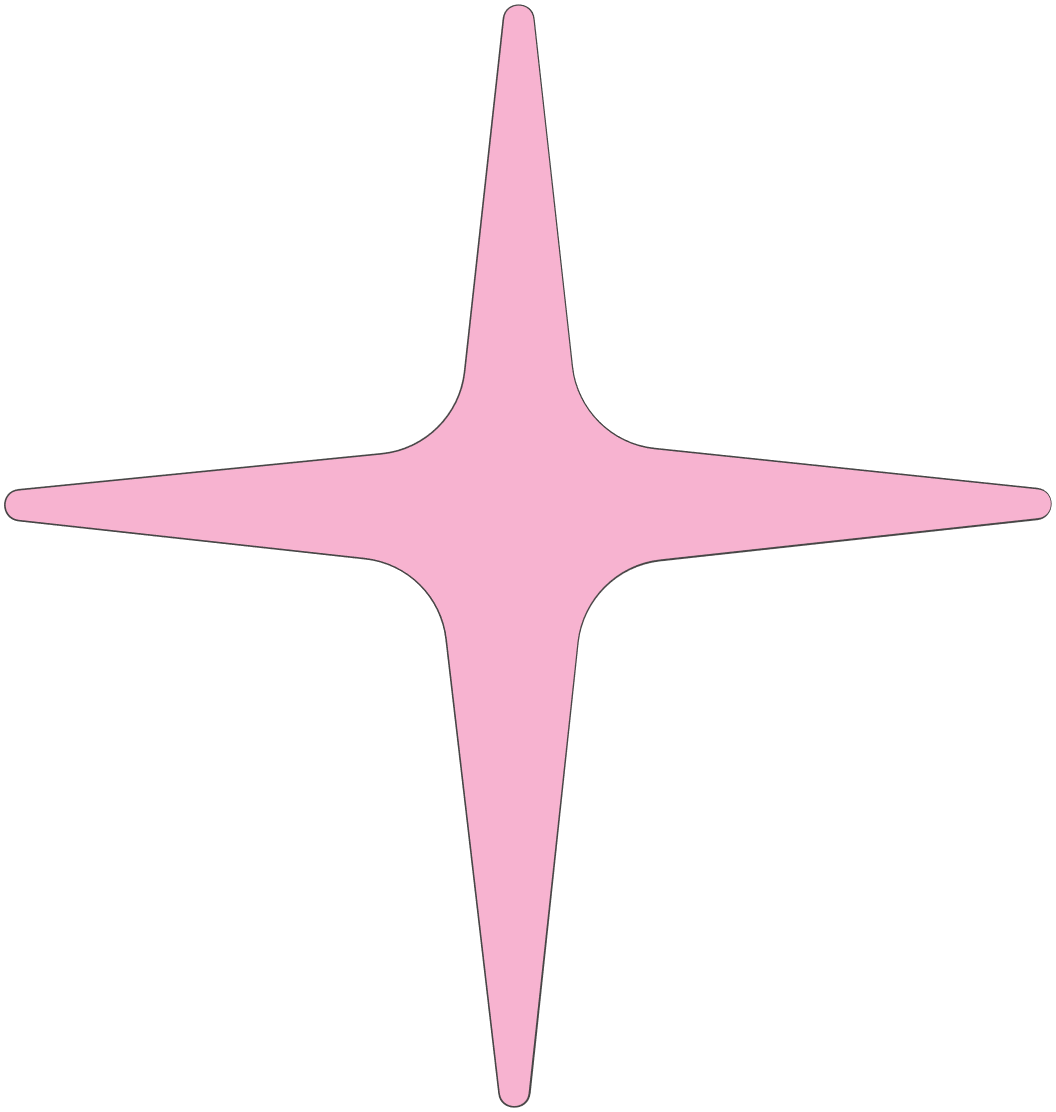 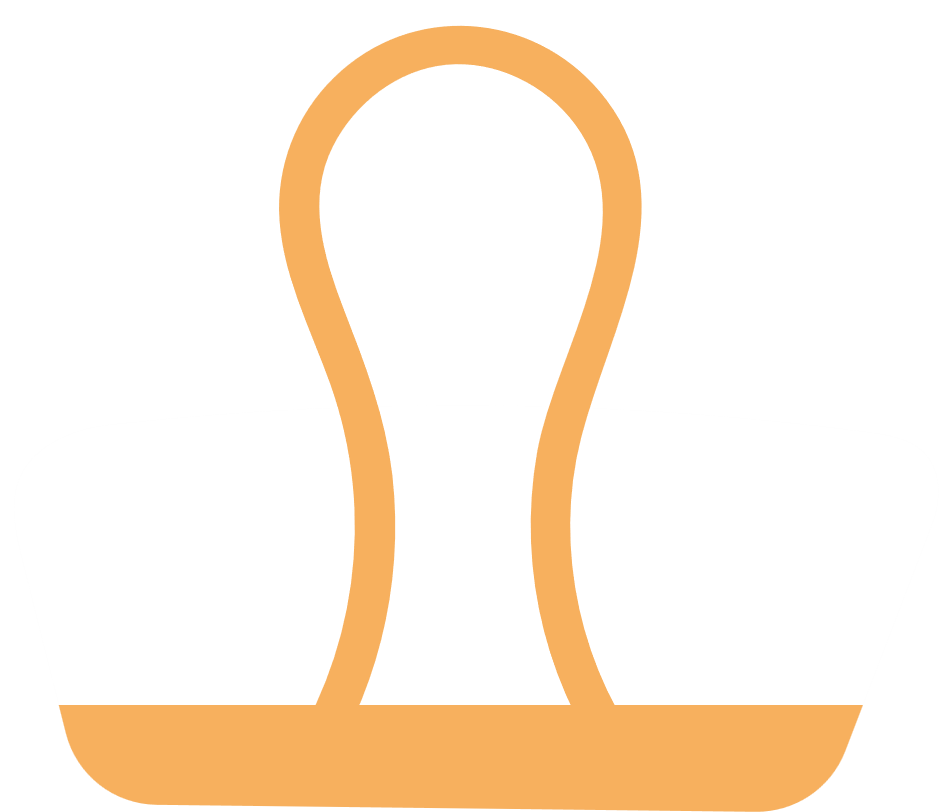 KẾT LUẬN
Khi đã có kế hoạch rõ ràng và cụ thể, học sinh cần tích cực rèn luyện, học tập và thực hiện nó.
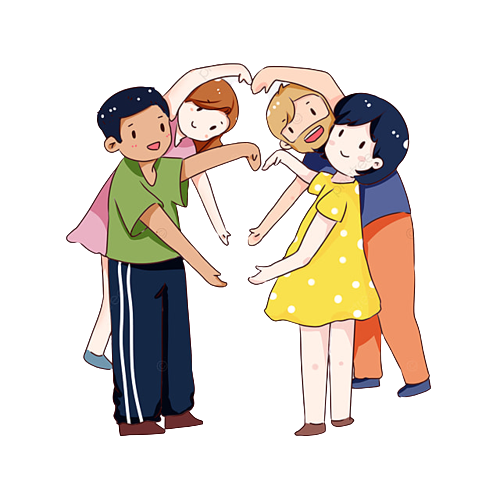 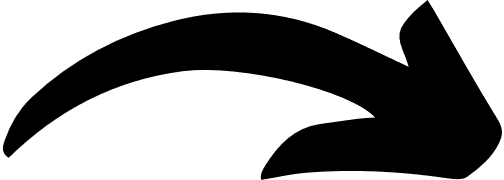 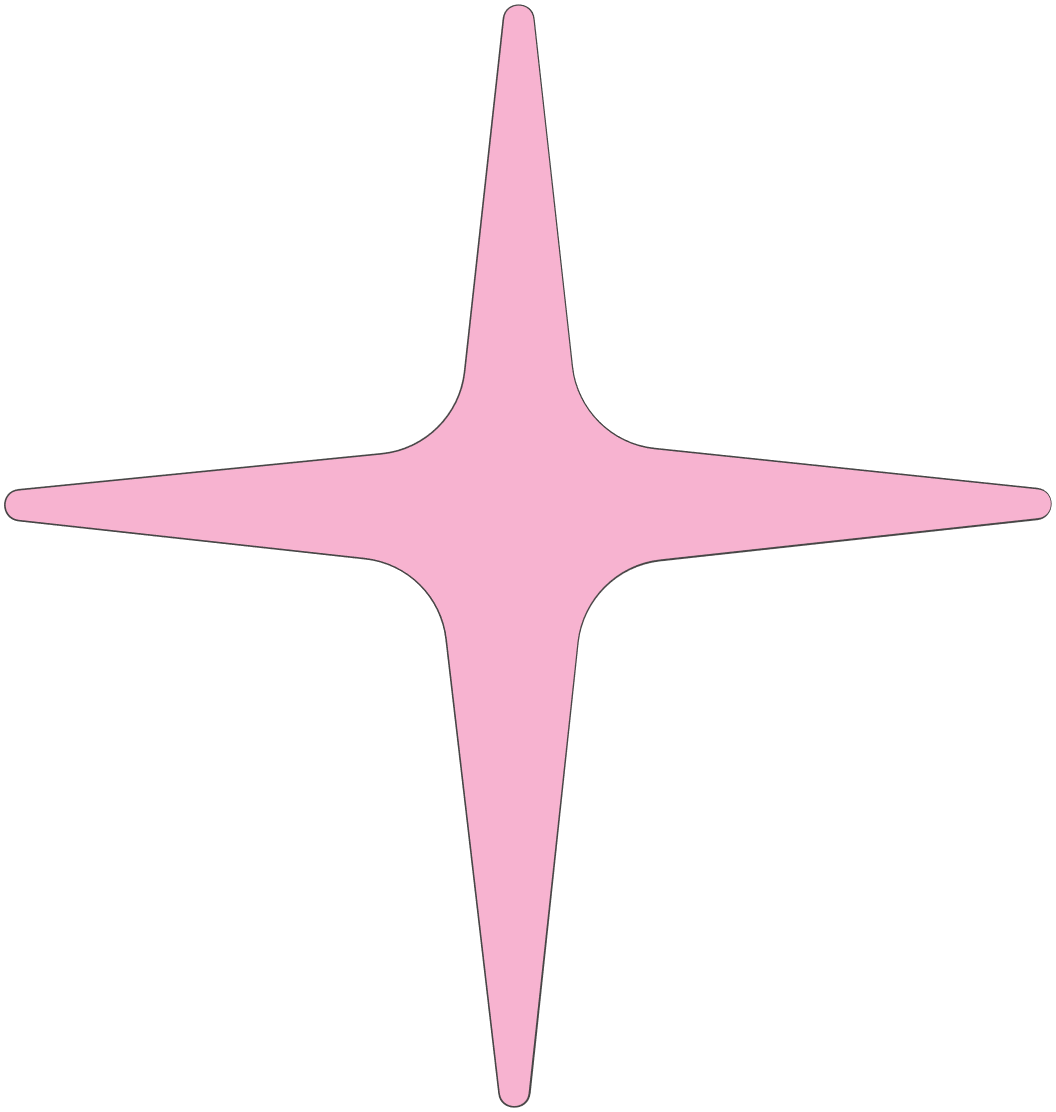 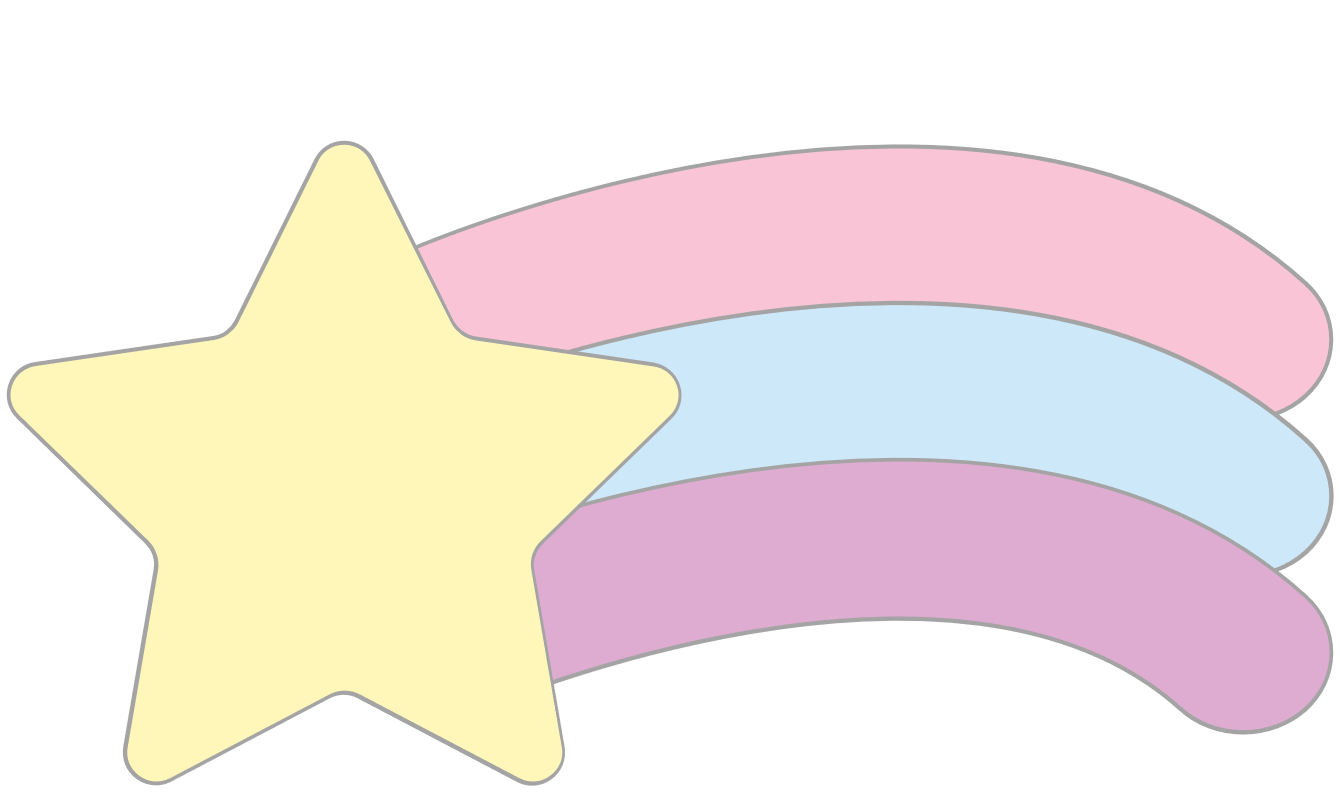 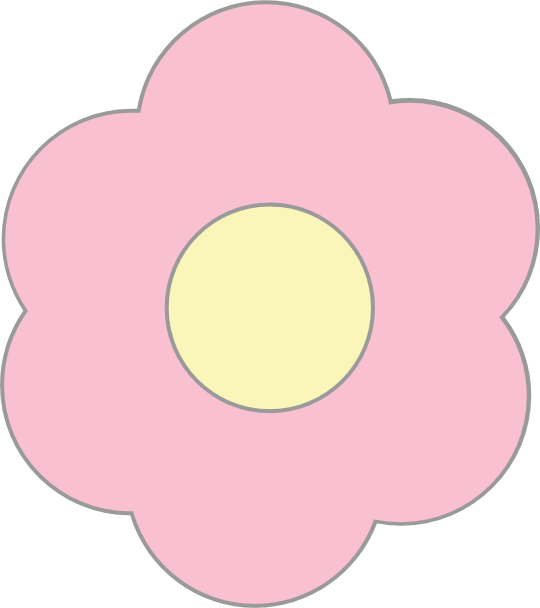 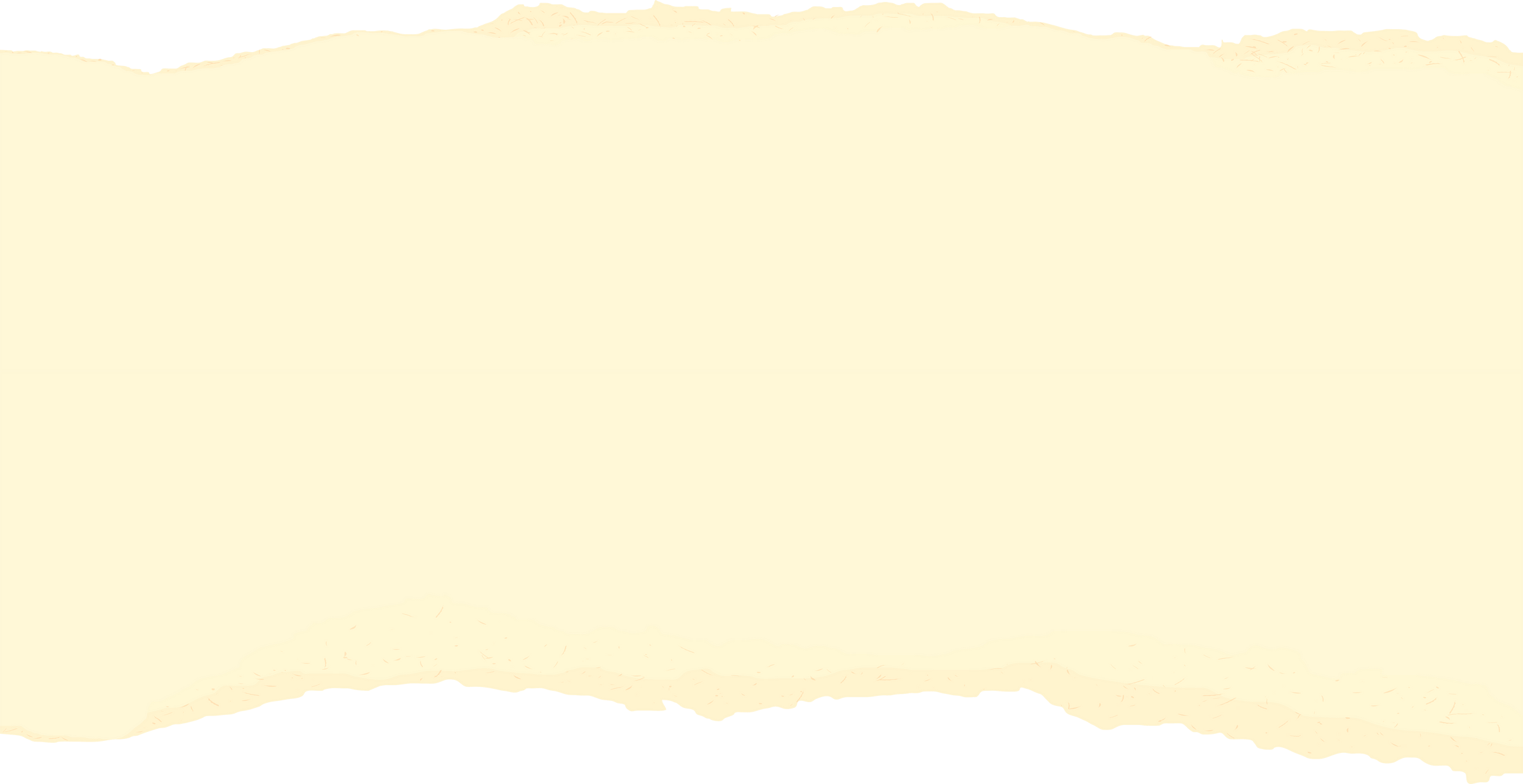 HOẠT ĐỘNG 7: 
TỰ ĐÁNH GIÁ
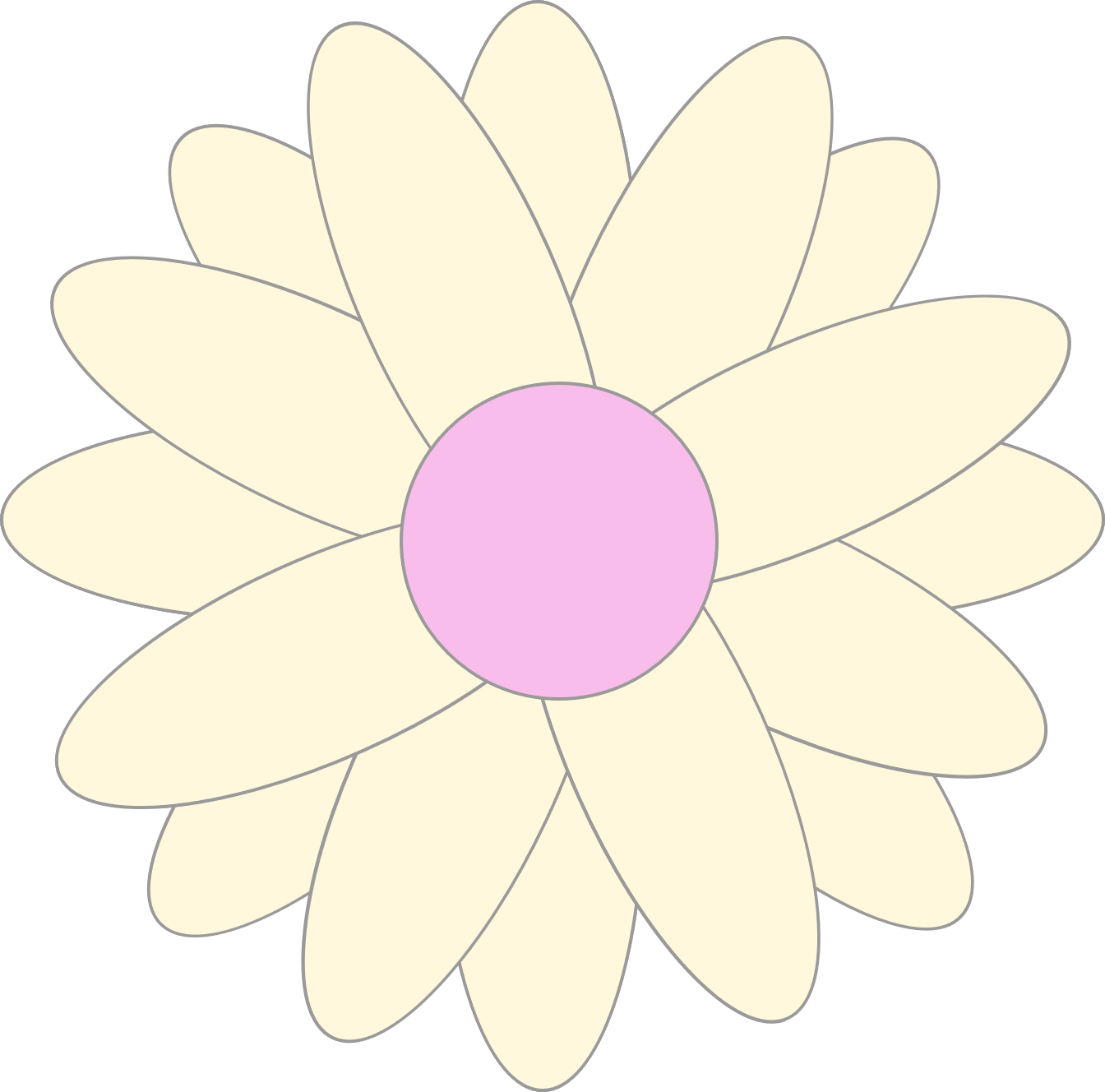 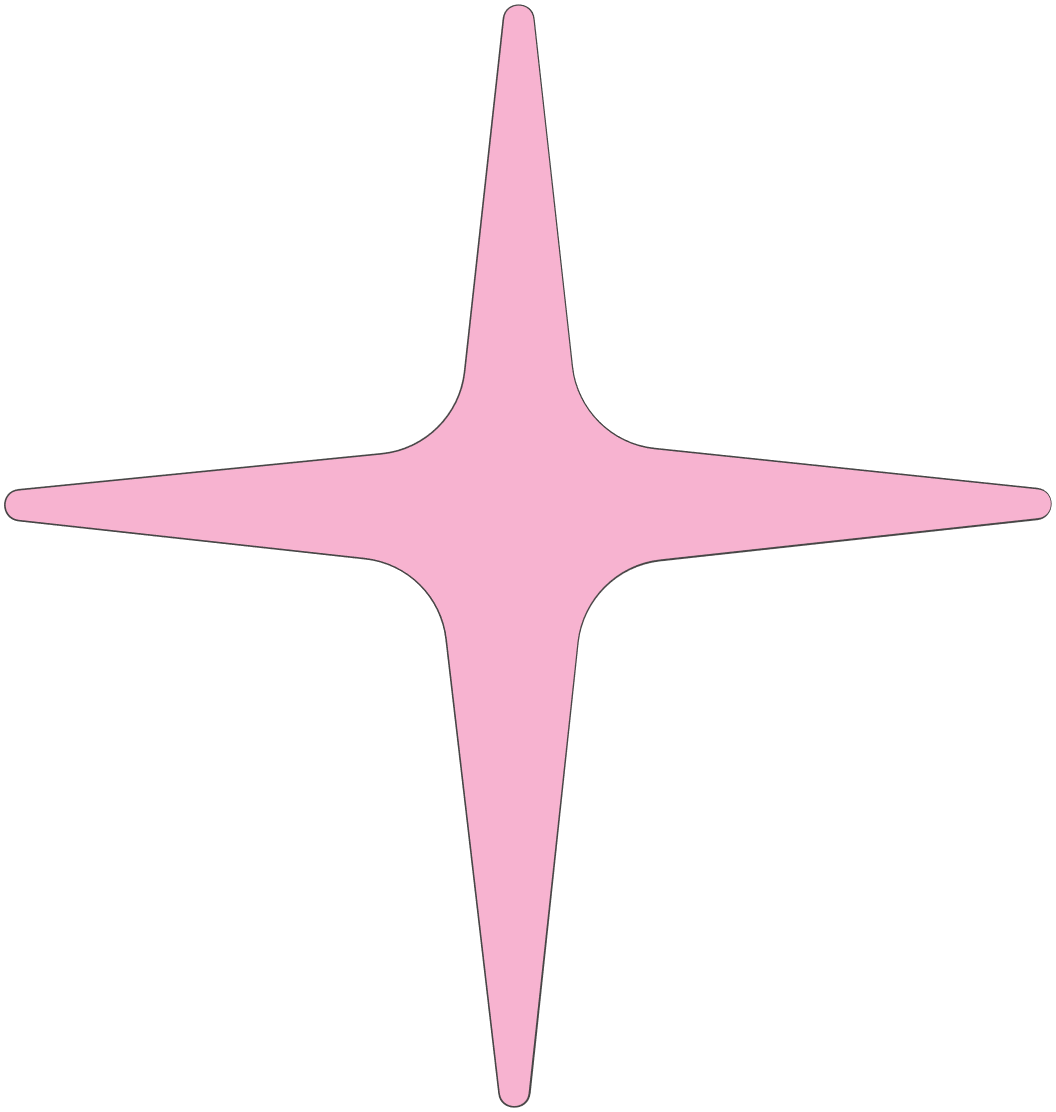 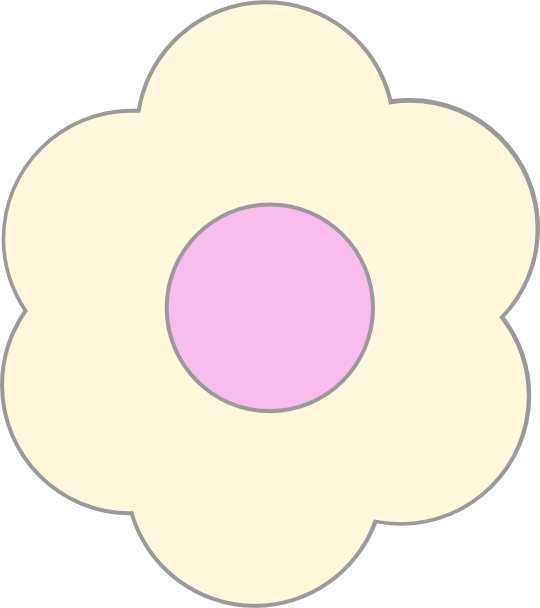 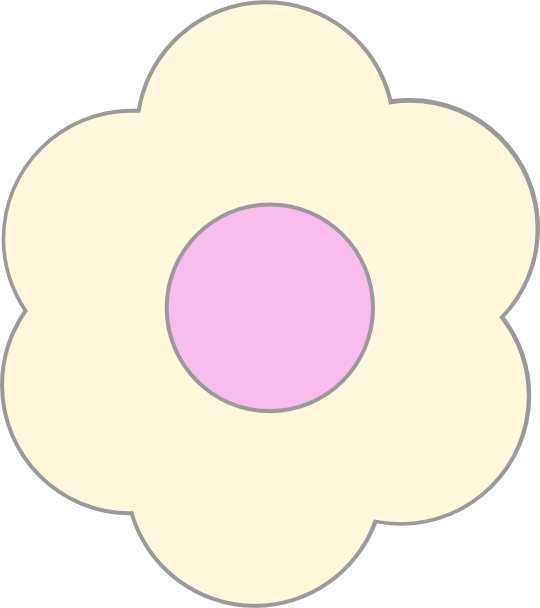 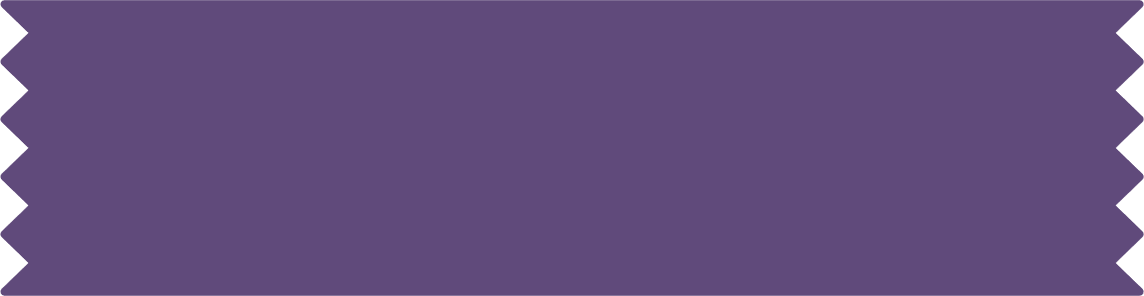 Hoạt động nhóm
Nhiệm vụ 1. Chia sẻ thuận lợi và khó khăn
Các em hãy chia sẻ với bạn cùng bàn về những thuận lợi và khó khăn khi trải nghiệm với chủ đề này.
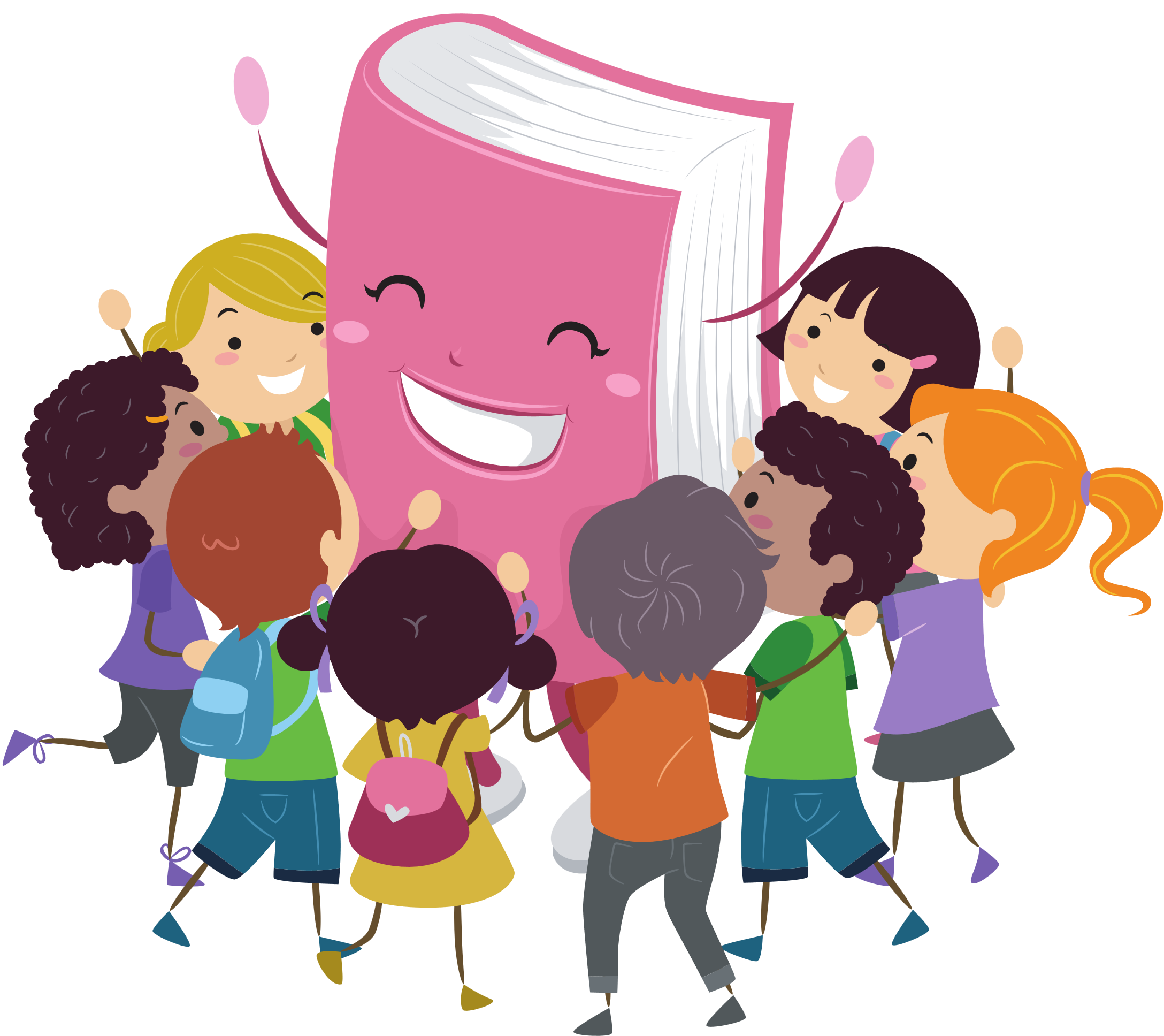 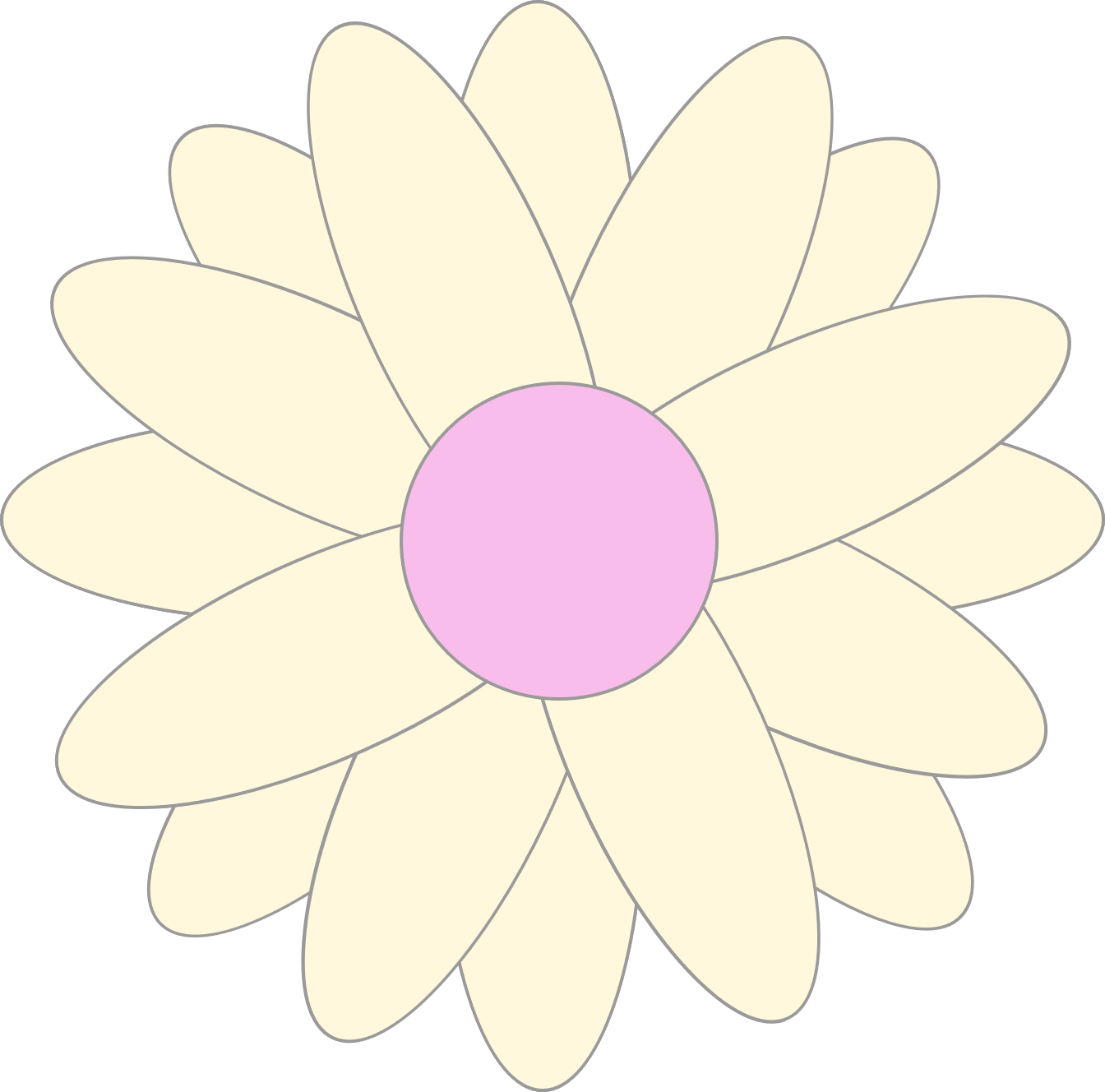 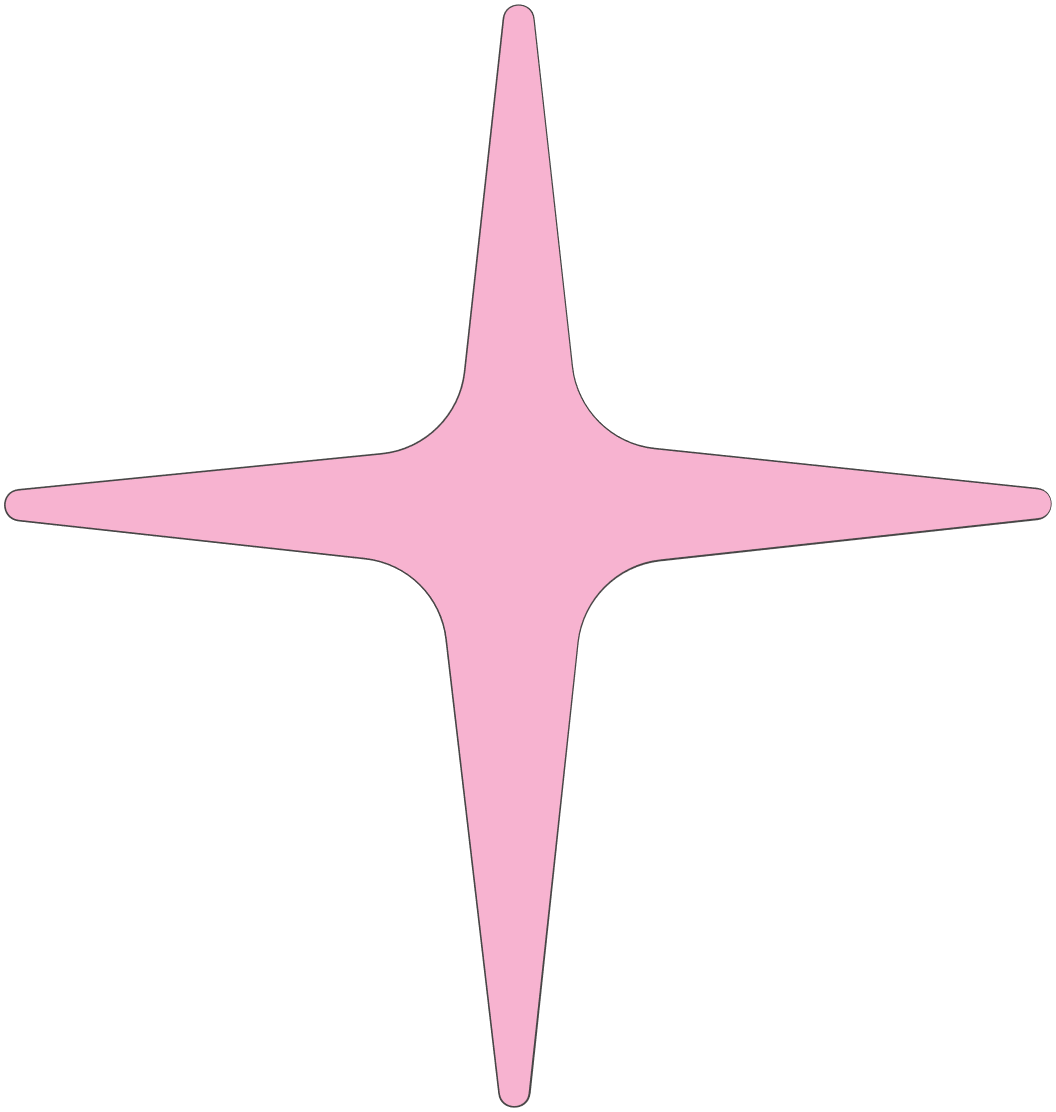 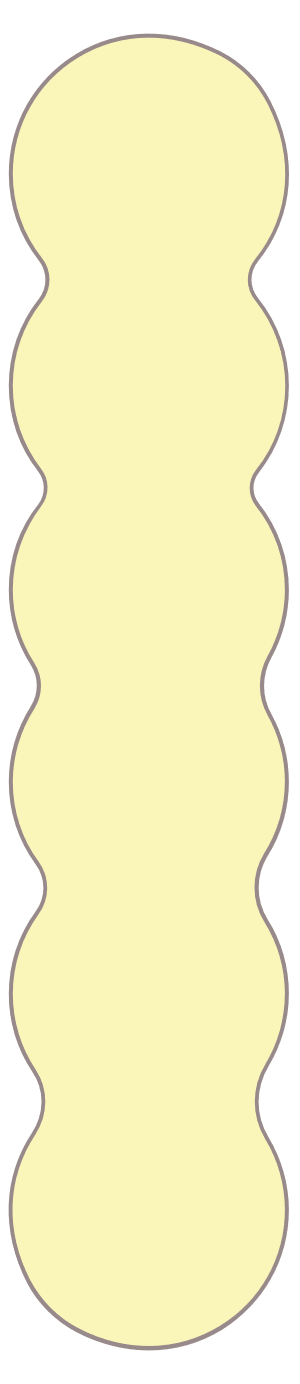 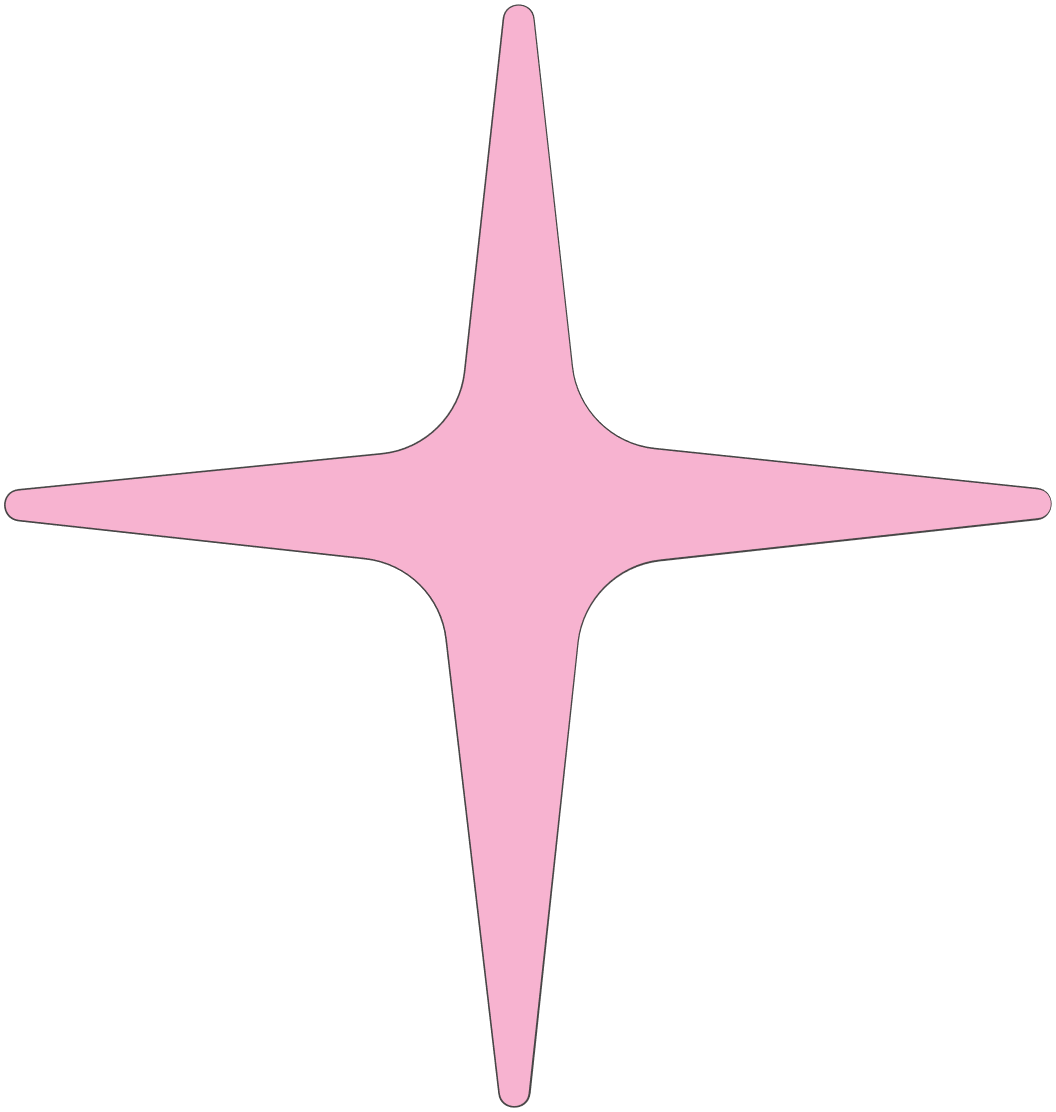 Gợi ý câu trả lời
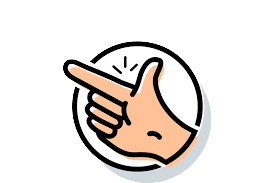 Thuận lợi
Lập luận chặt chẽ, khoa học
Suy nghĩ lạc quan, tích cực hơn
Thuyết trình tự tin và rõ ràng hơn
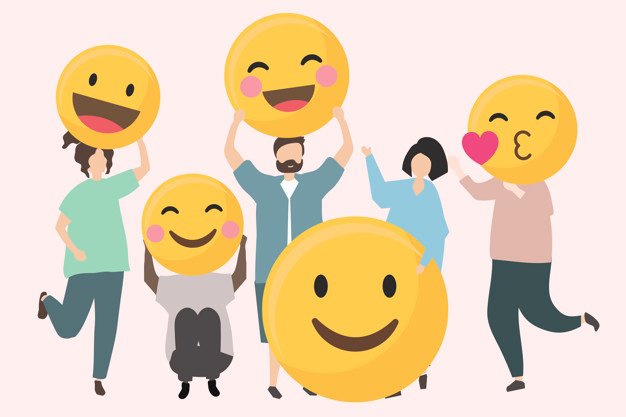 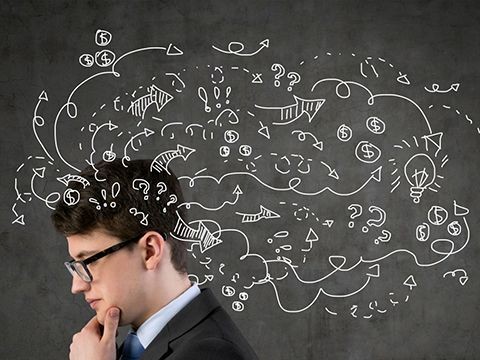 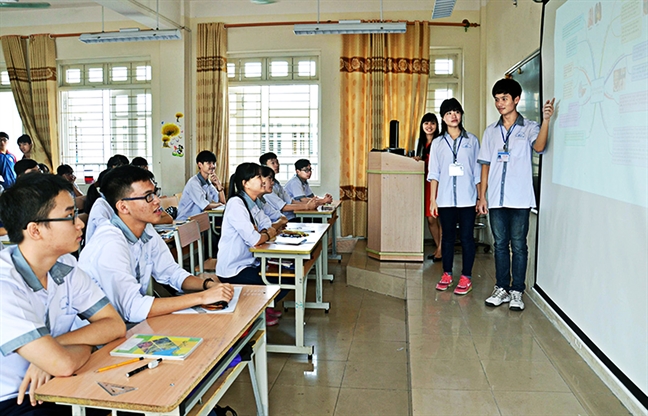 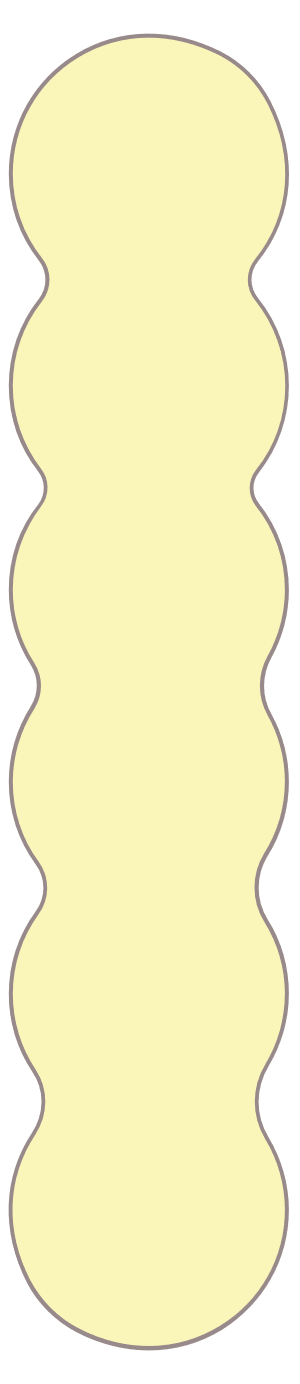 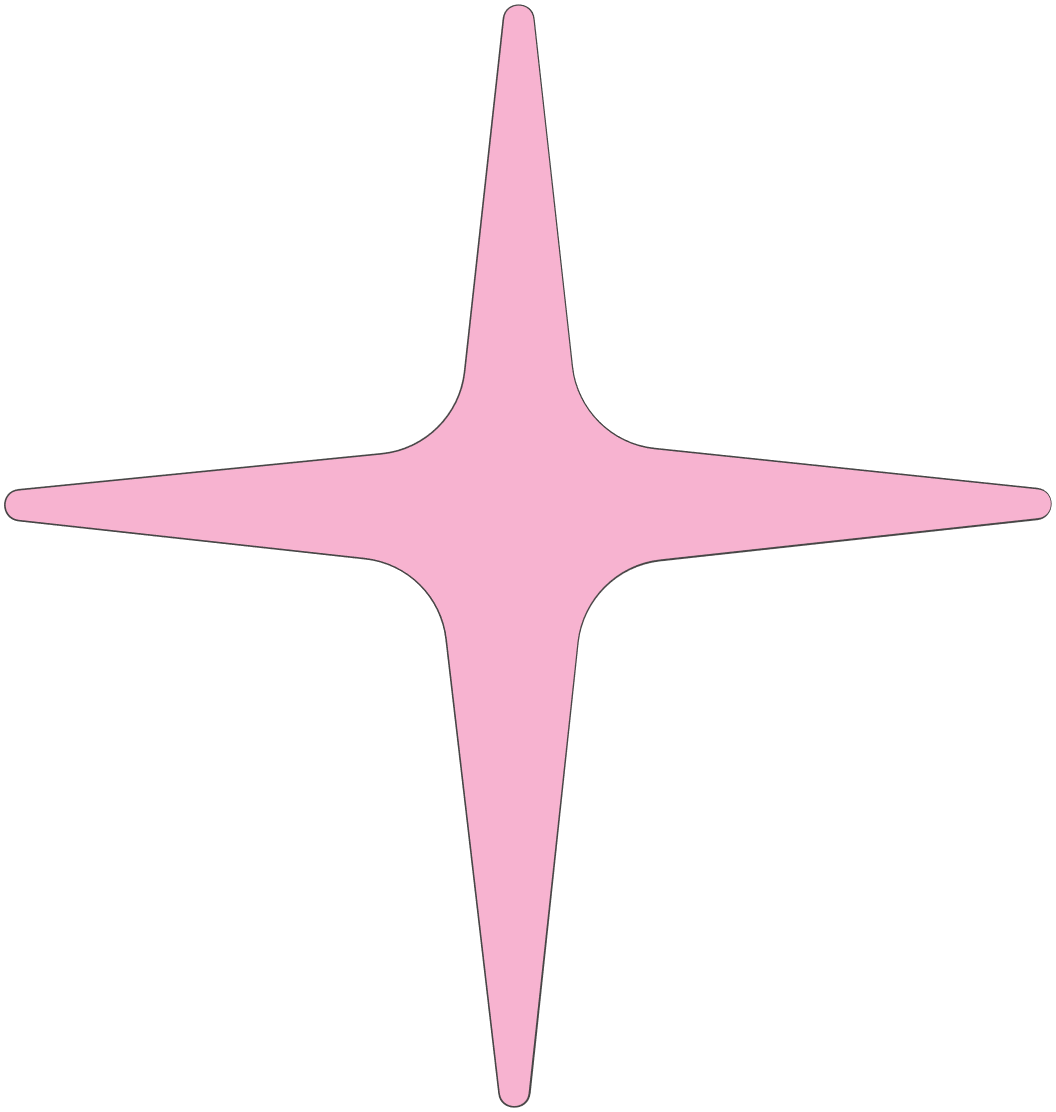 Gợi ý câu trả lời
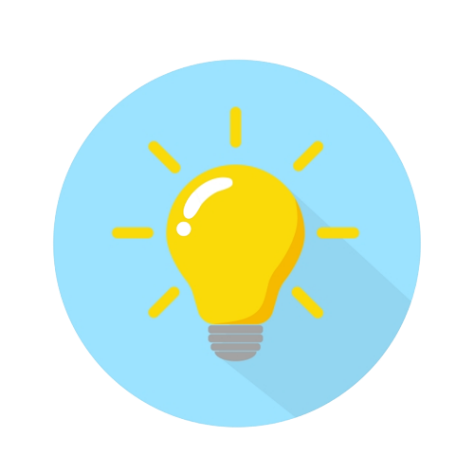 Khó khăn:
Vẫn còn hơi nhút nhát, e ngại.
Luận điểm và khả năng tranh biện chưa dứt khoát.
Chưa kiểm soát được giọng và cử chỉ khi tranh biện.
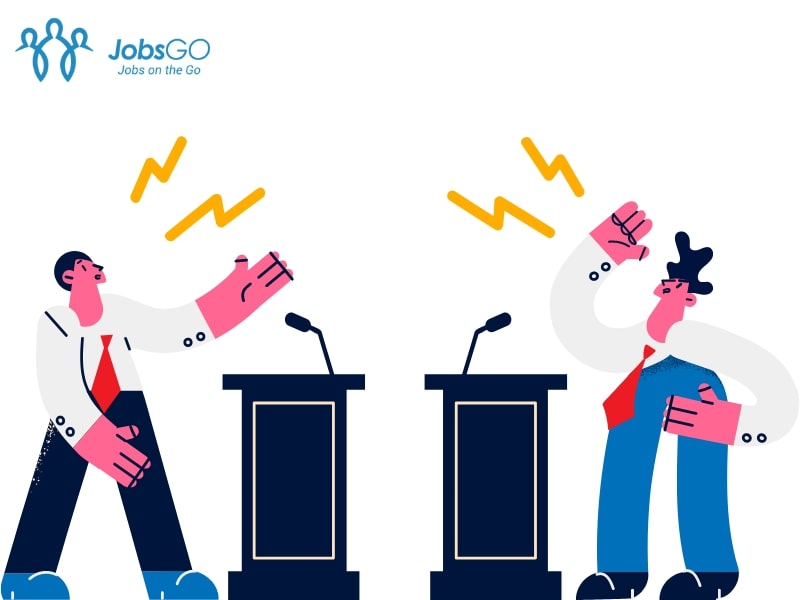 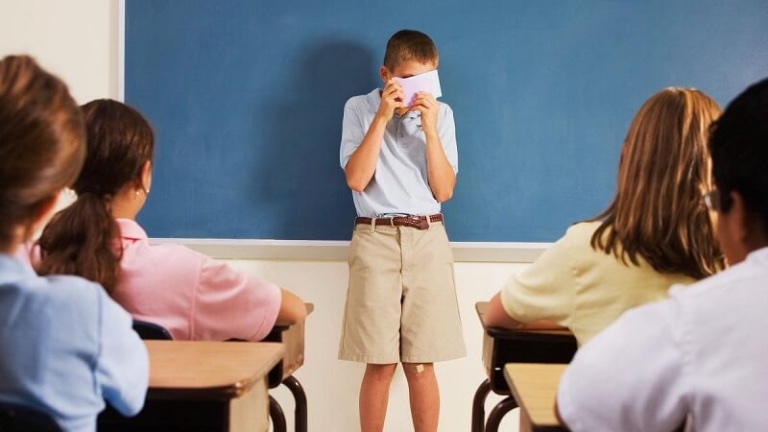 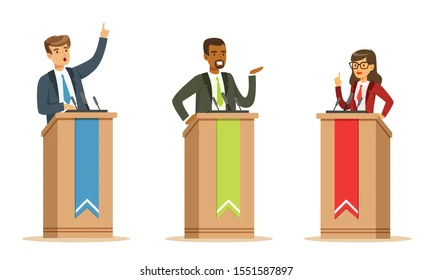 Nhiệm vụ 2. Tổng kết số liệu khảo sát
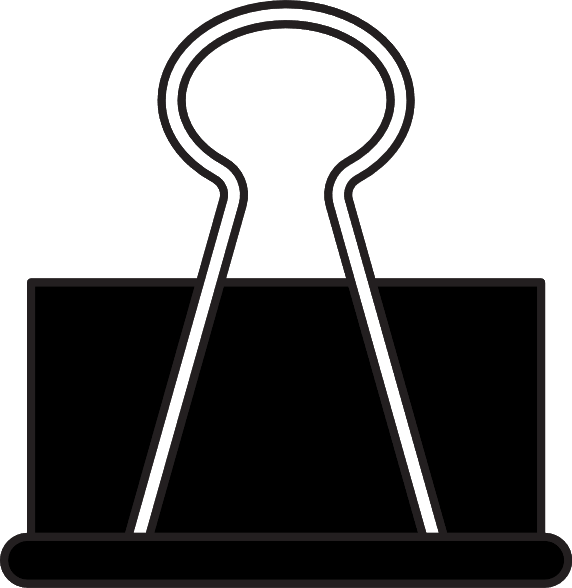 Các em hãy cho điểm từng mức độ vào Phiếu đánh giá của mình. Sau đó, tính điểm tổng của Phiếu và nhận xét.
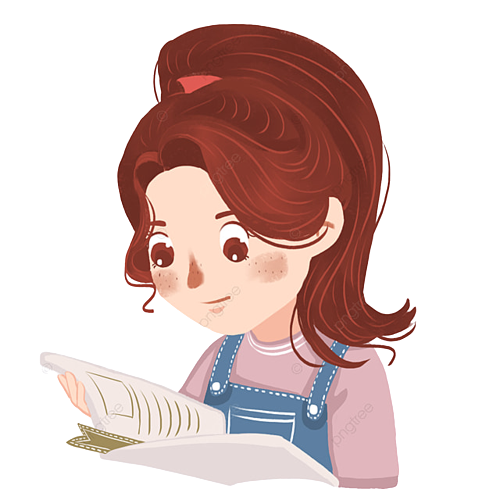 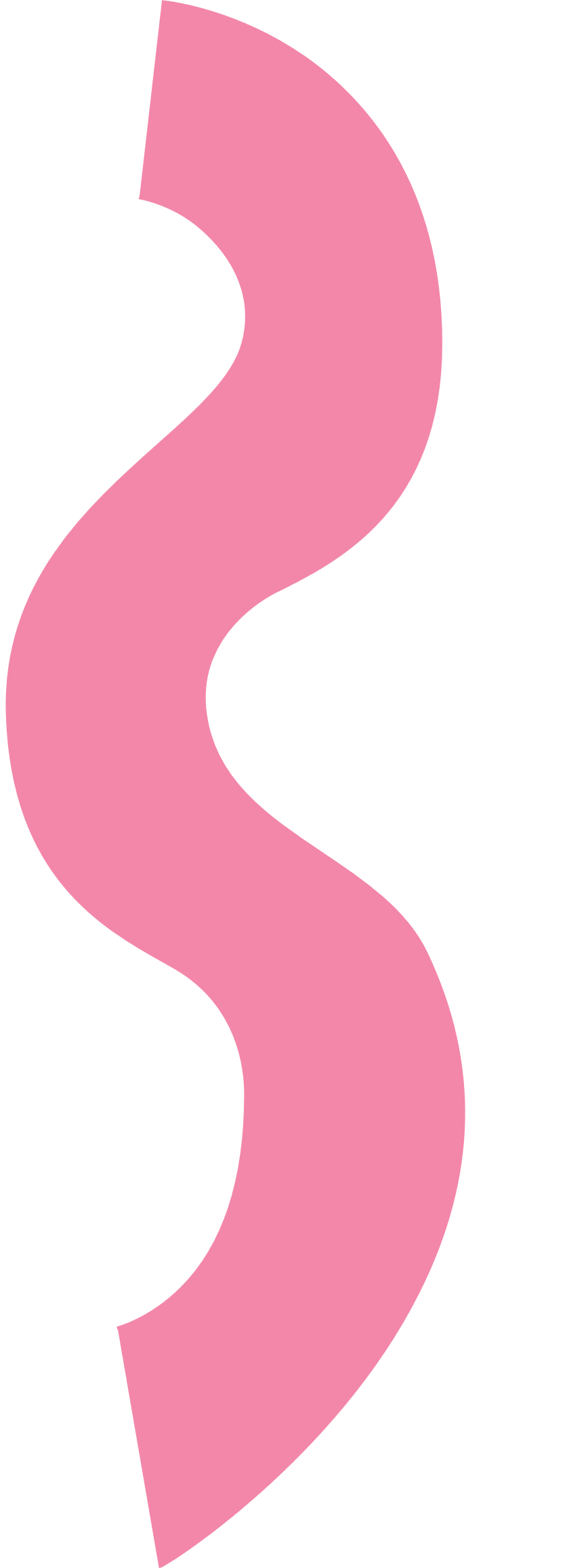 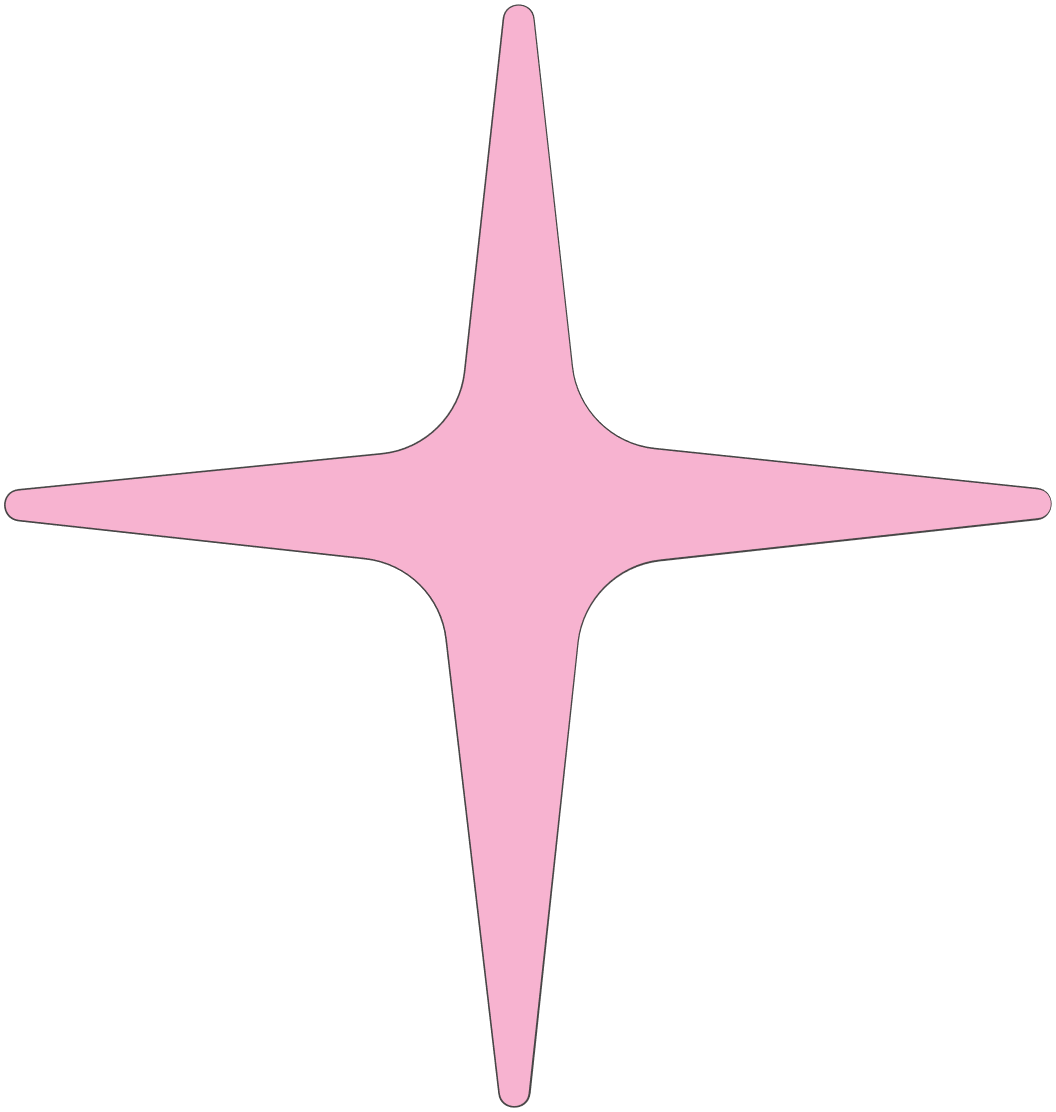 PHIẾU KHẢO SÁT
Họ tên: ……………….
Lớp: ……………….
Trường: ……………….
1. Tự đánh giá:
Chấm điểm cho mỗi nội dung theo mức độ em đã thực hiện được.
A. Tốt: 3 điểm	B. Đạt: 2 điểm	Chưa đạt: 1 điểm
Tổng kết điểm: ……………………
2. Nhận xét:
…………………………………………………………………………………………………………………………………………………………………………………………………………………………………………………………………………
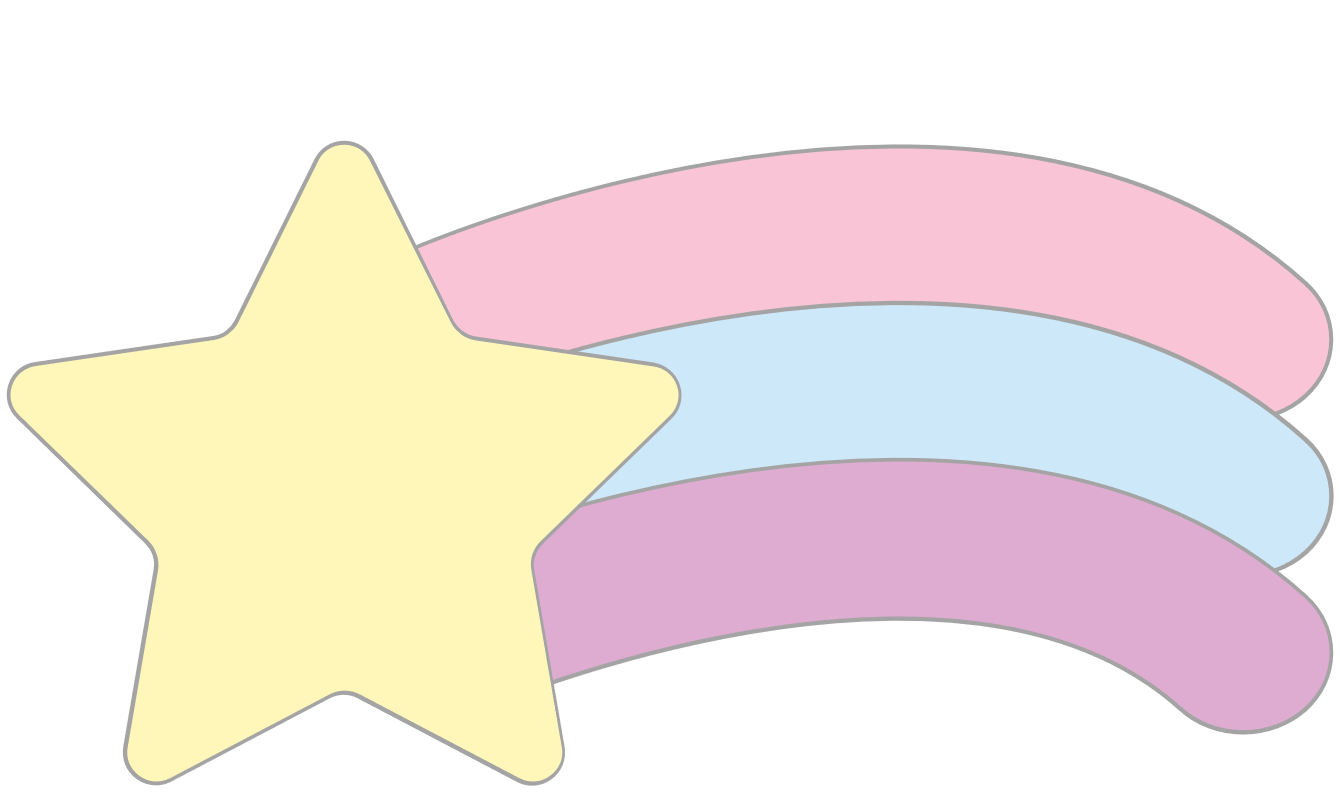 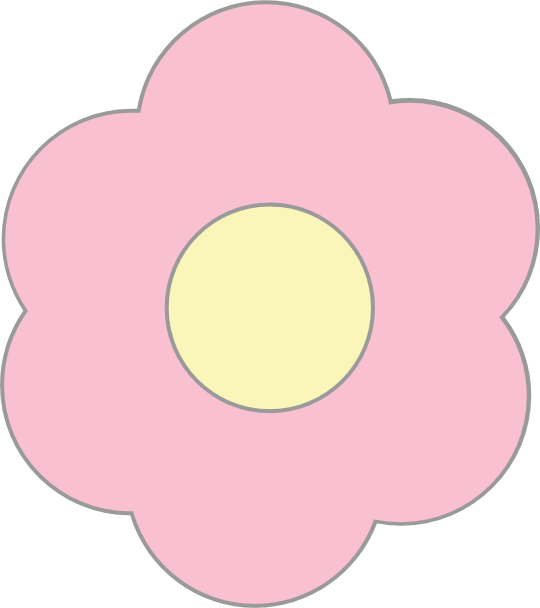 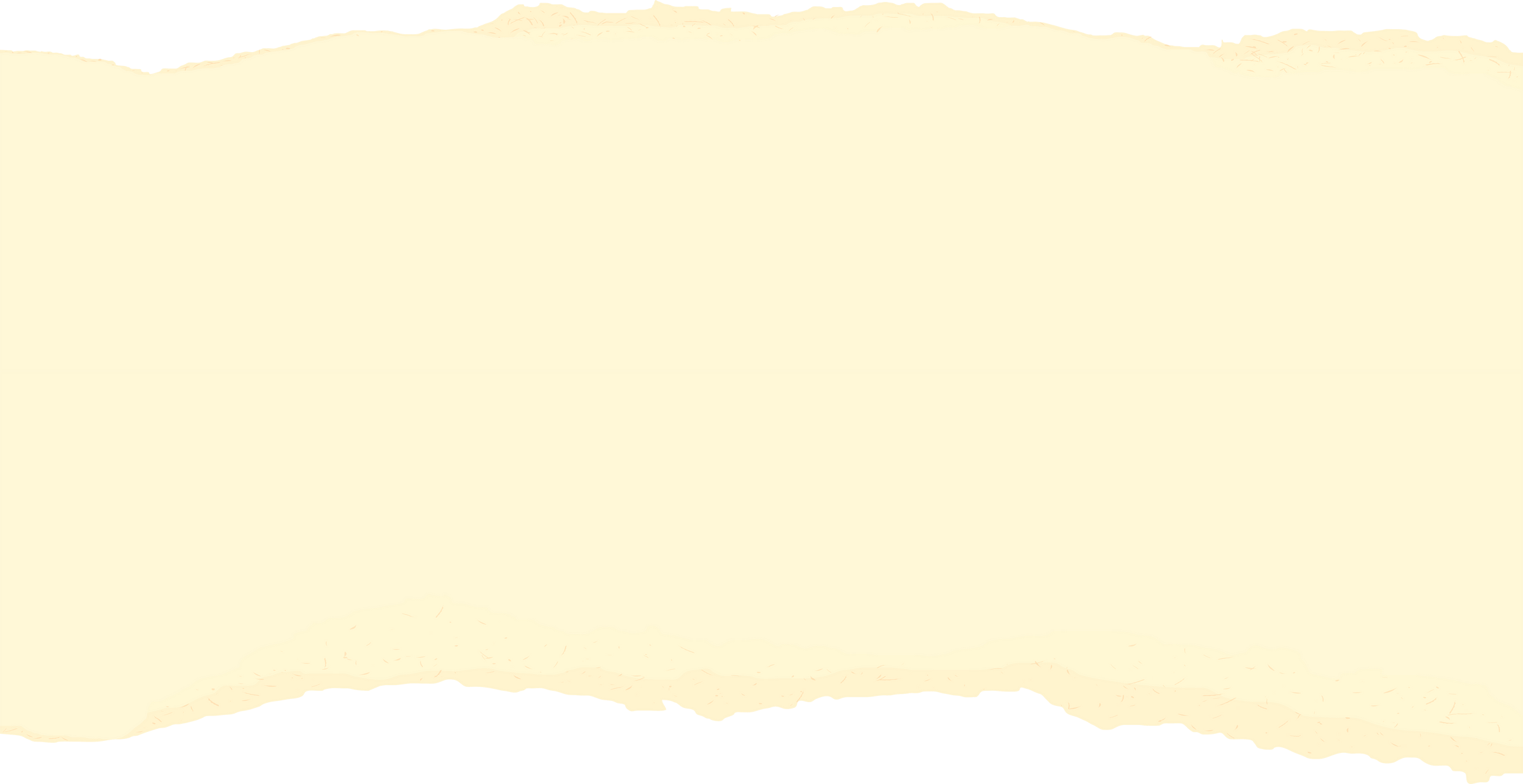 HOẠT ĐỘNG 8: 
RÈN LUYỆN TIẾP THEO VÀ CHUẨN BỊ CHỦ ĐỀ MỚI
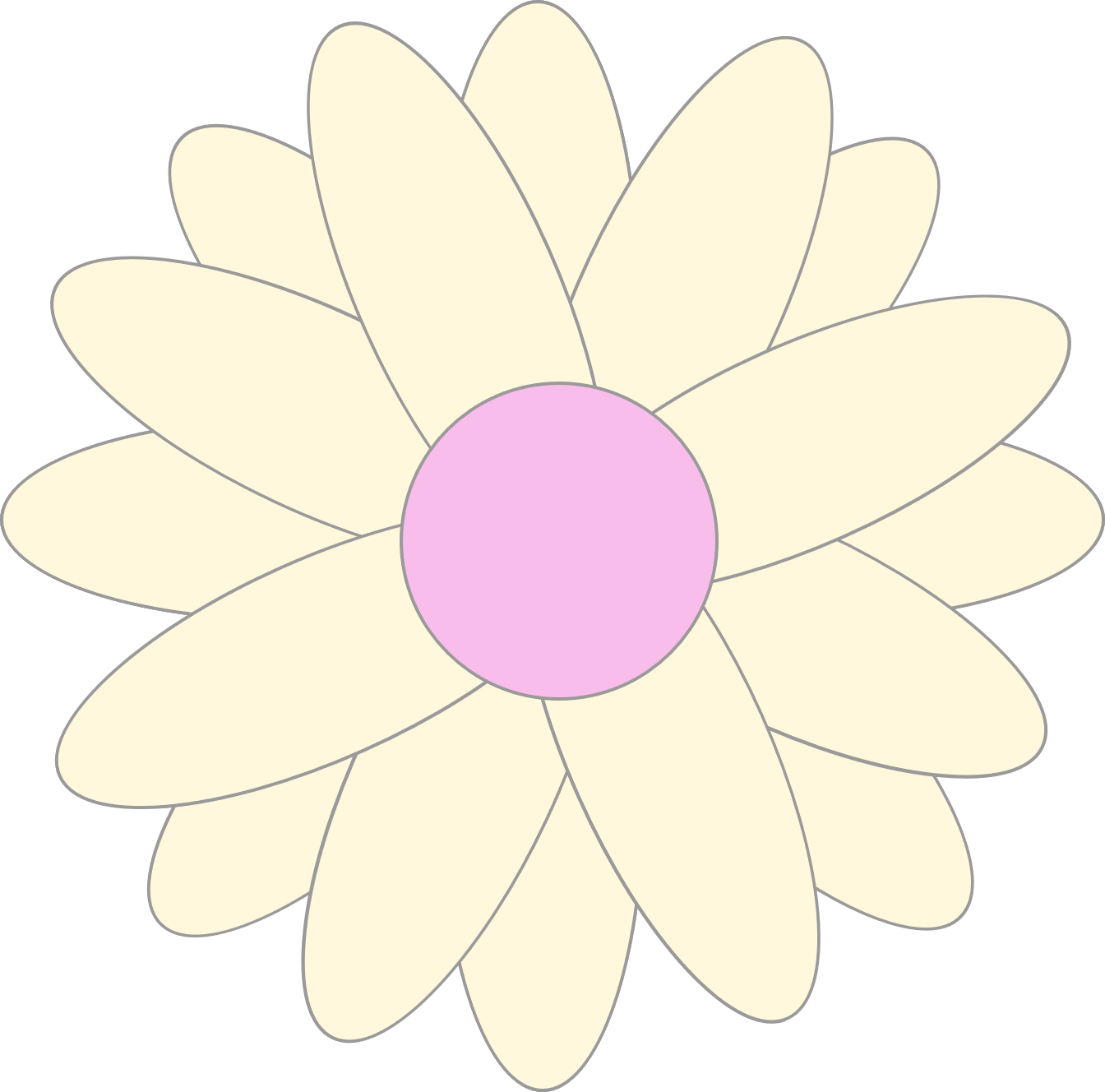 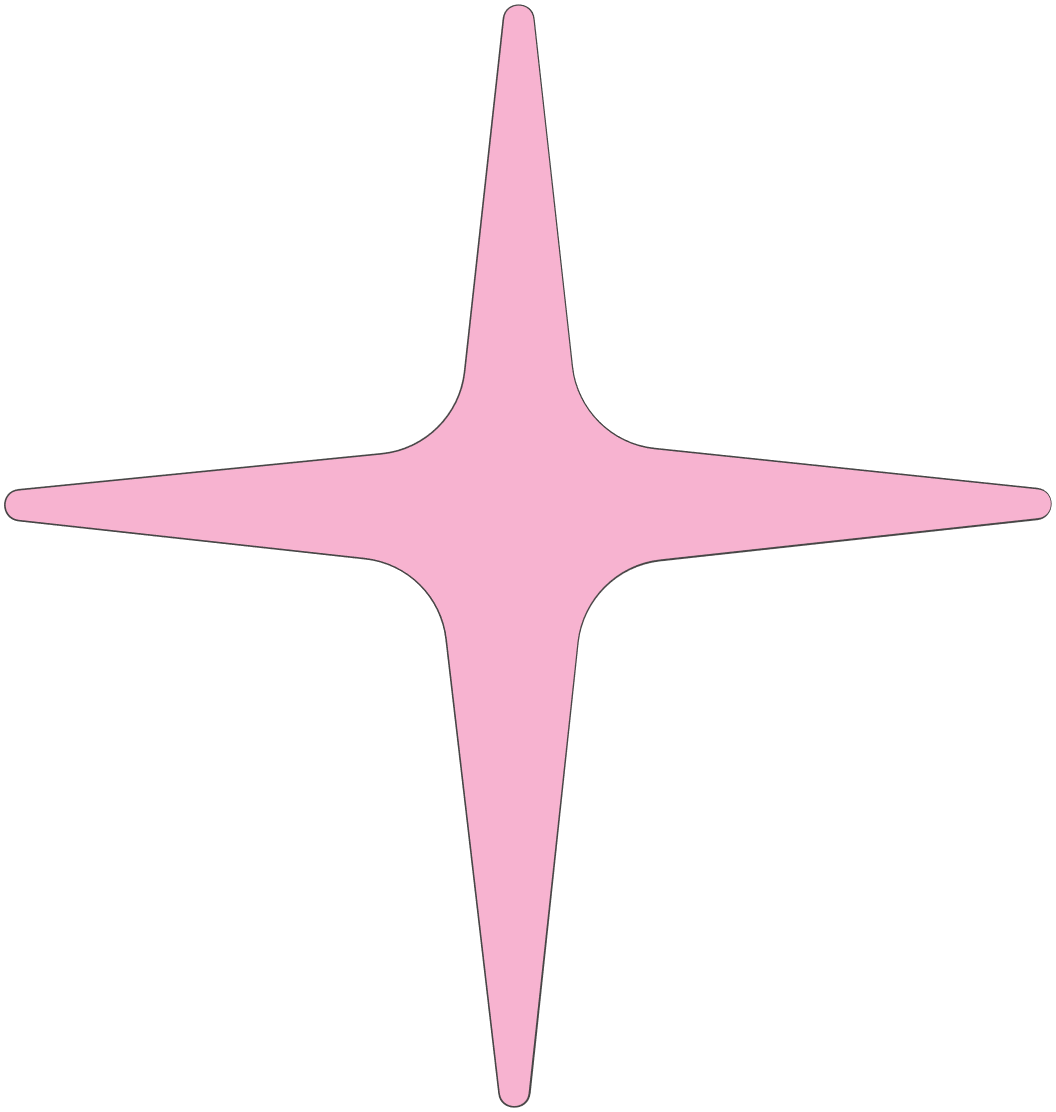 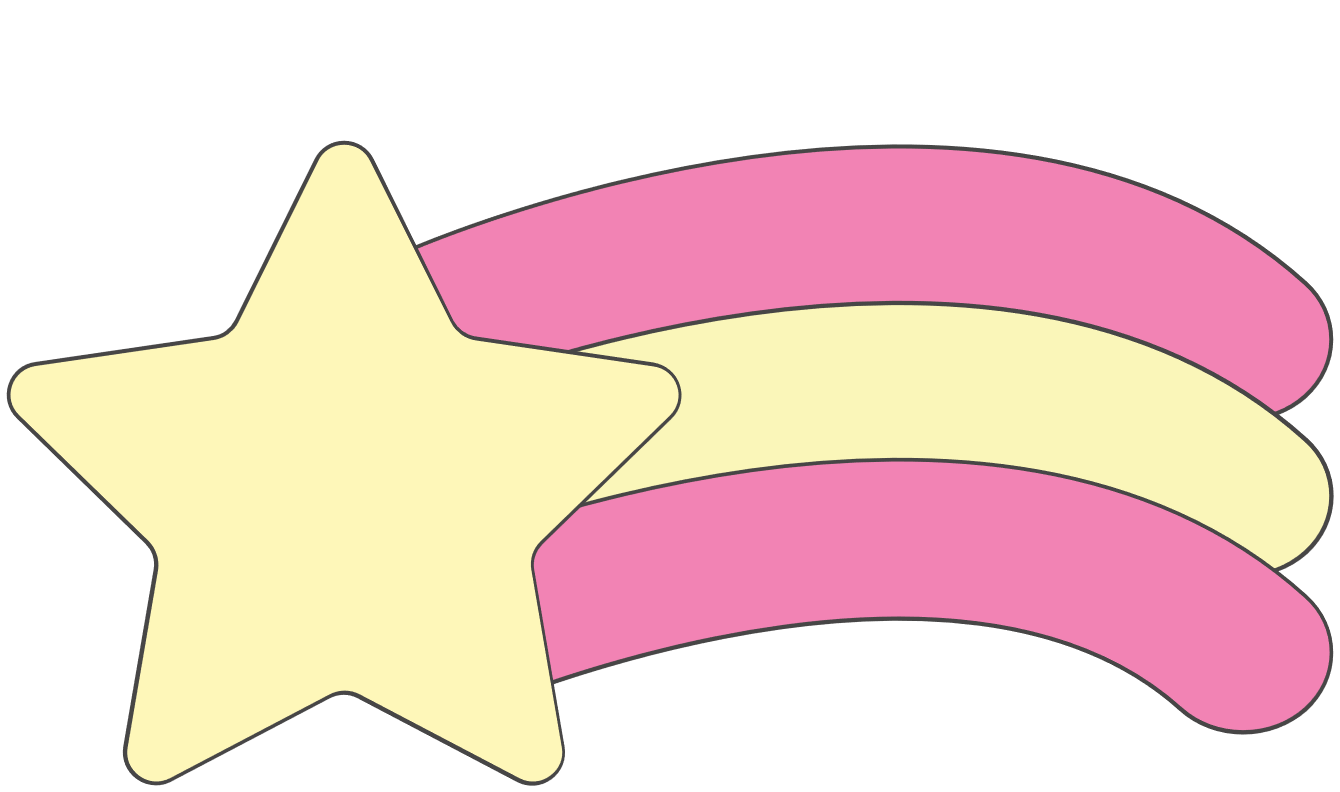 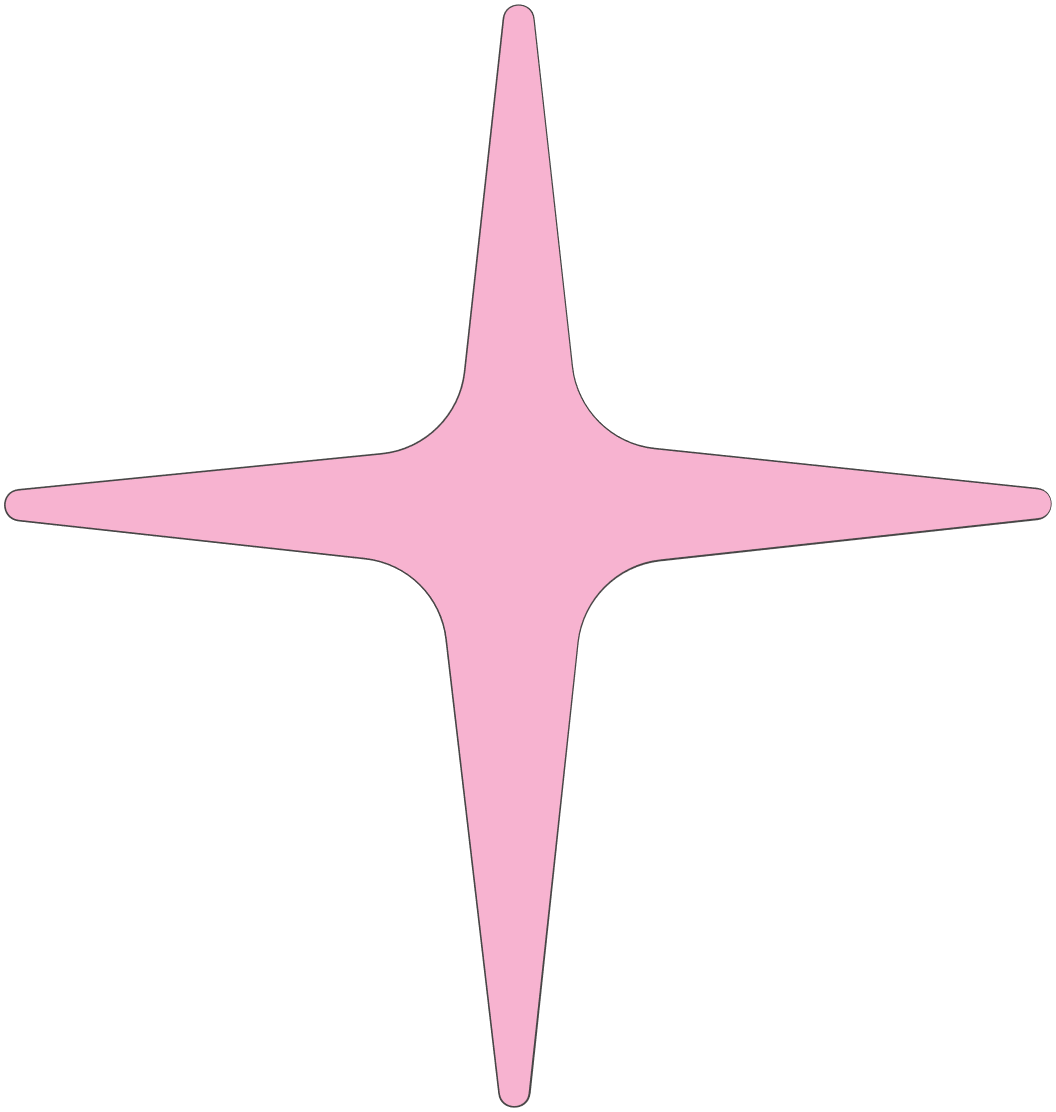 Nhiệm vụ 1: Tiếp tục rèn luyện thói quen
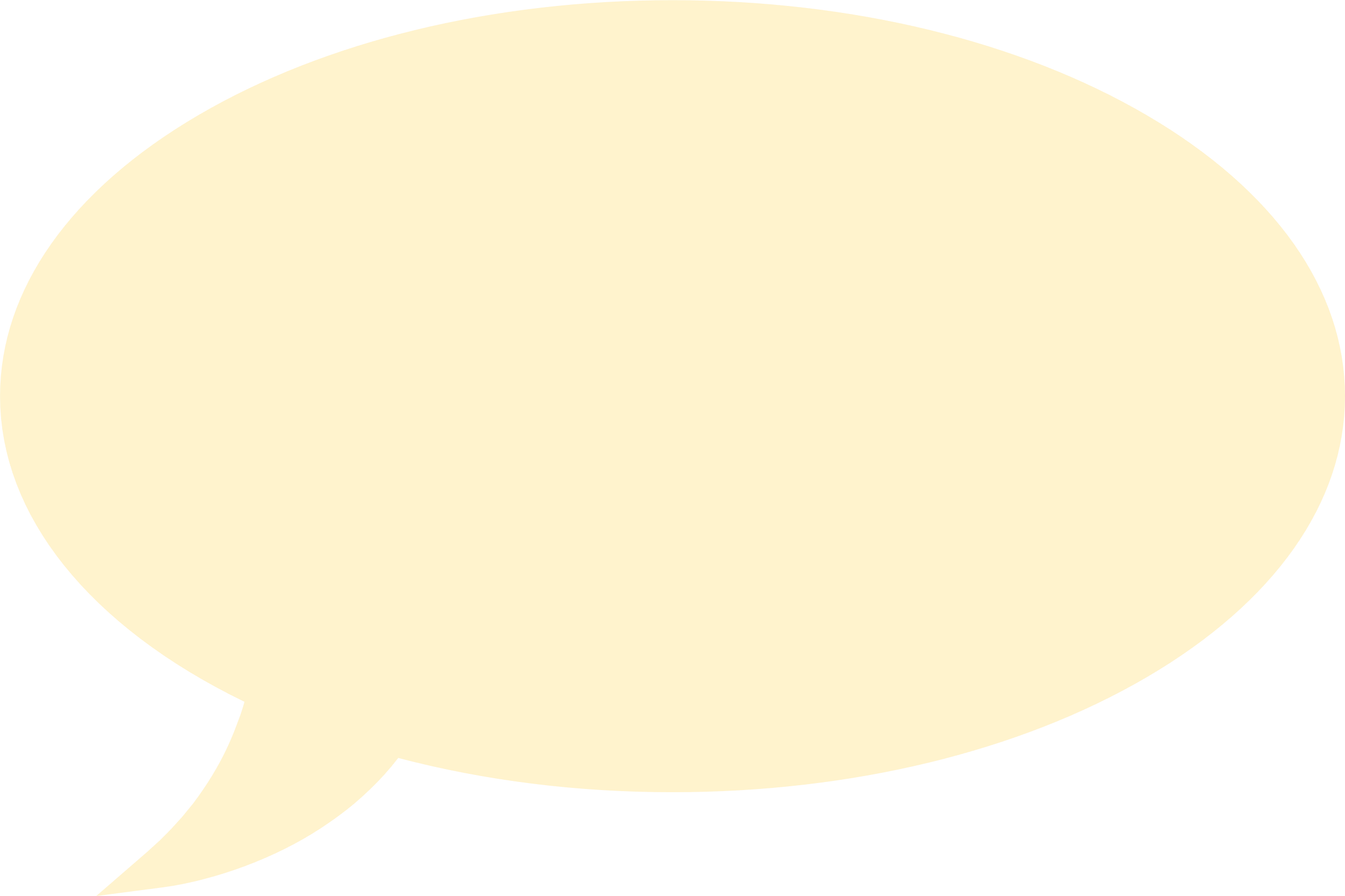 Em hãy chia sẻ những kĩ năng cần tiếp tục rèn luyện và cách rèn luyện, đánh giá sự tiến bộ.
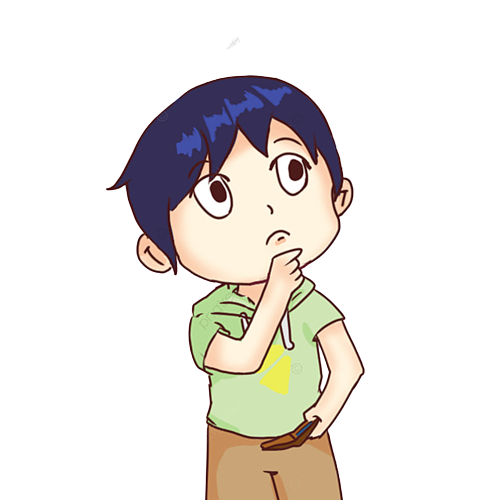 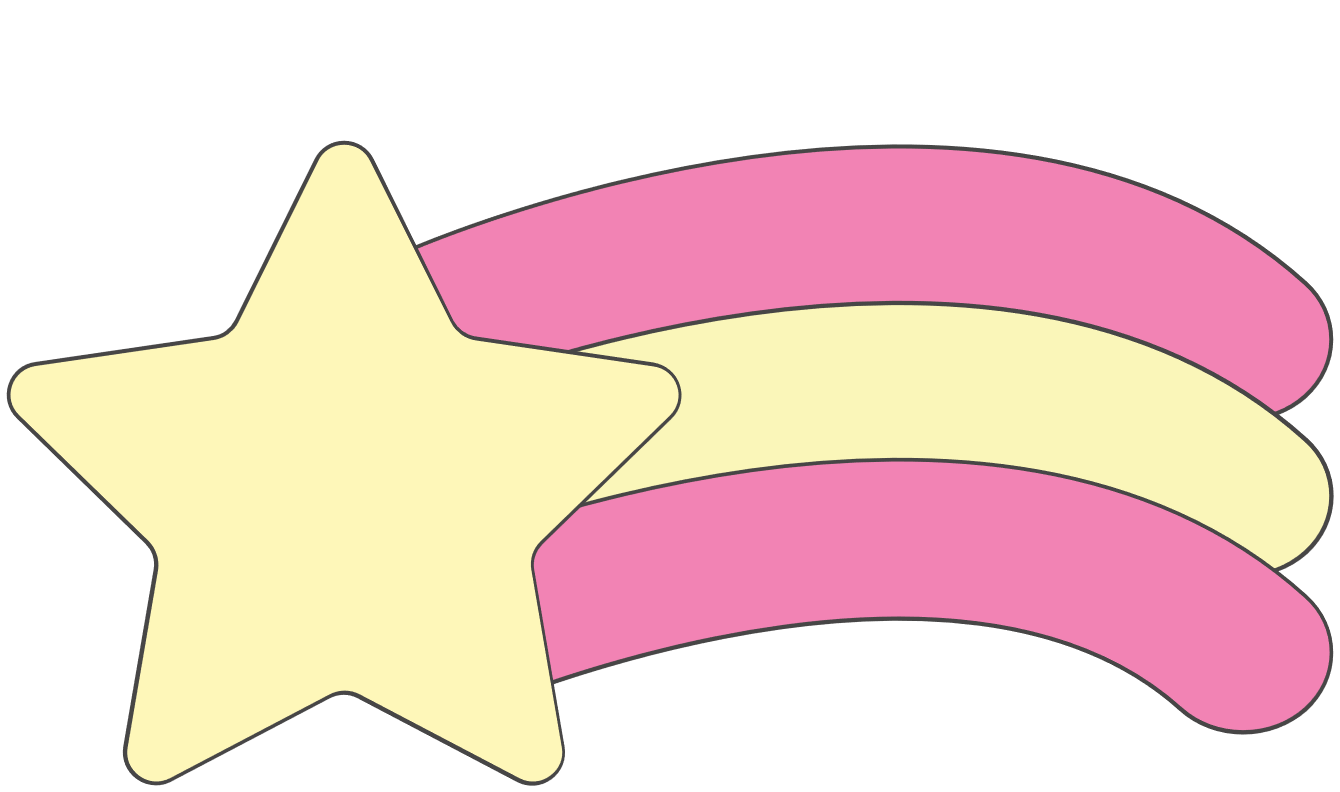 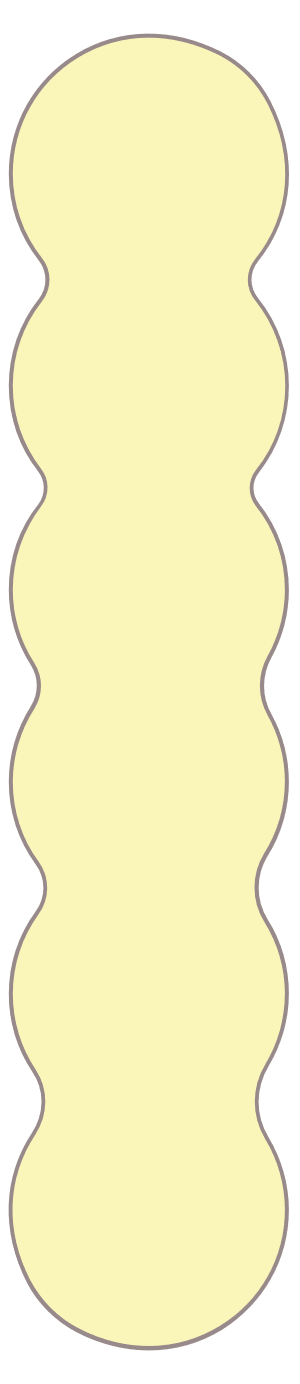 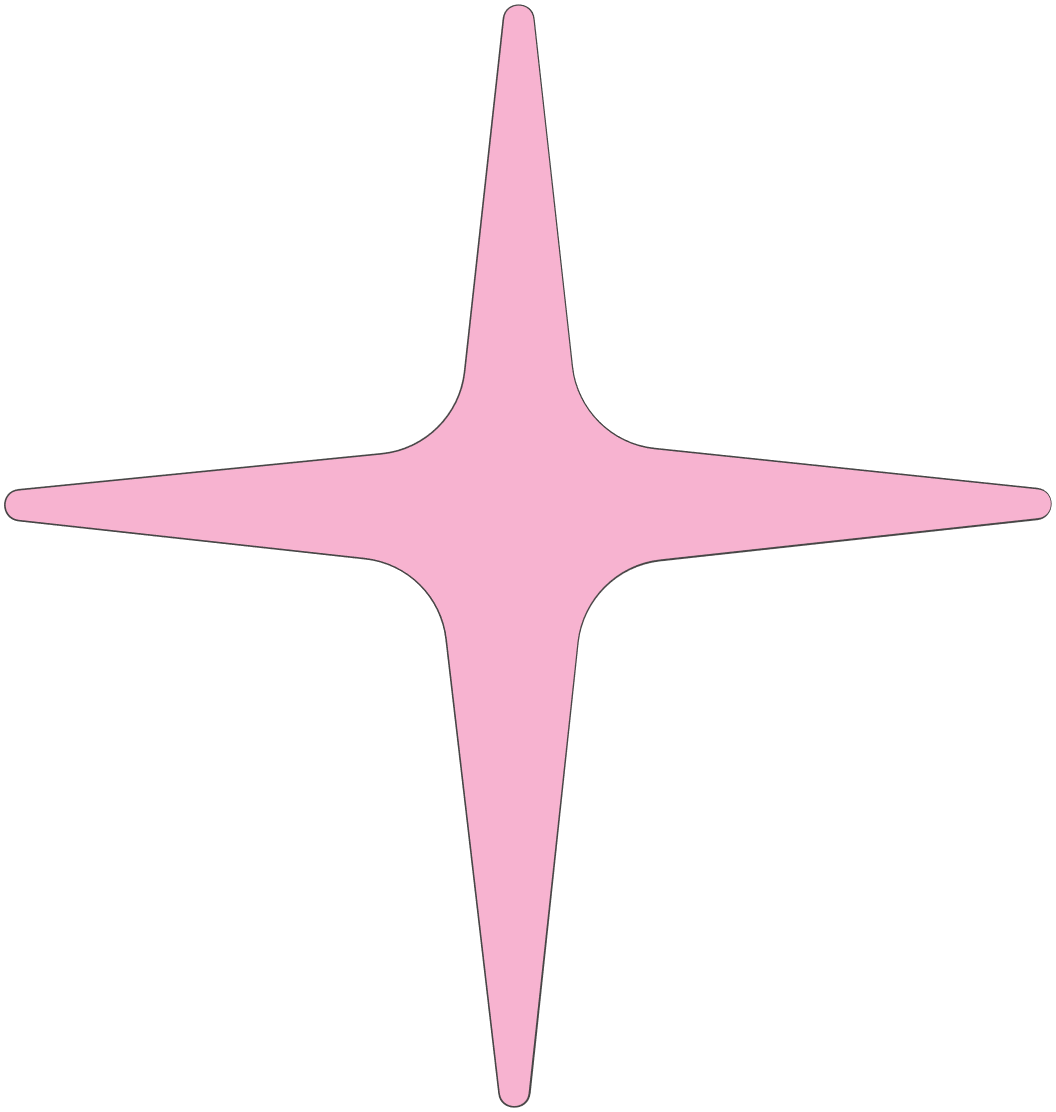 KẾT LUẬN
Học sinh cần tiếp tục rèn luyện những thói quen tốt và nhìn nhận, đánh giá quá trình rèn luyện của mình
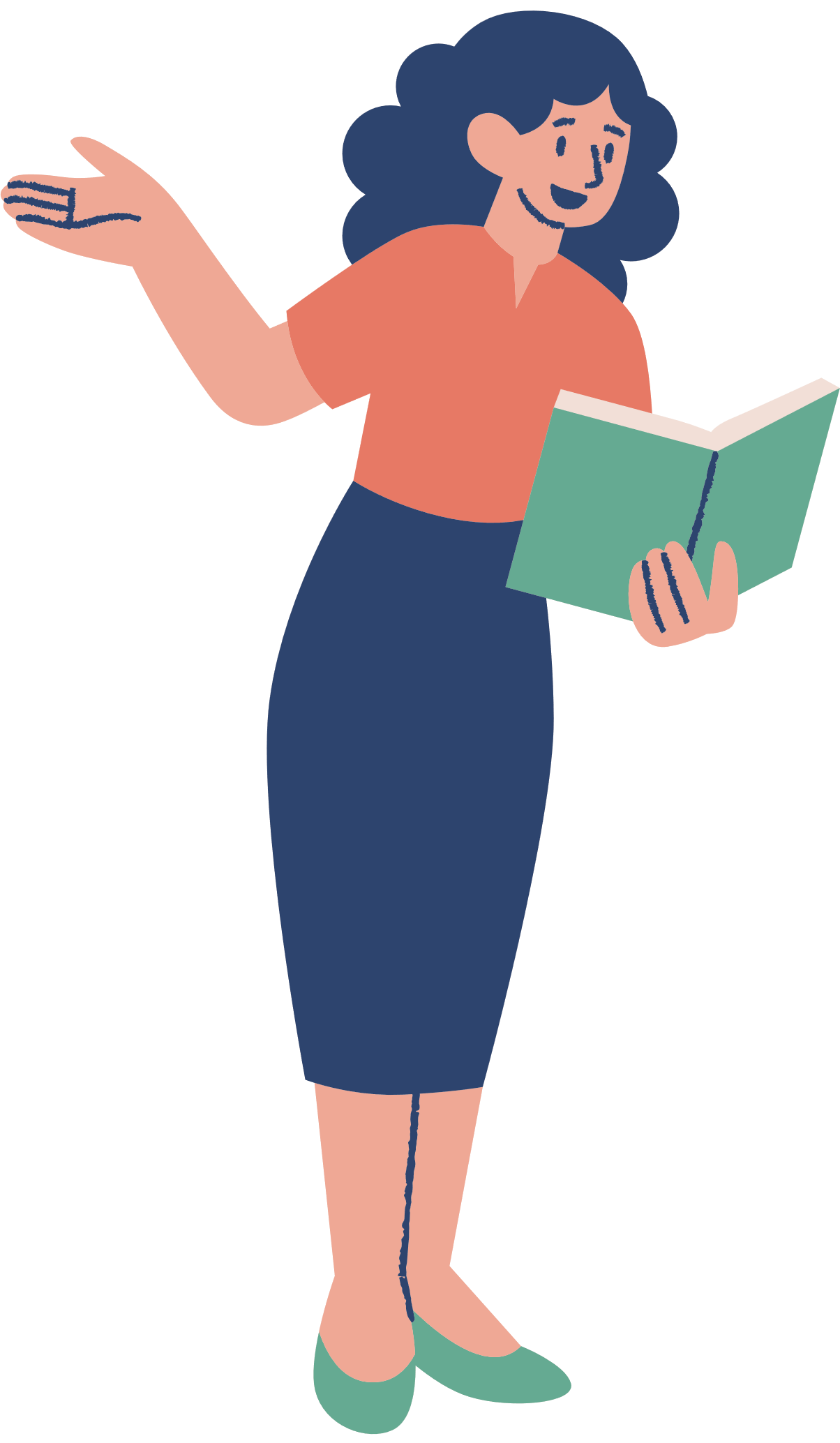 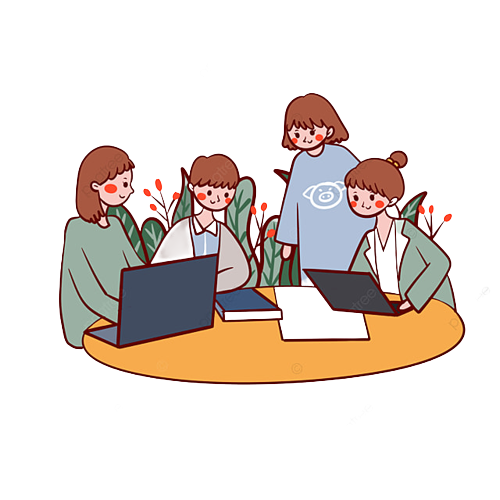 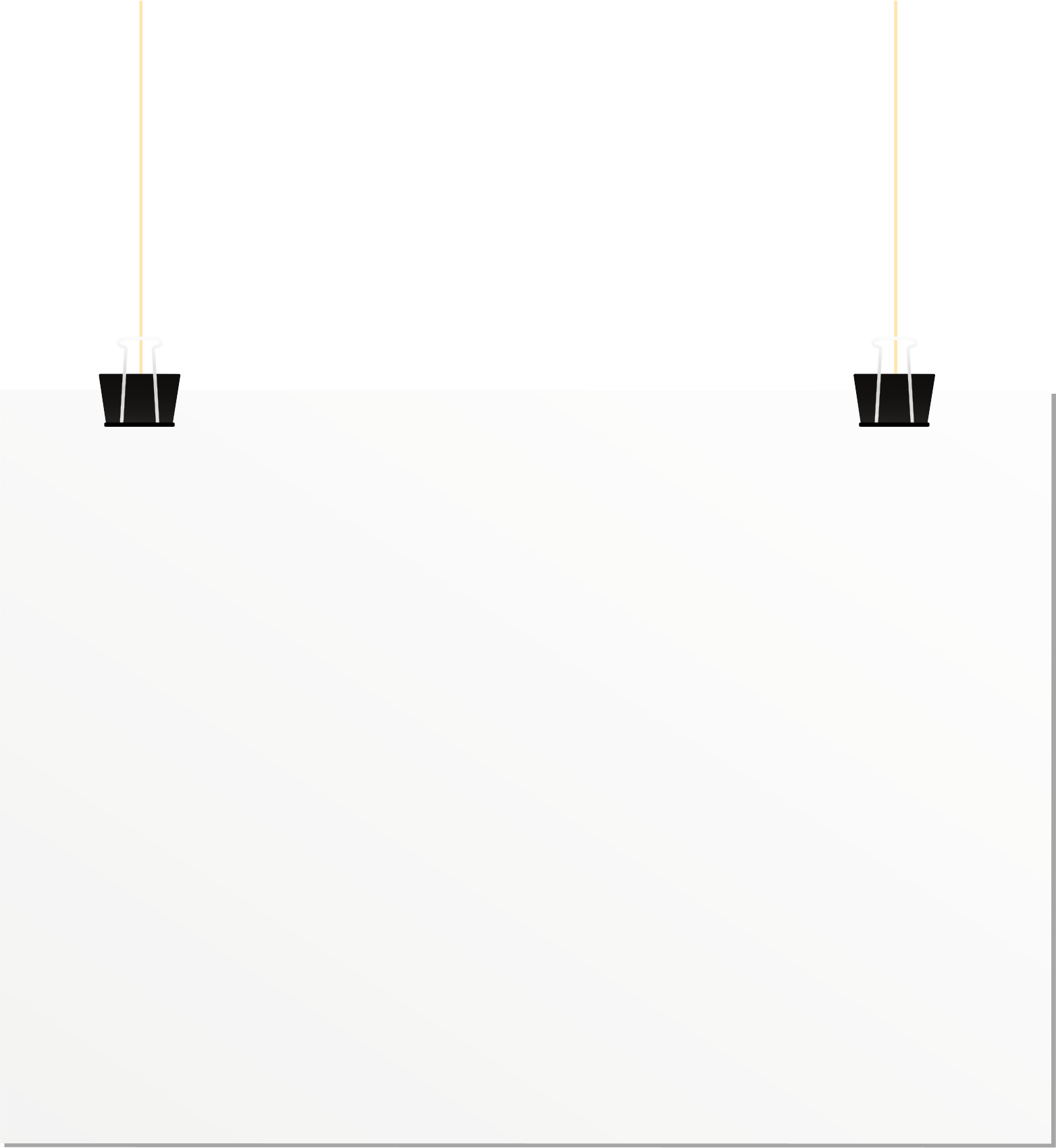 Nhiệm vụ 2: Chuẩn bị chủ đề mới
Em hãy mở Chủ đề 2 (SHS – tr.13), đọc các nhiệm vụ cần thực hiện và tìm hiểu những kiến thức liên quan đến chủ đề mới.
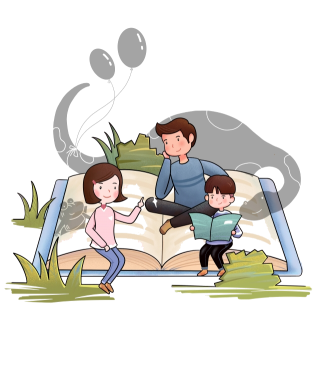 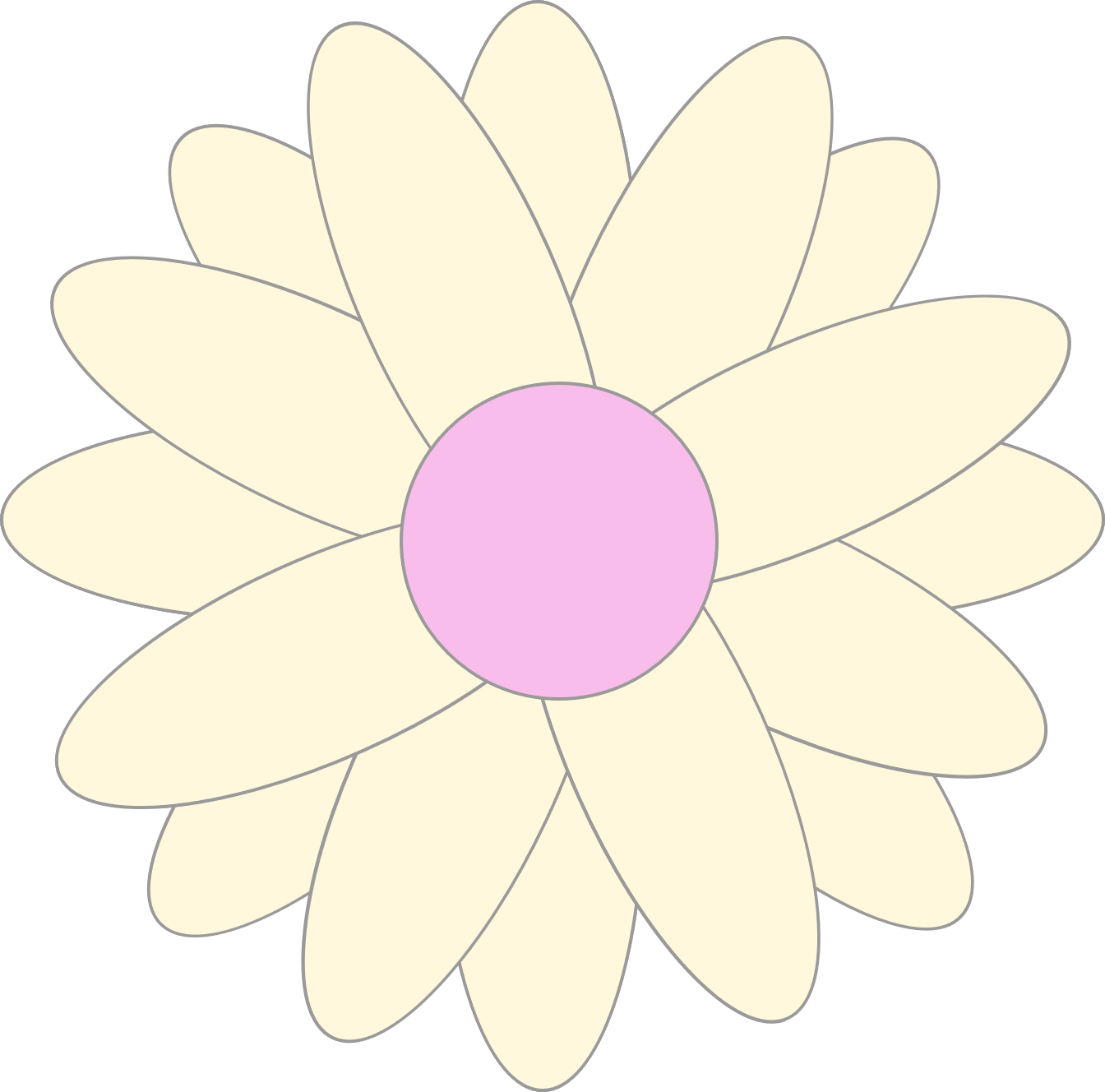 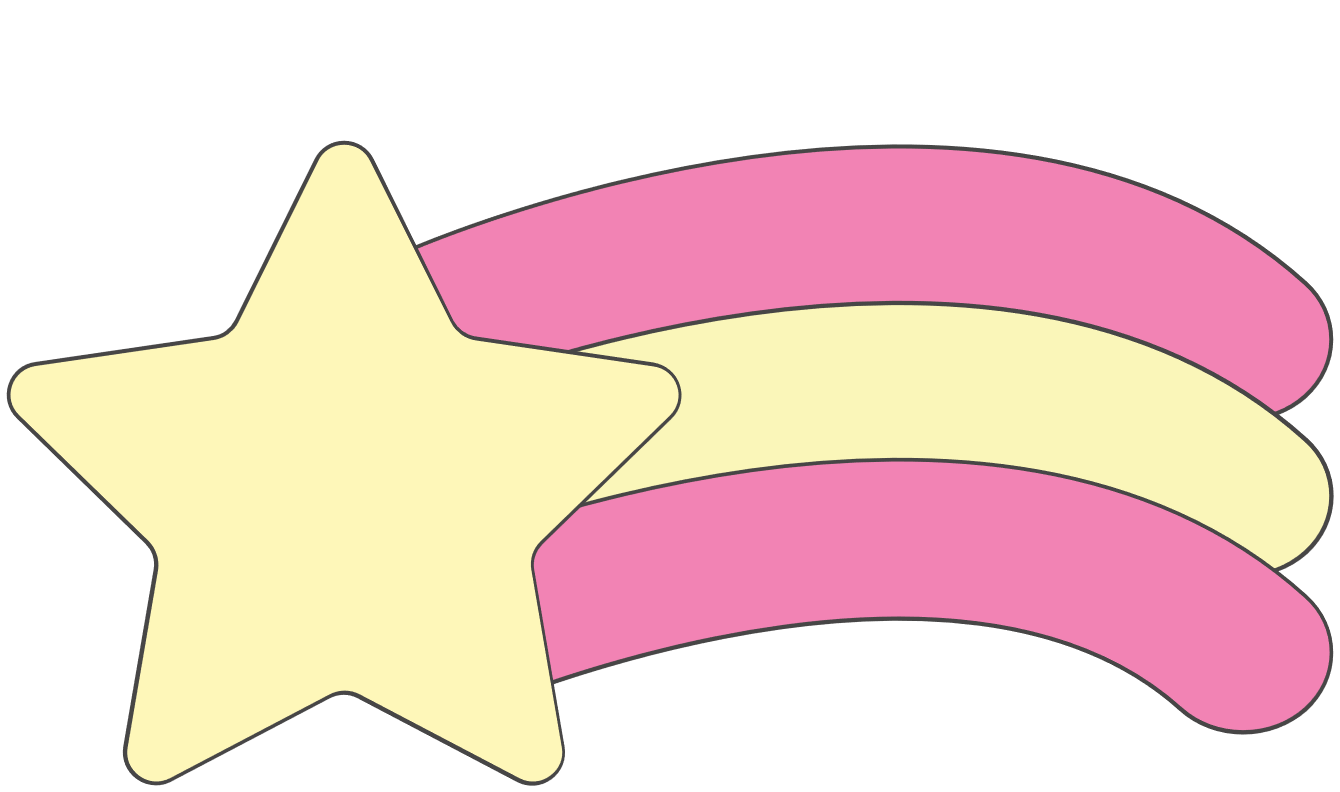 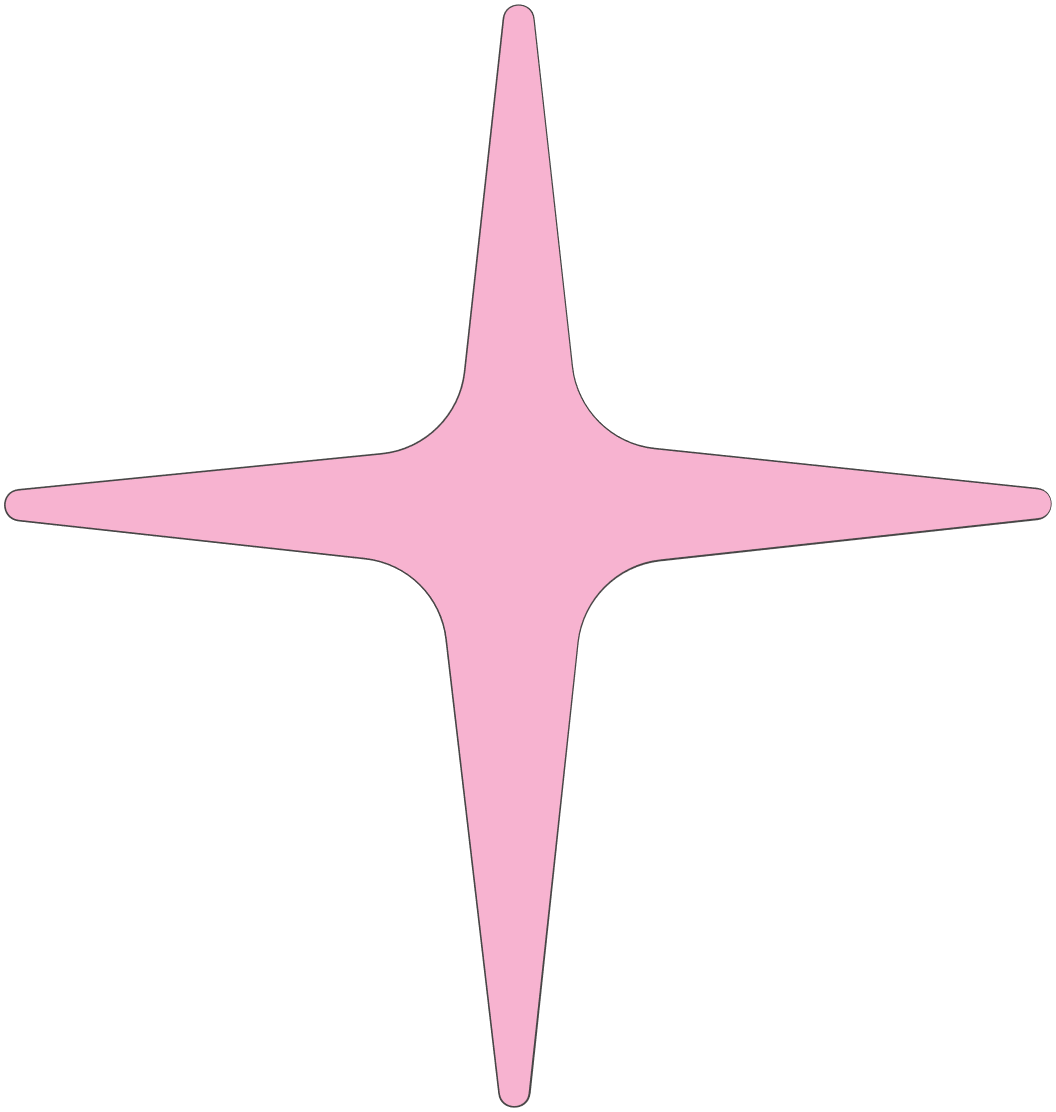 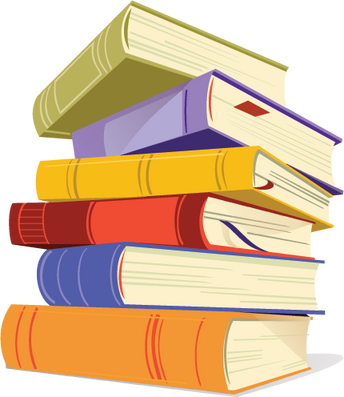 CỦNG CỐ KIẾN THỨC – VẬN DỤNG
Các em hãy hoàn thành Phiếu đánh giá và tổng kết số liệu khảo sát
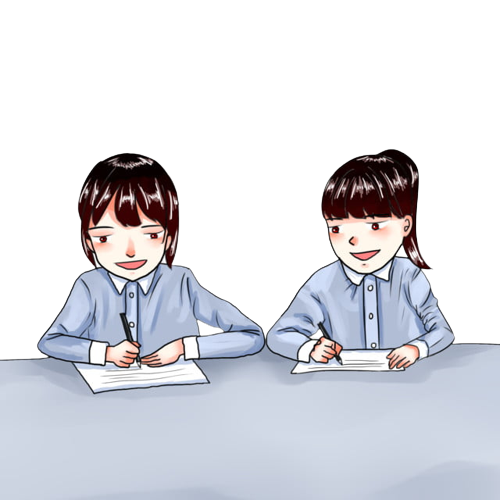 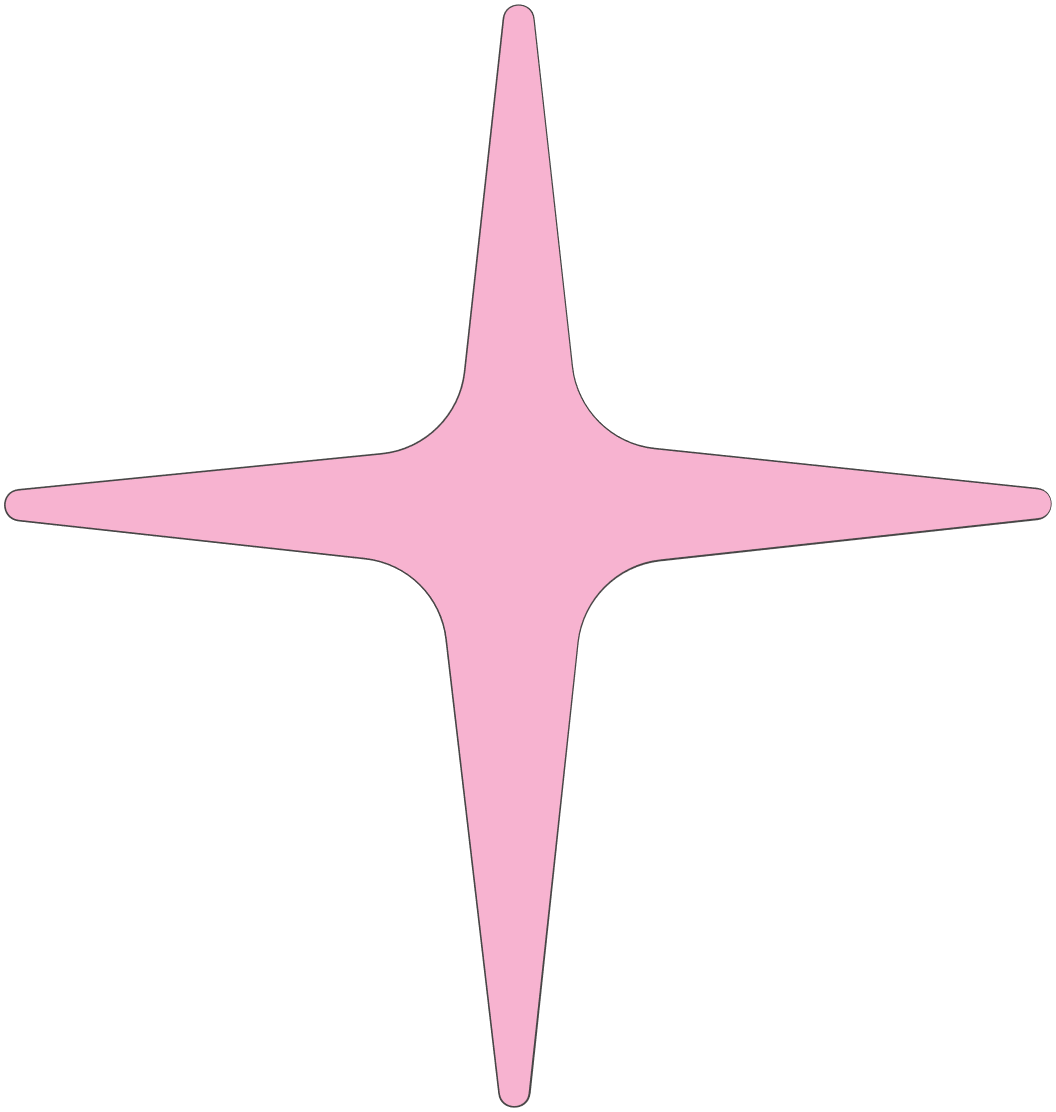 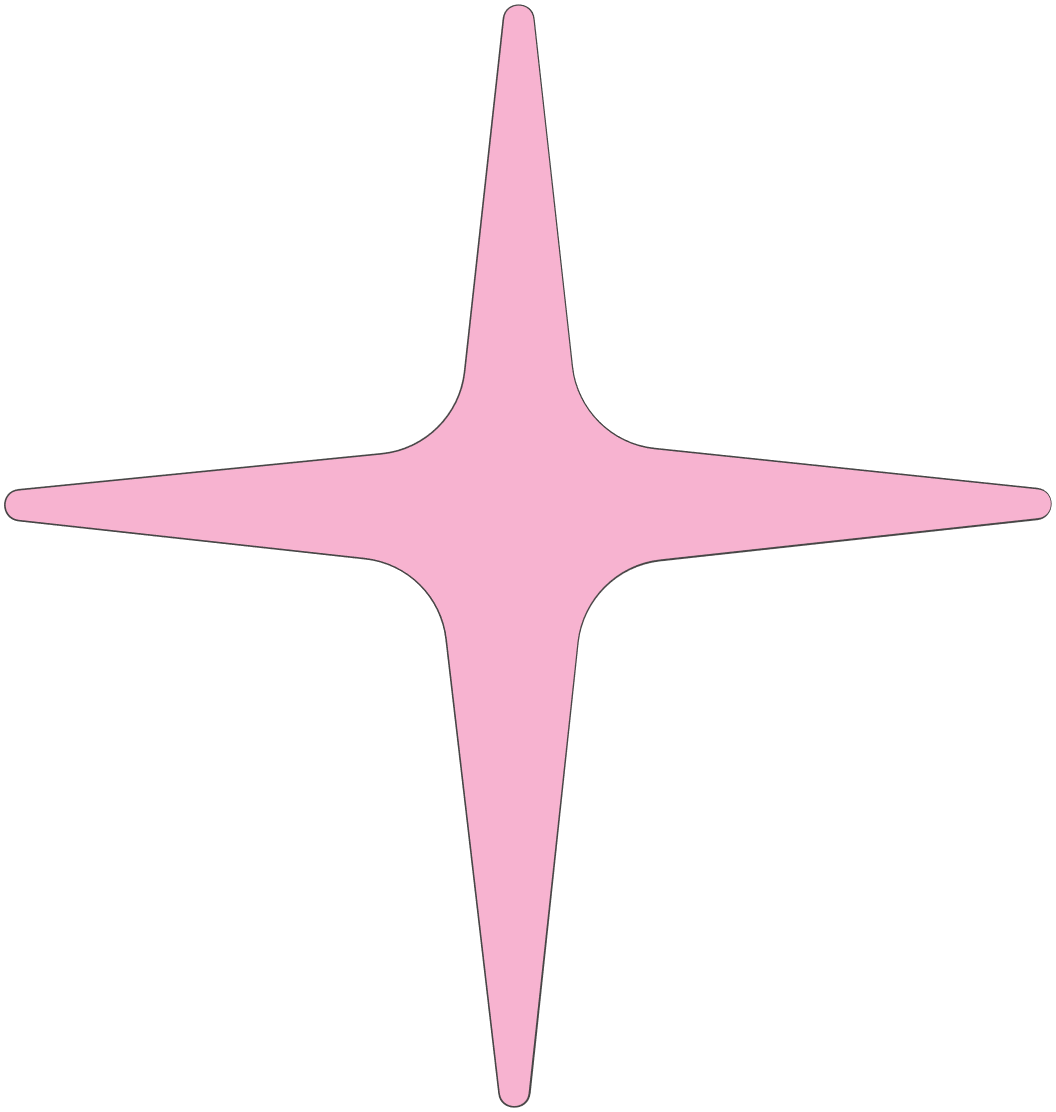 HƯỚNG DẪN VỀ NHÀ
Hoàn thành nhiệm vụ được giao ở phần Luyện tập và Vận dụng
Ôn lại kiến thức đã học ngày hôm nay
Đọc và tìm hiểu trước Nhiệm vụ 1, 2 – Chủ đề 2 (SHS – tr.14-16)
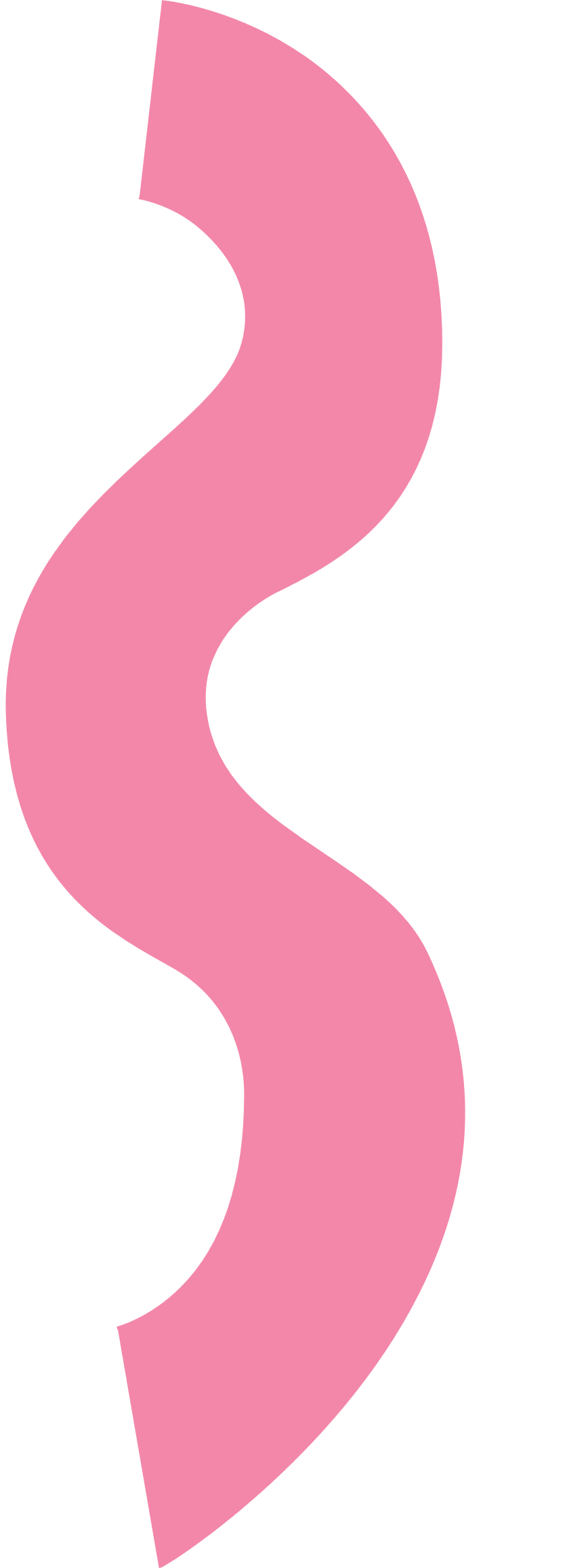 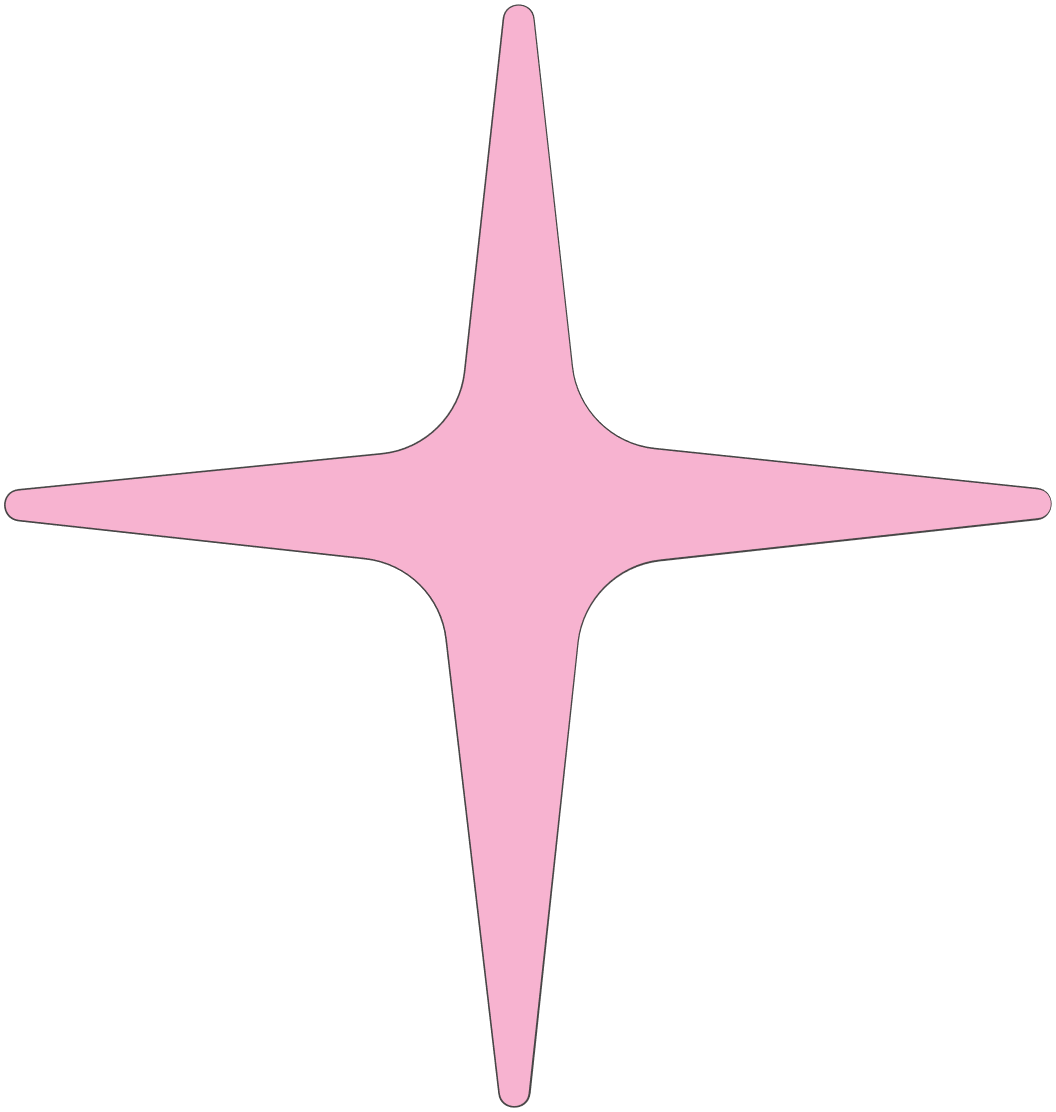 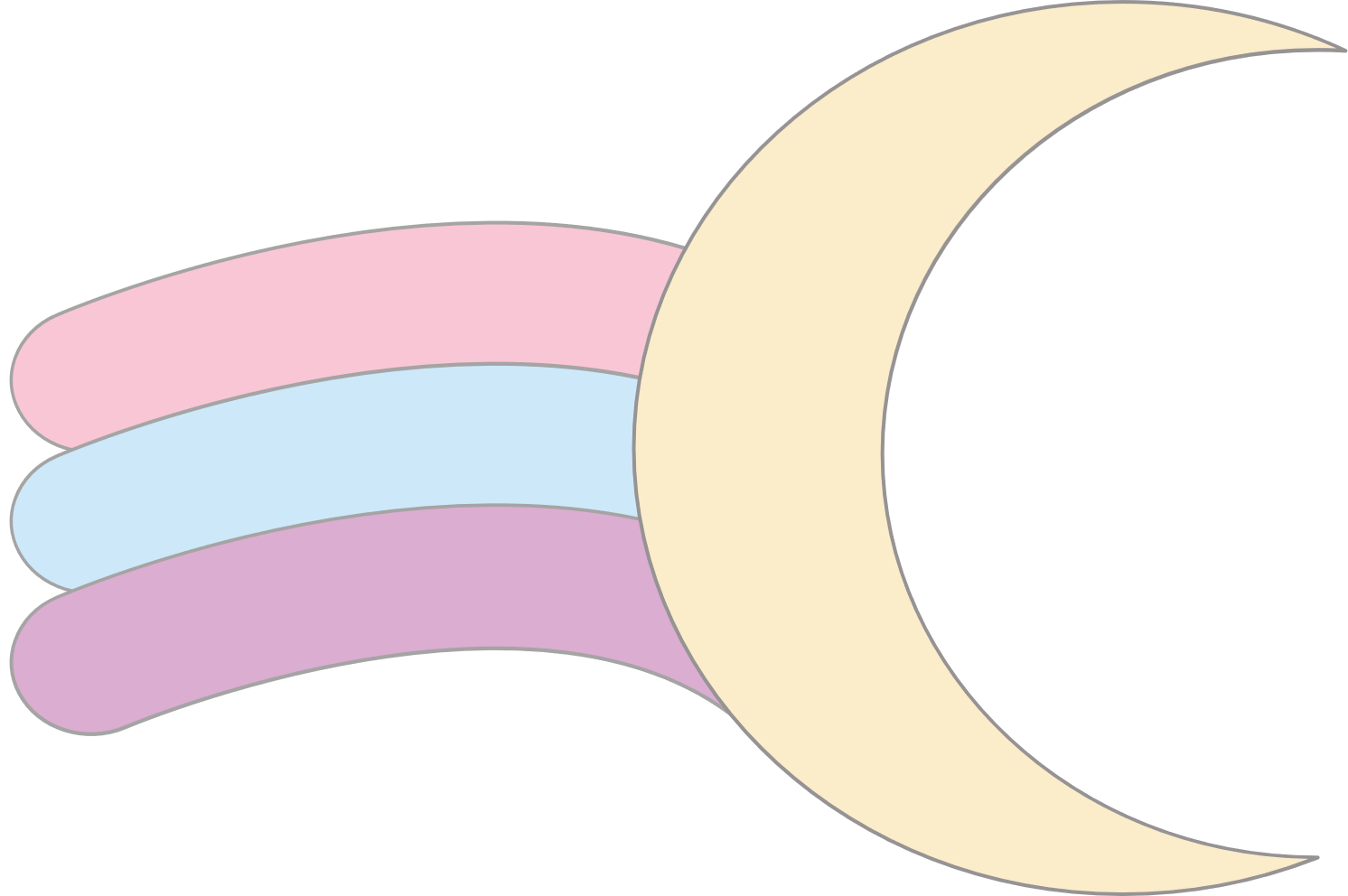 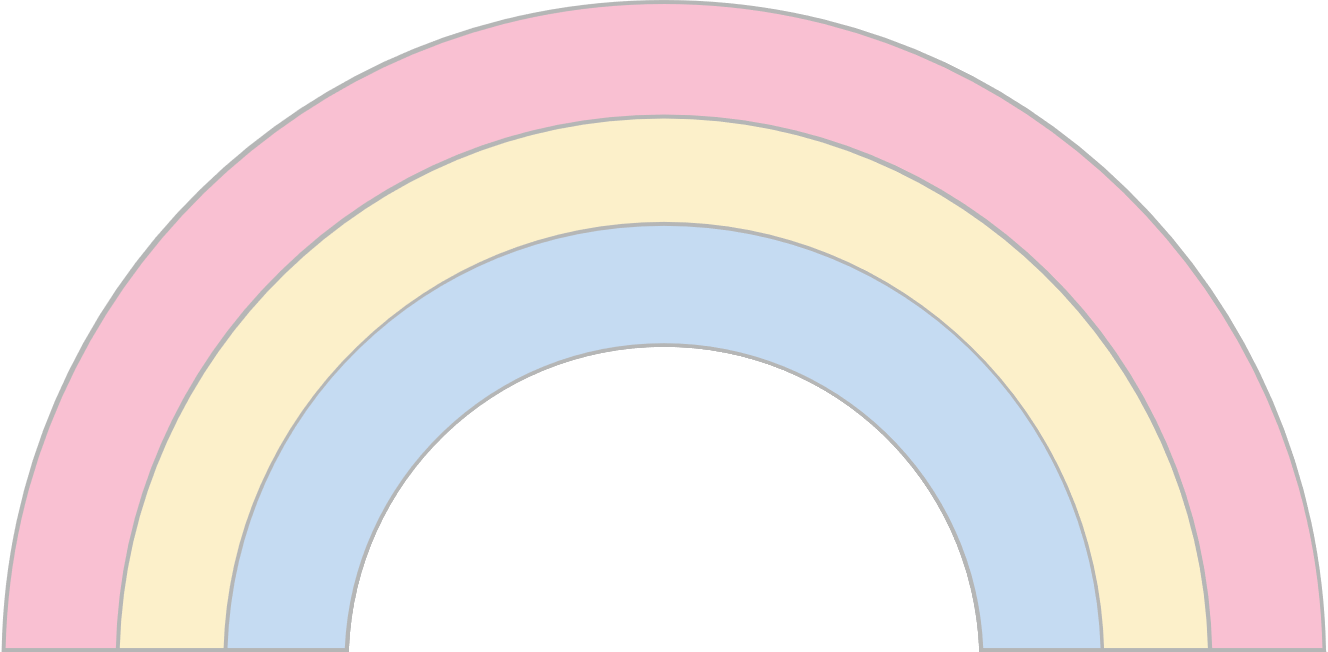 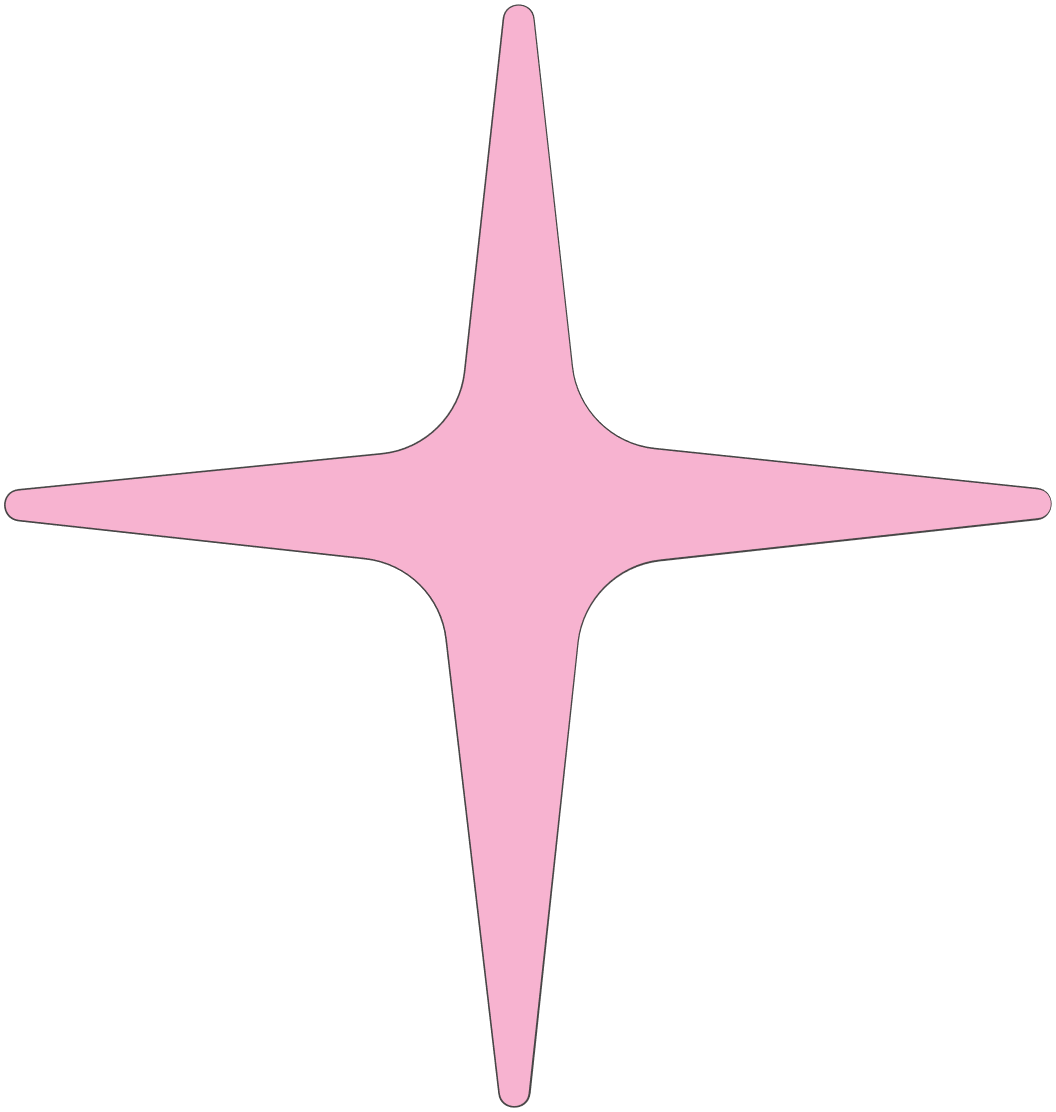 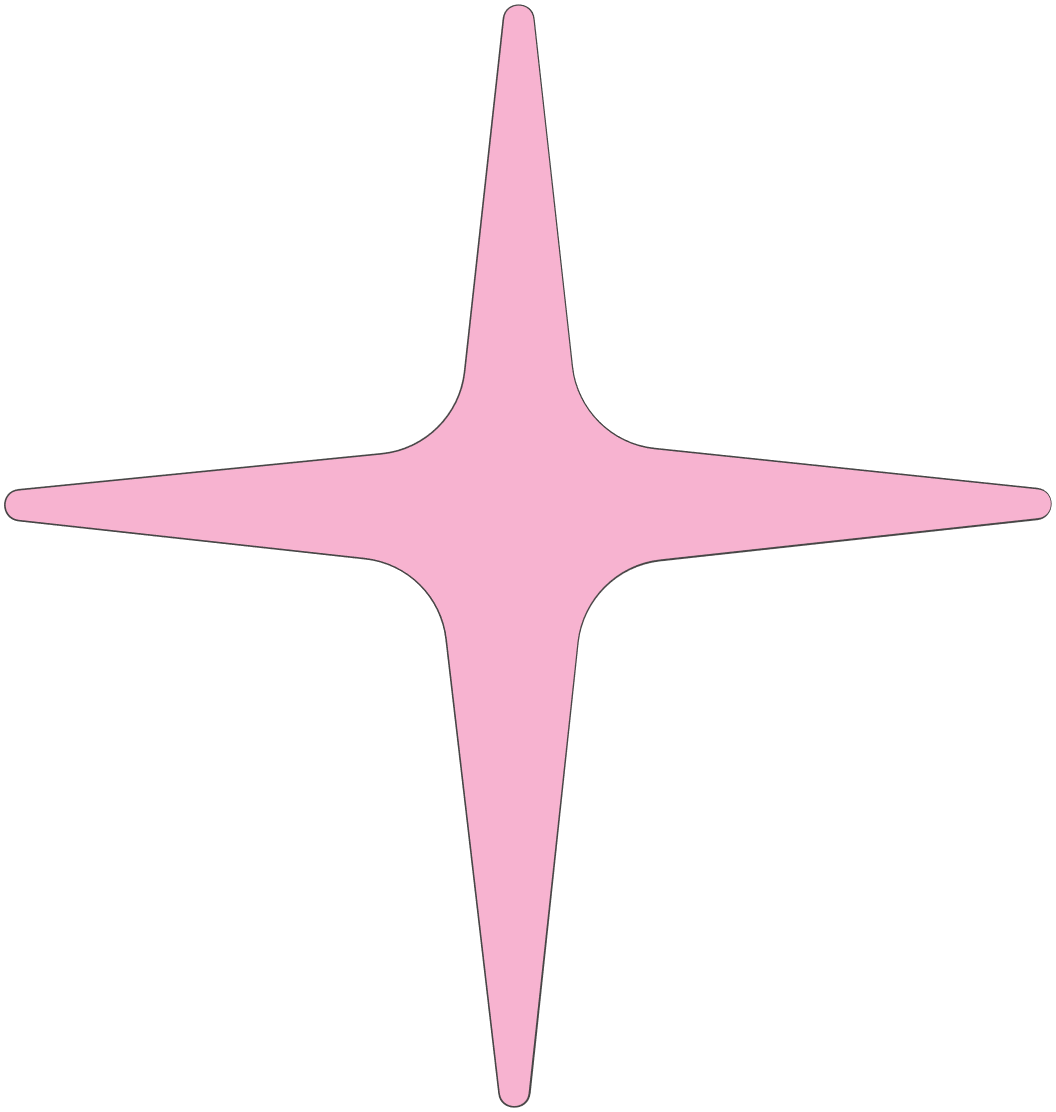 CẢM ƠN TẤT CẢ CÁC EM ĐÃ CHÚ Ý LẮNG NGHE!
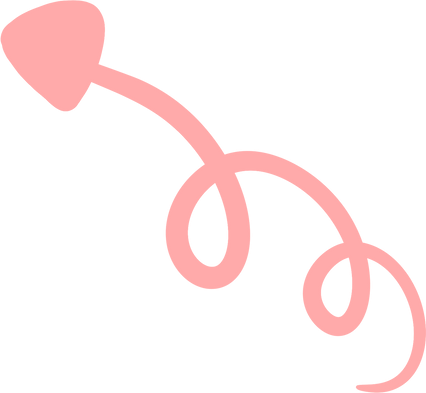 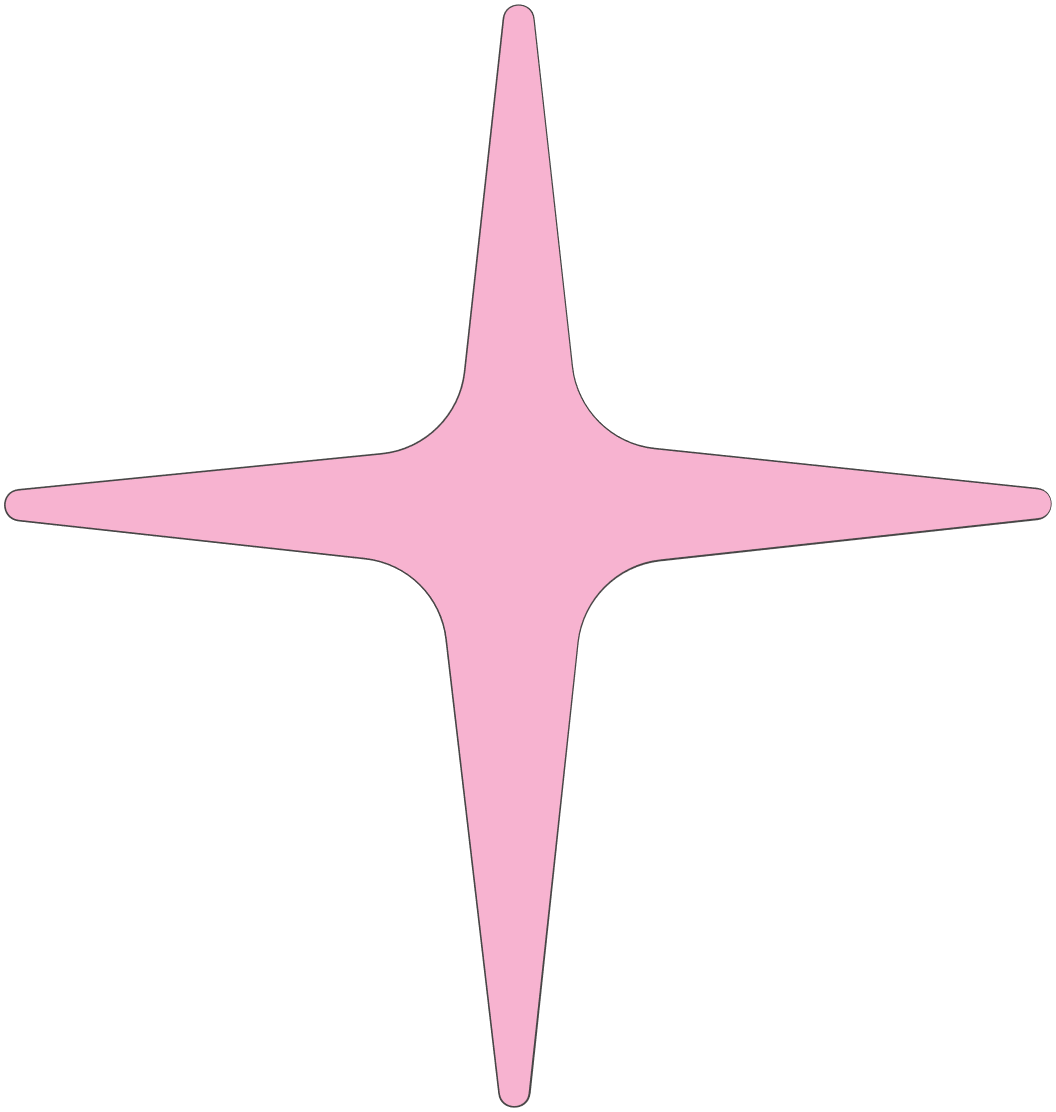